Klinický přístup k diagnostice HFpEF
Jan Krejčí 

I. interní kardioangiologická klinika FNUSA a LF MU v Brně
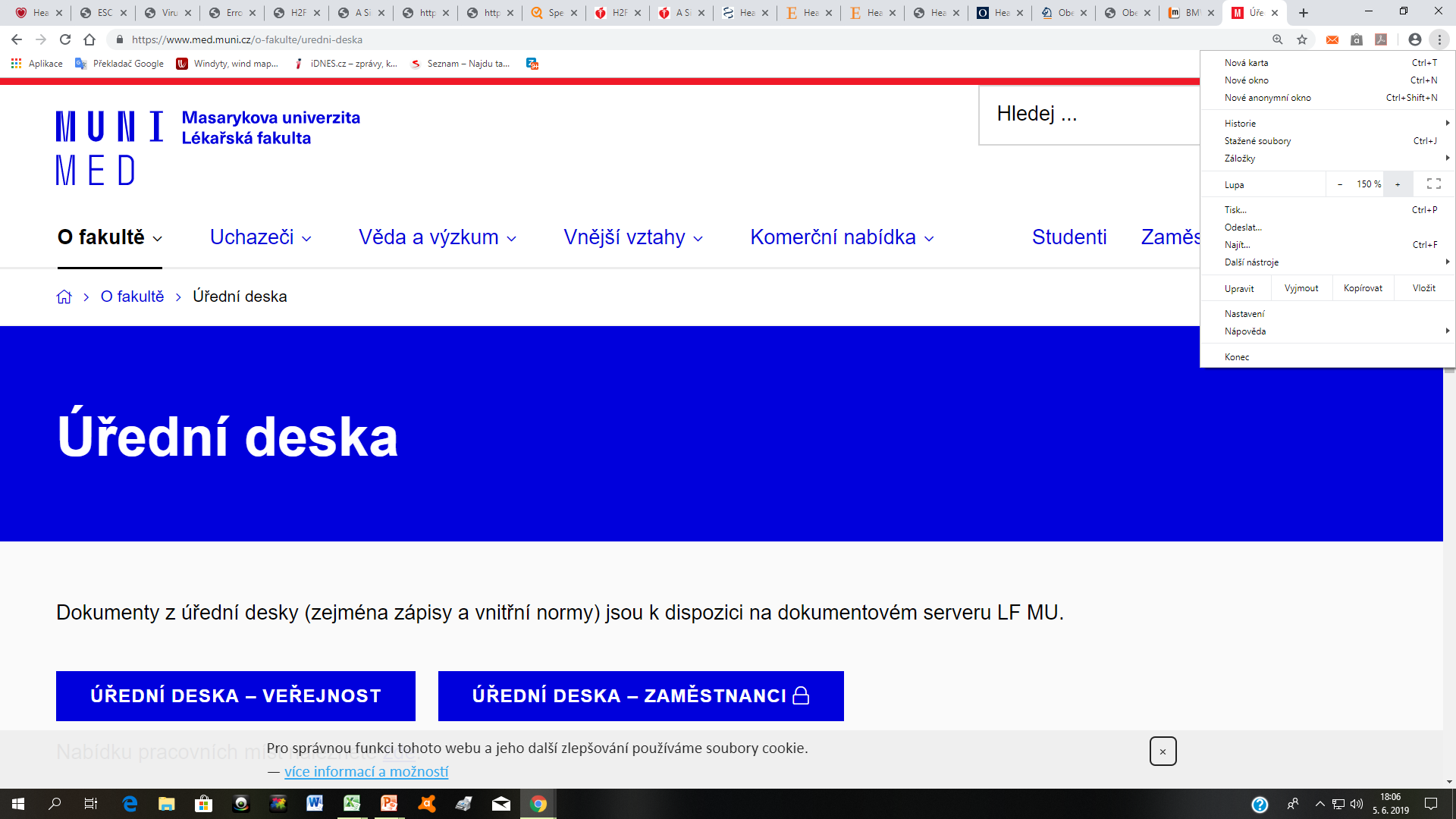 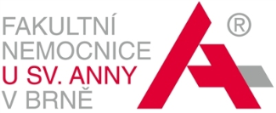 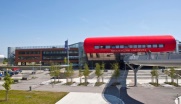 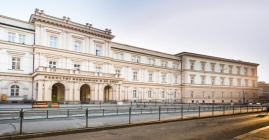 Úvod
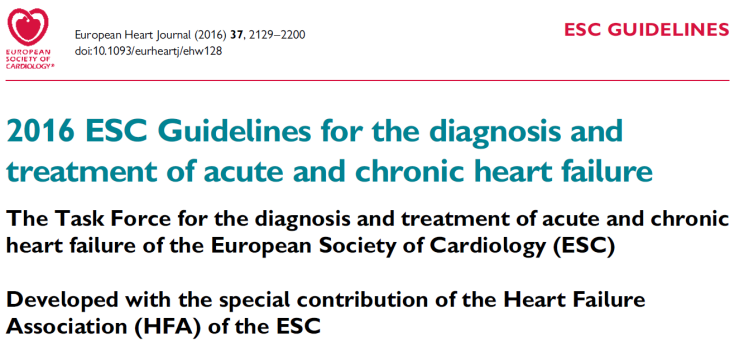 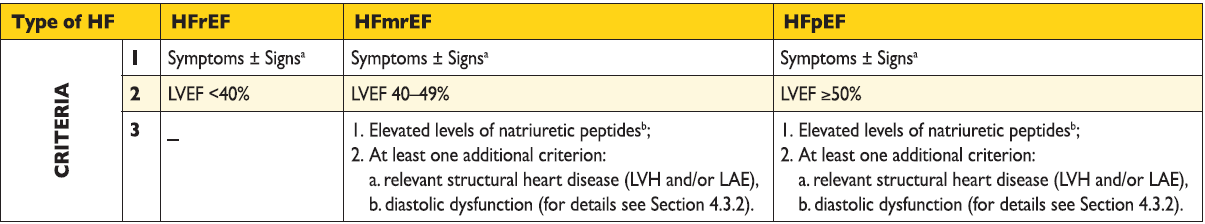 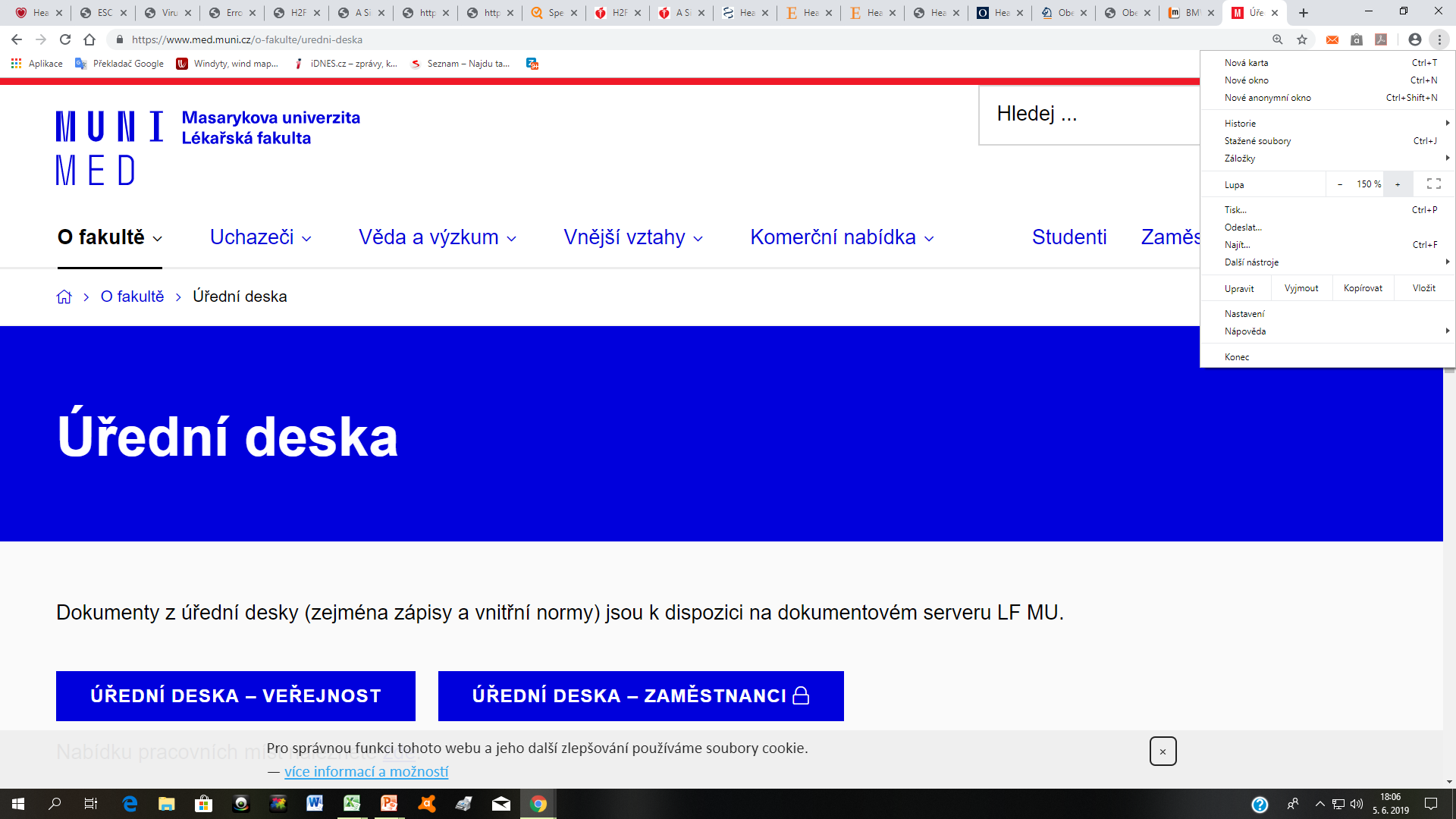 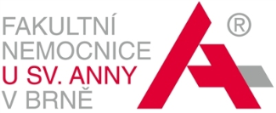 Ponikowski et al. Eur Heart J 2016;37(27):2129-200.
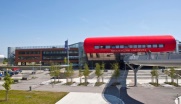 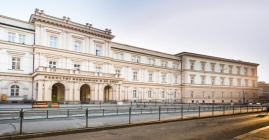 Úvod
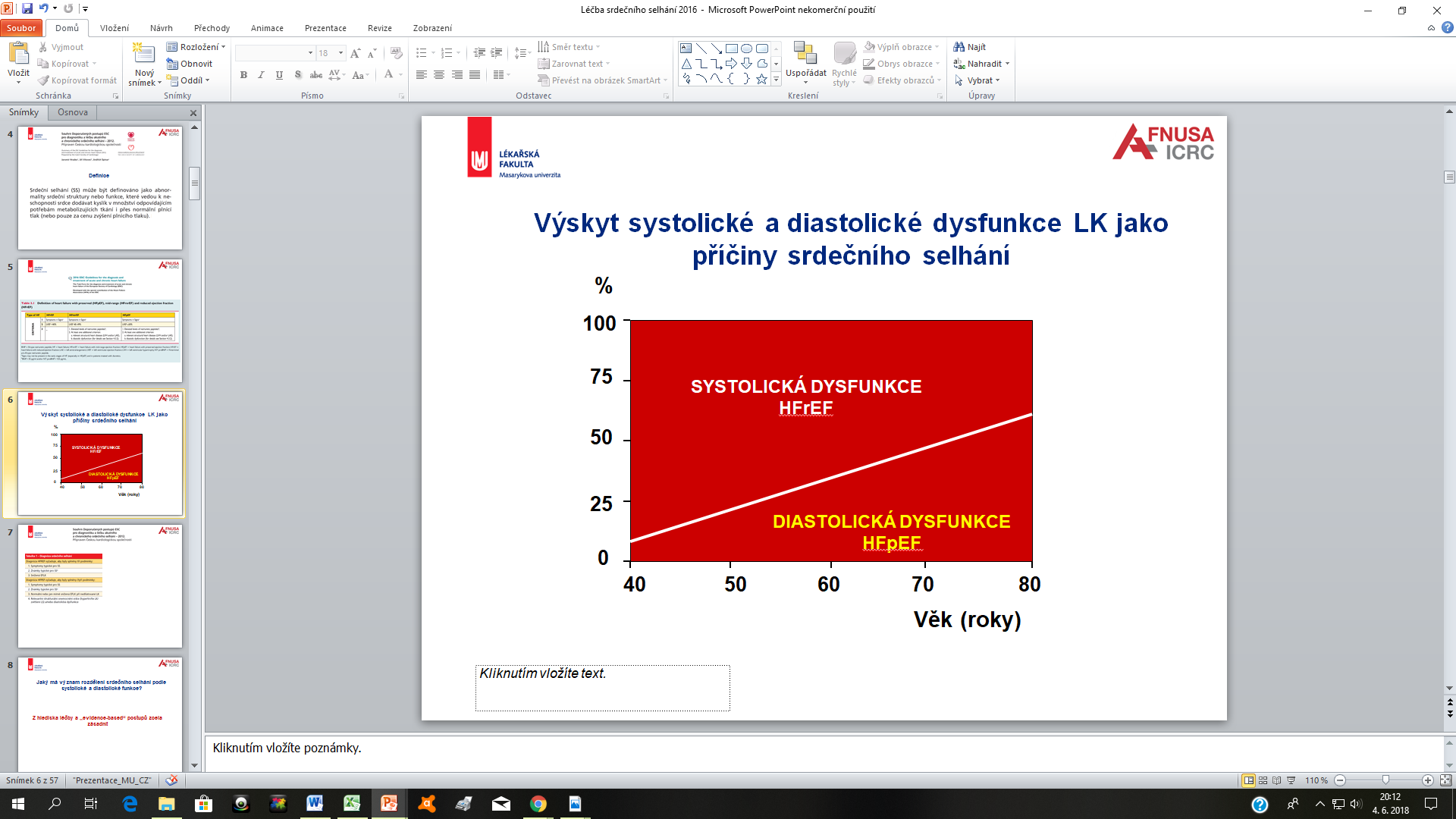 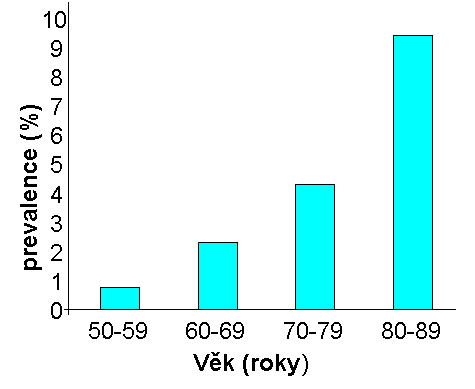 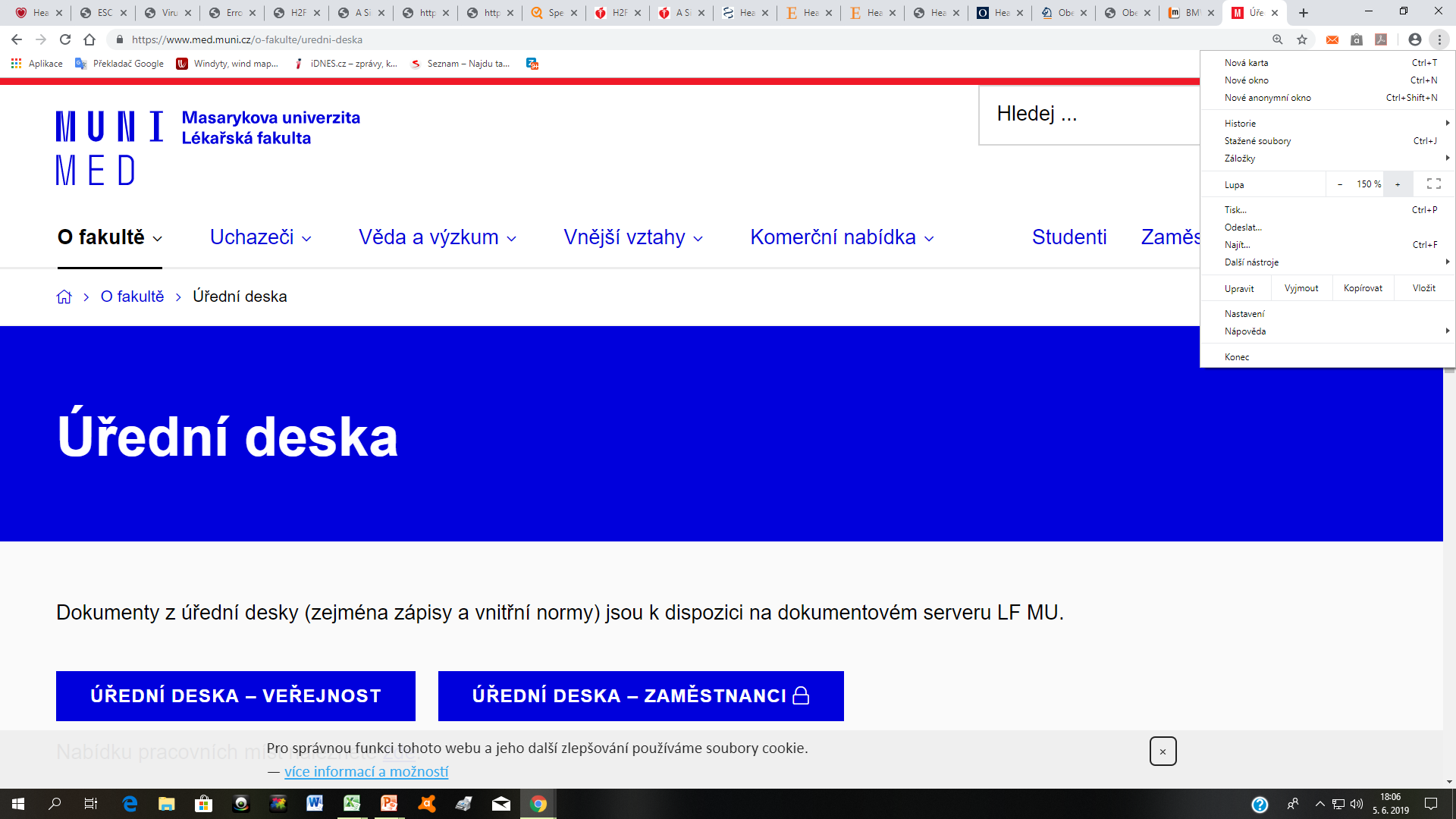 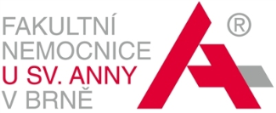 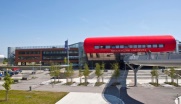 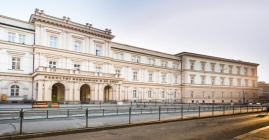 Úvod
HFpEF tvoří cca 50% všech případů HF (22-73%), v polovině hospitalizací pro srdeční selhání je při HFpEF
Jde o velmi nehomogenní skupinu nemocných s četnými komorbiditami
V populaci jedinců starších 65 let je prevalence HFpEF 4,9%
 13% případů HFpEF u nemocných nad 60 věku může být způsobeno ATTR
Ve srovnání s HFrEF obtížnější a komplikovanější diagnostika
…absence univerzálně platné guidelines-based léčby
Ponikowski et al. Eur Heart J 2016;37(27):2129-200.
Pieske et al. Eur Heart J 2019; doi:10.1093/eurheartj/ehz641
Gonzales-Lopez et al. Eur Heart J. 2015 Oct 7;36(38):2585-94.
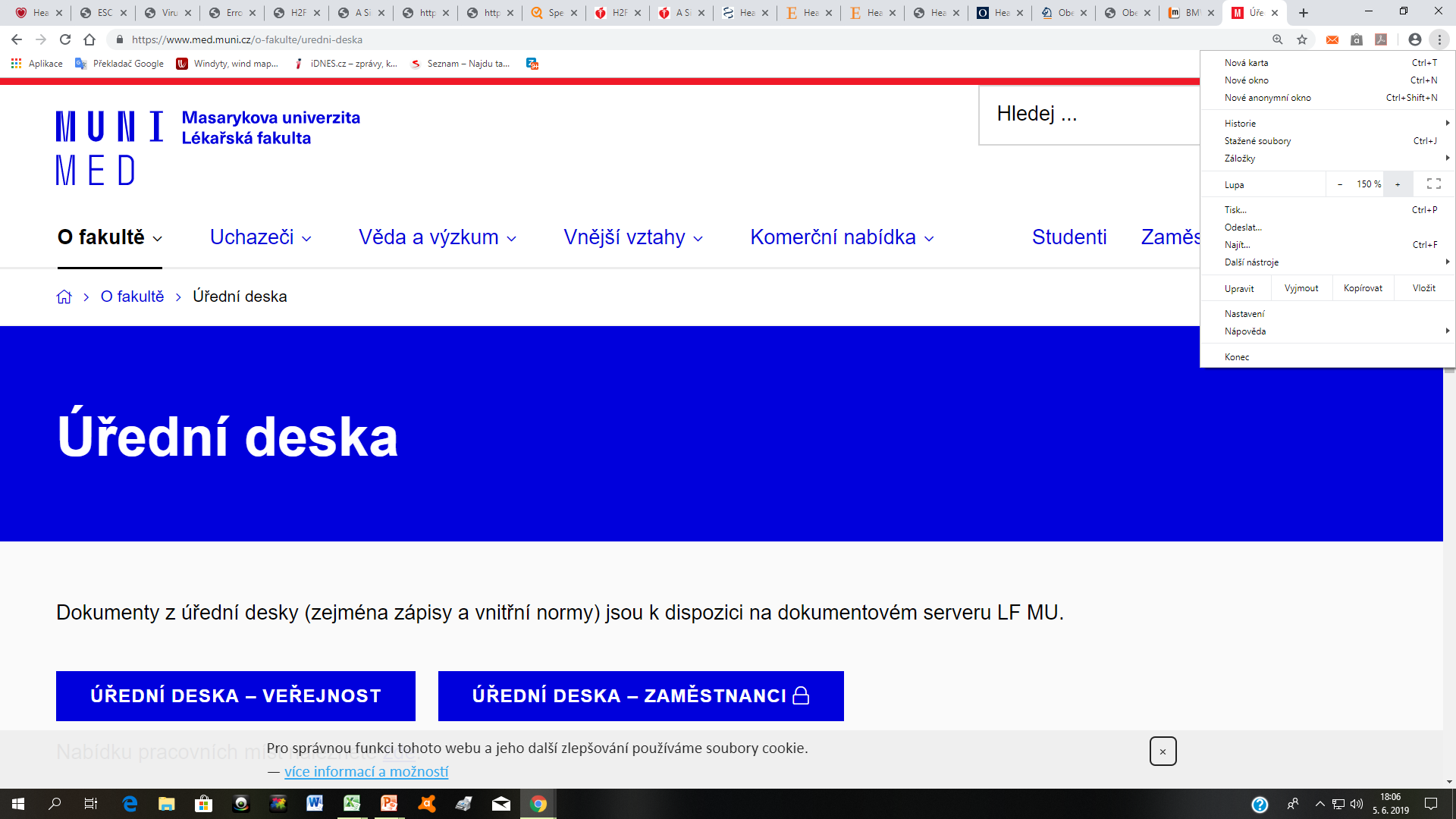 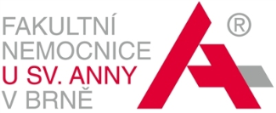 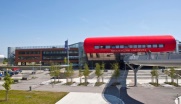 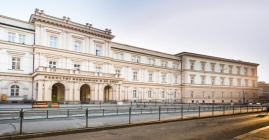 Co vlastně pokládáme za HFpEF?
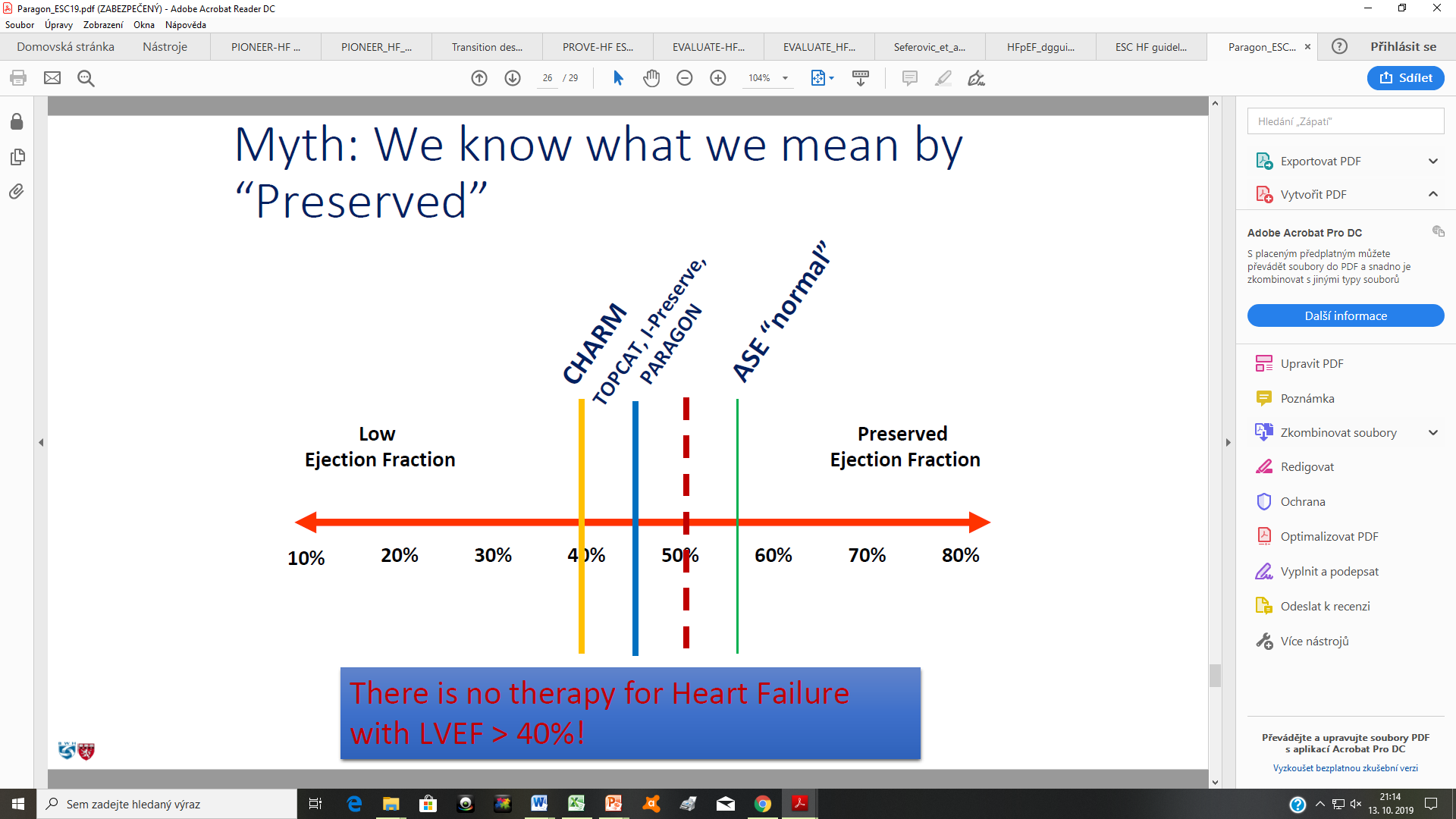 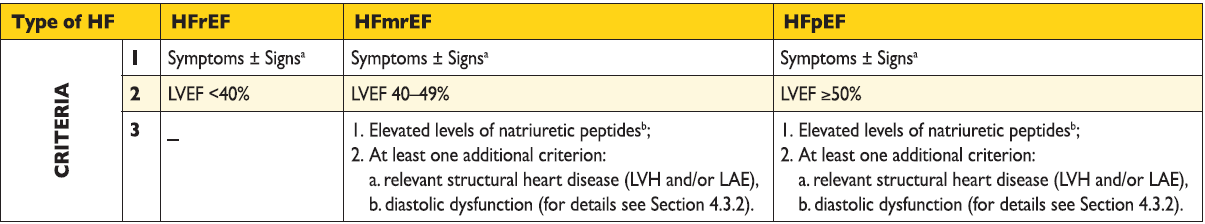 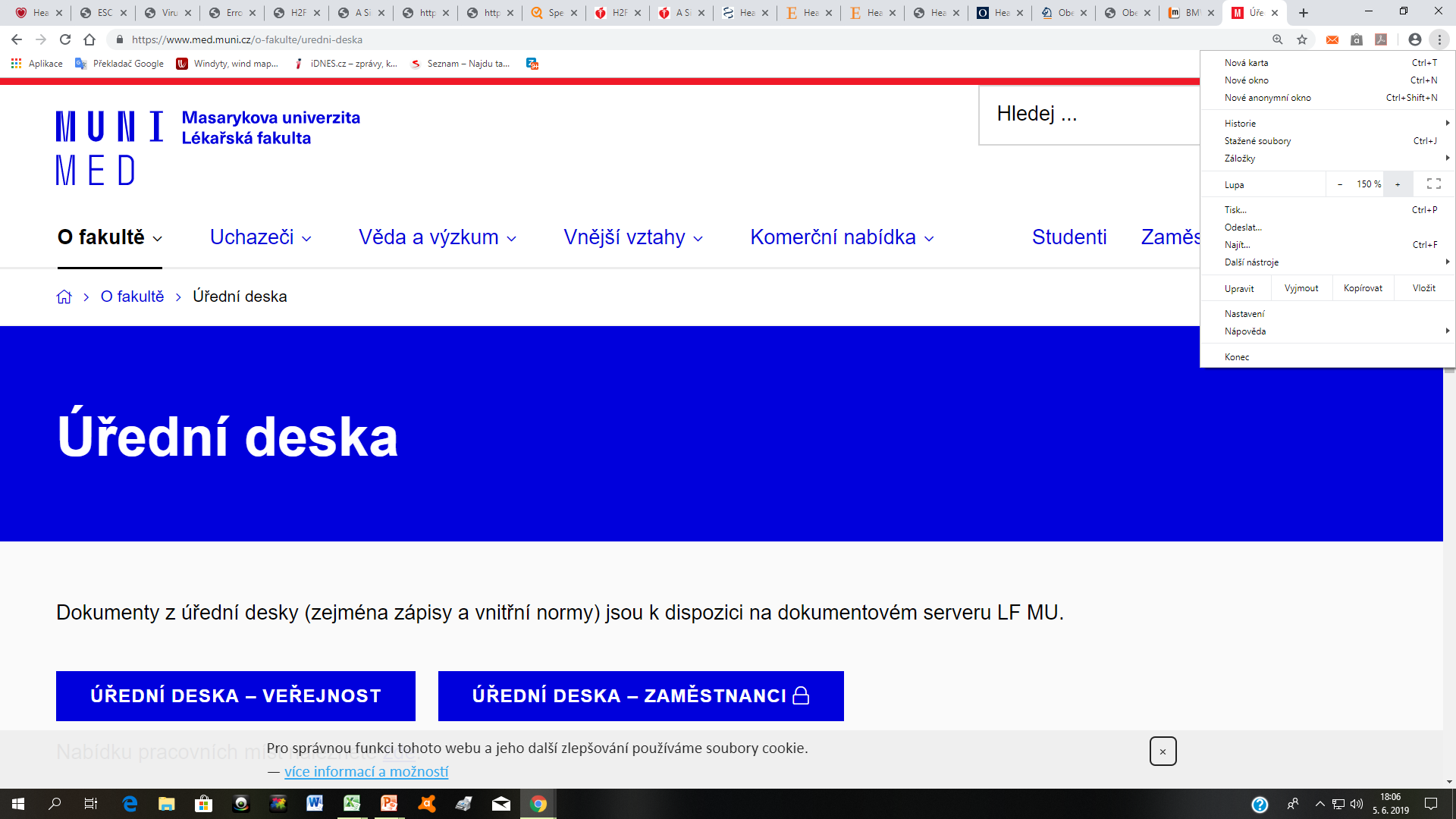 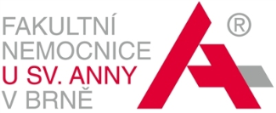 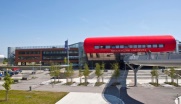 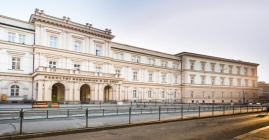 Novinky v diagnostice HFpEF
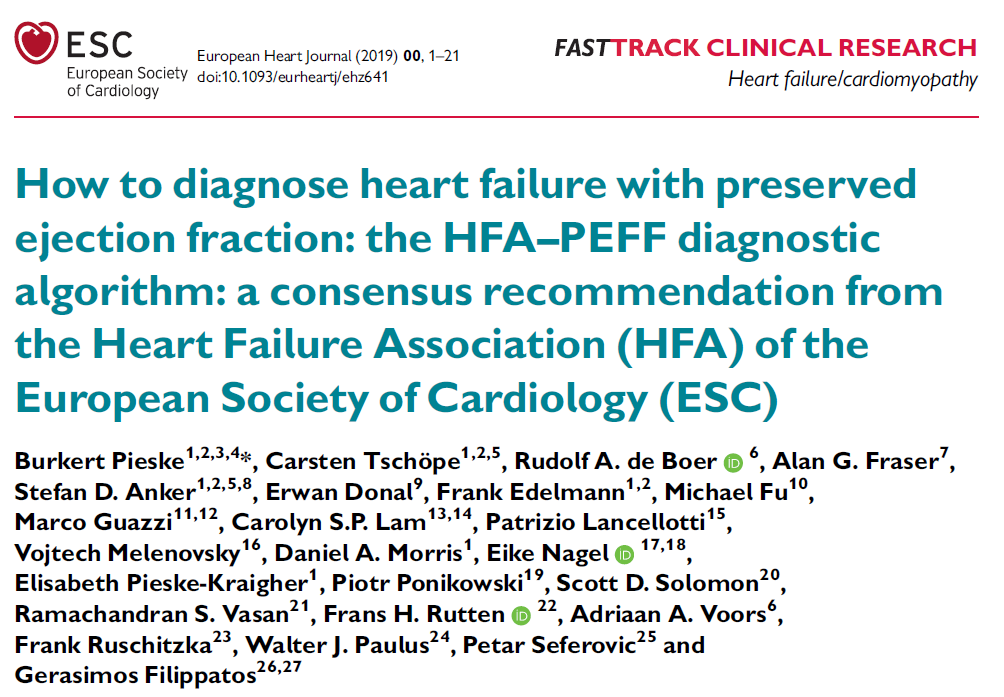 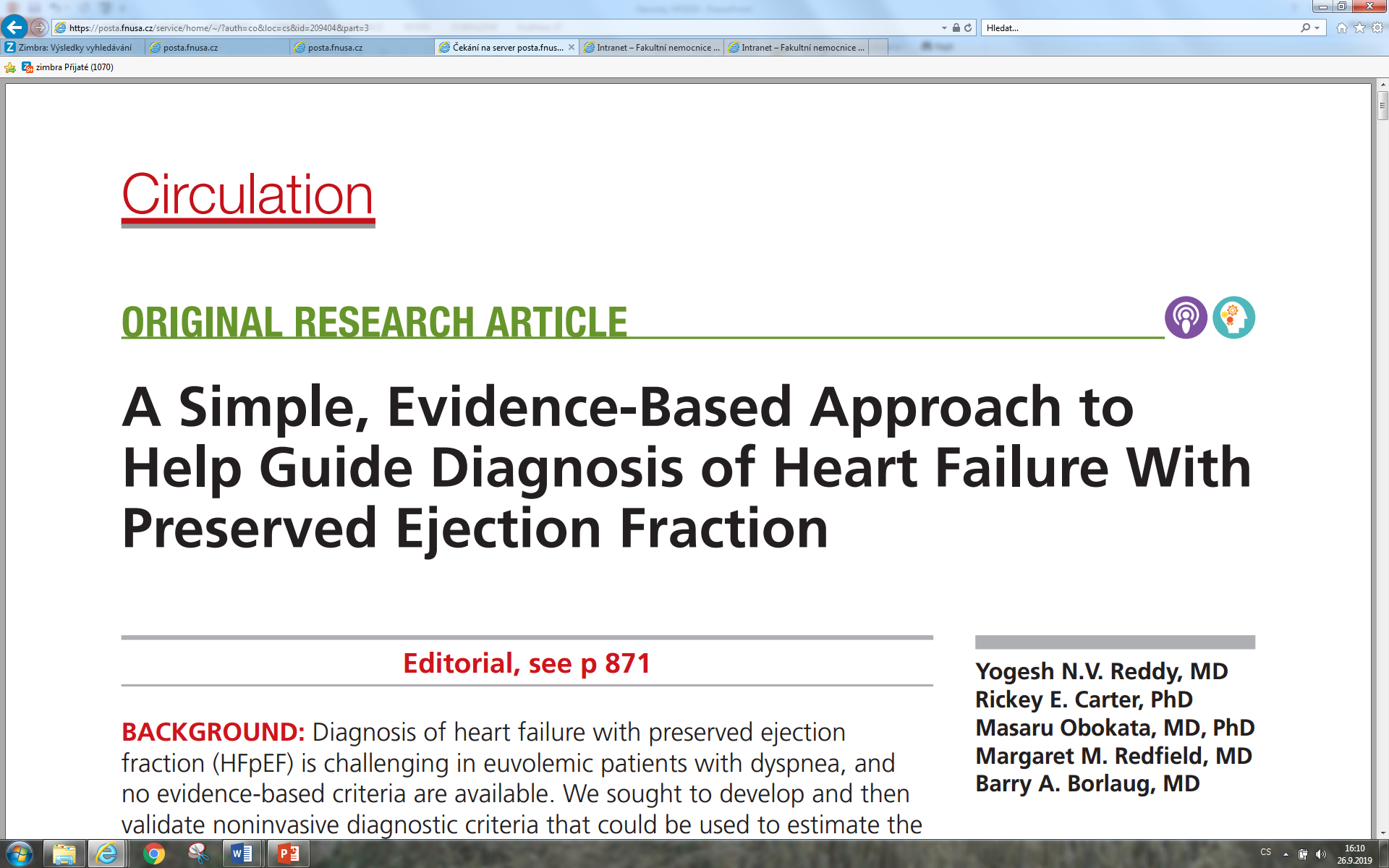 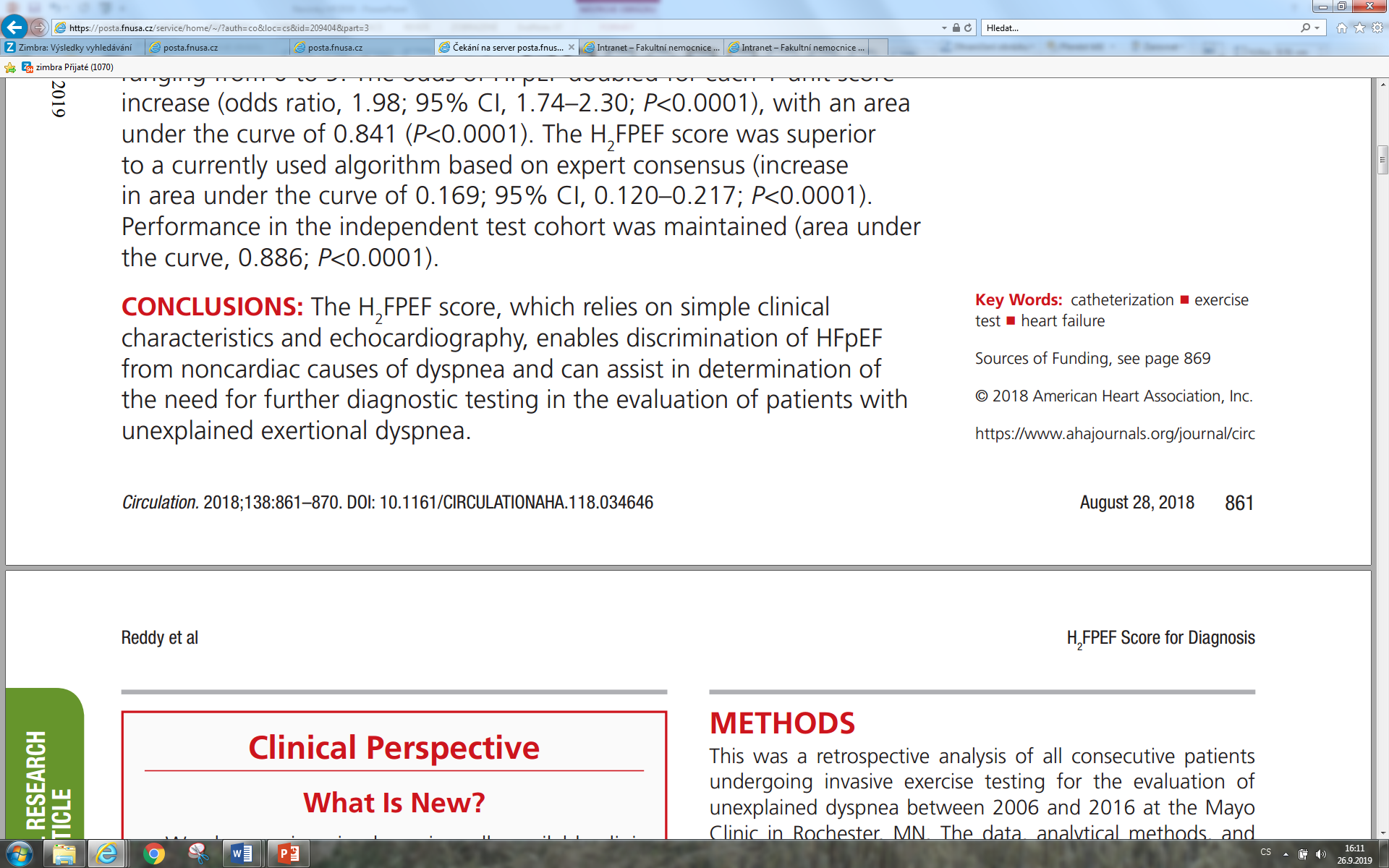 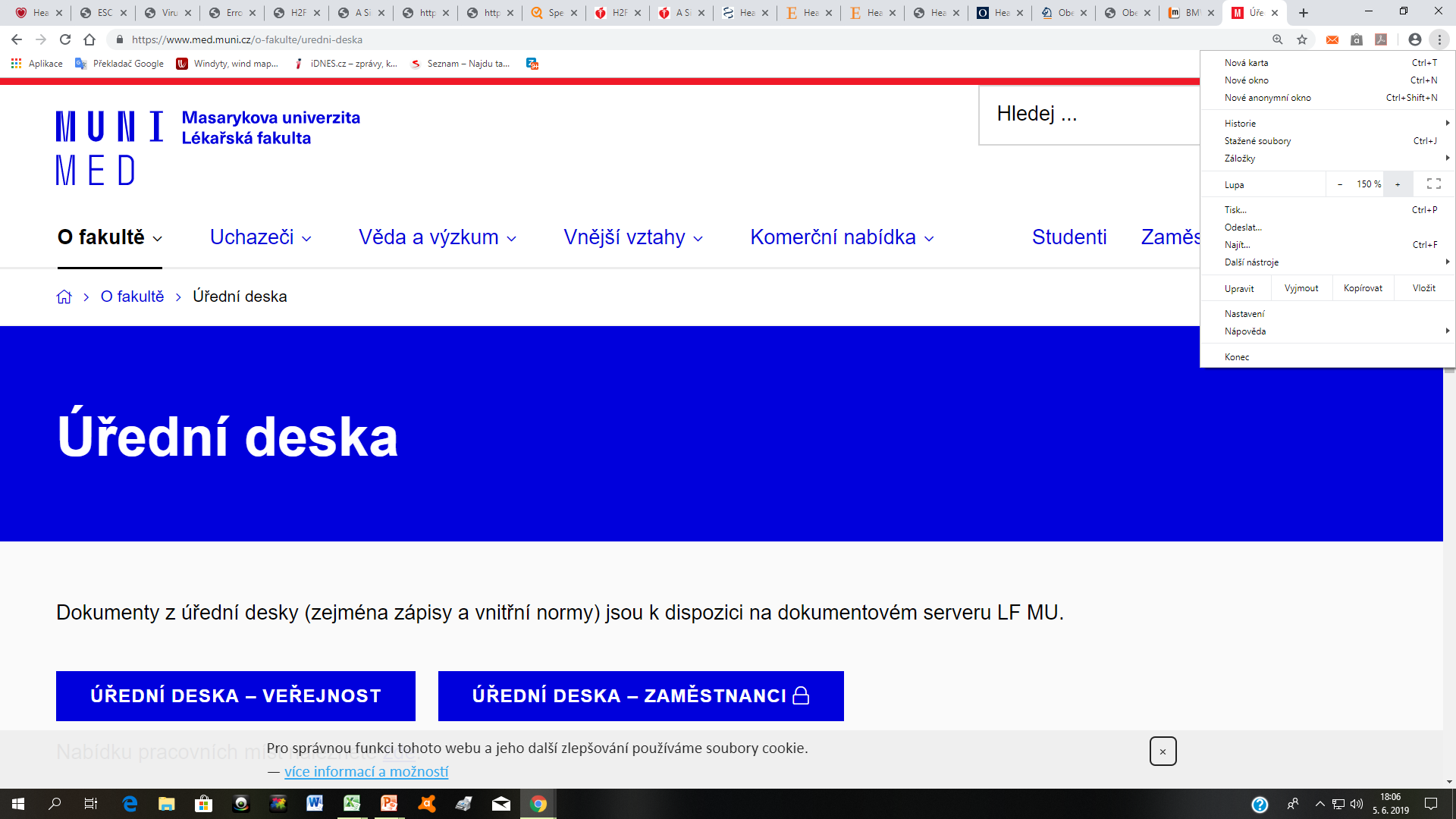 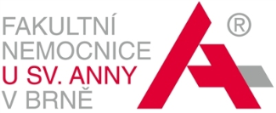 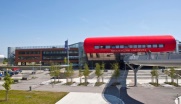 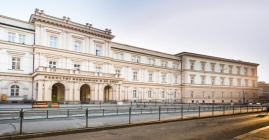 Novinky v diagnostice HFpEF
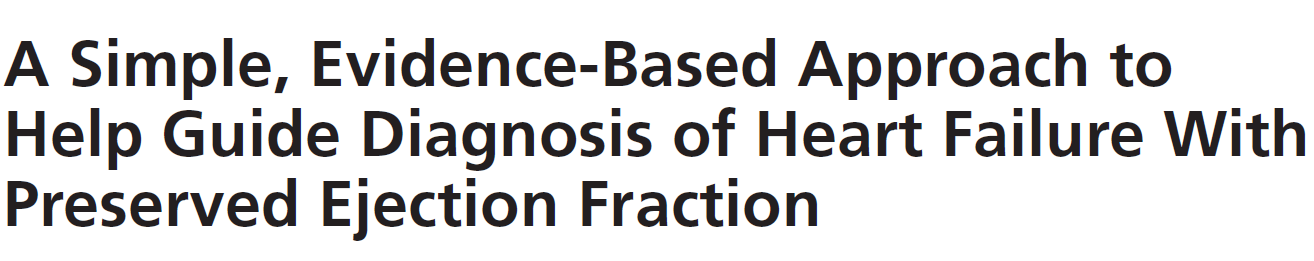 Nemocní odeslaní pro dušnost k invazivnímu hemodynamickému vyšetření
Retrospektivně zhodnoceno 414 nemocných 
         - rozdělených na skupinu HFpEF – 267 pts, tj 64% 
         - „nekardiální příčinu dušnosti“
Logistická regrese, vytvoření skórovacího systému
Validace na 100 prospektivních pacientech (HFpEF u 61%)
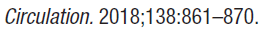 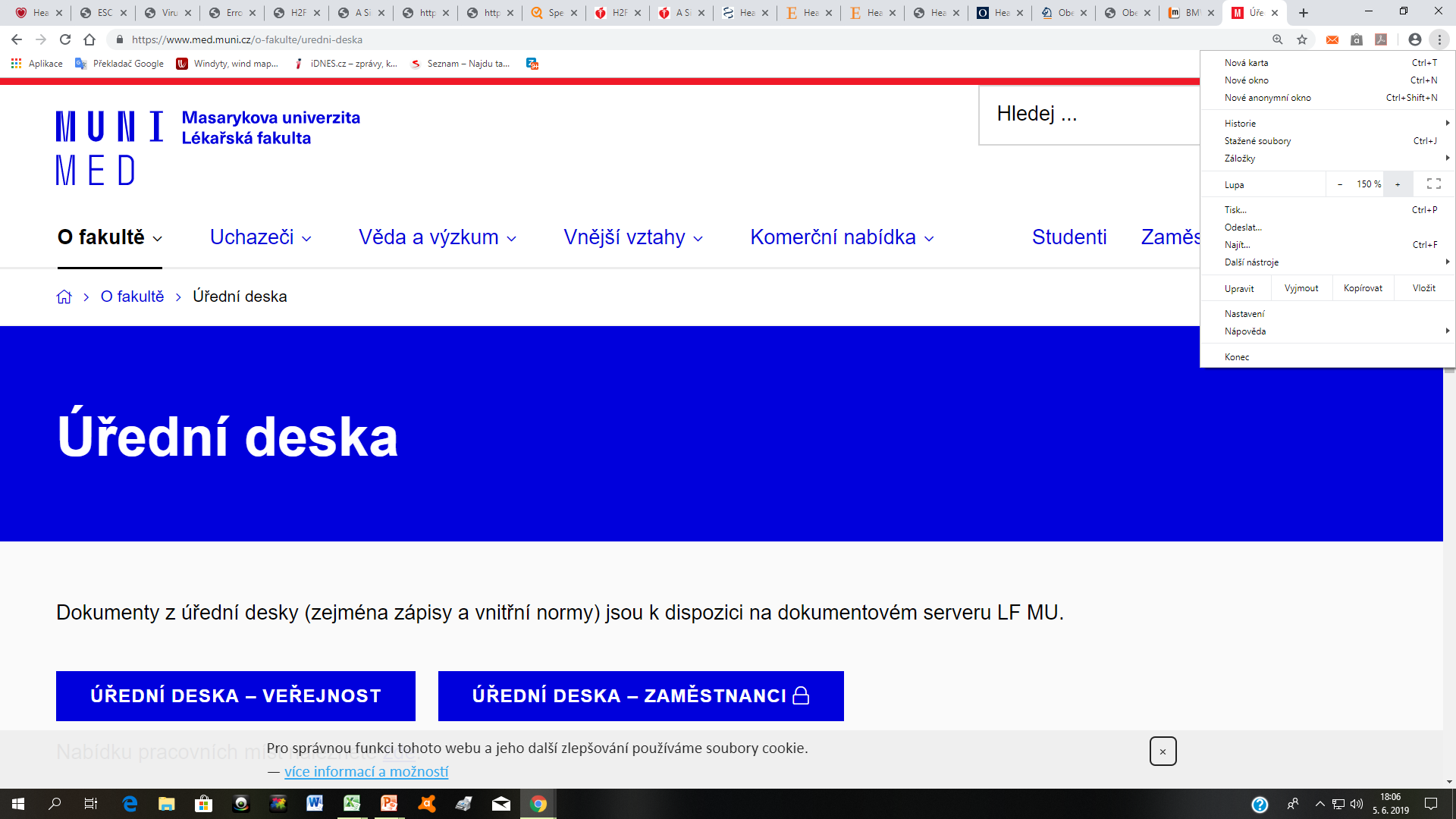 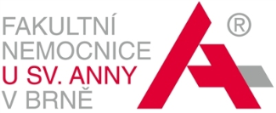 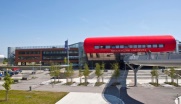 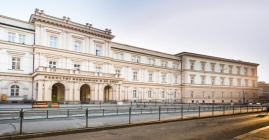 H2FPEF skóre
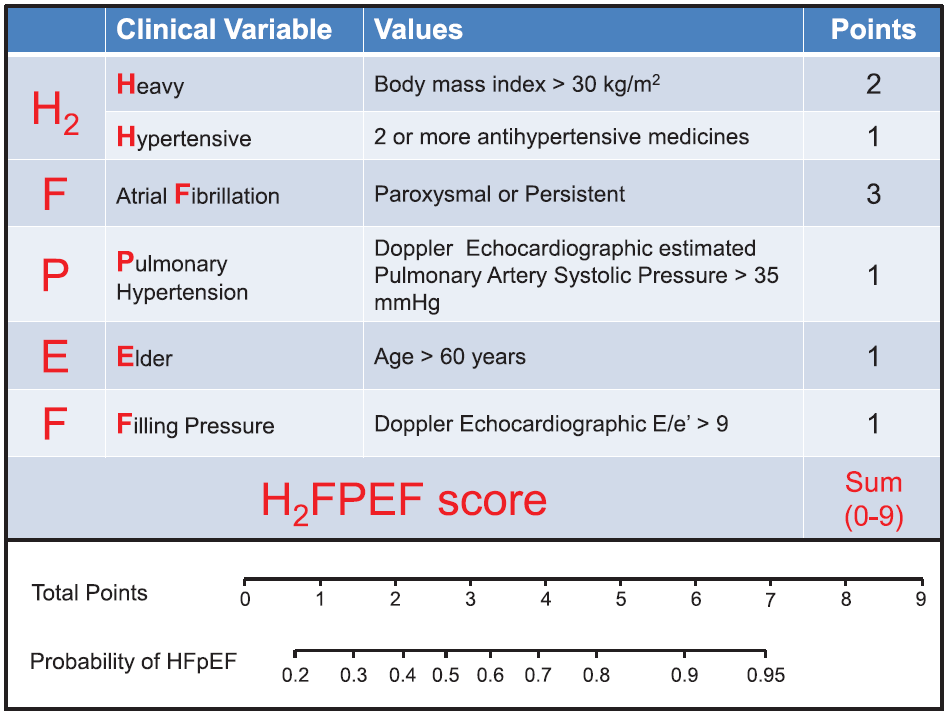 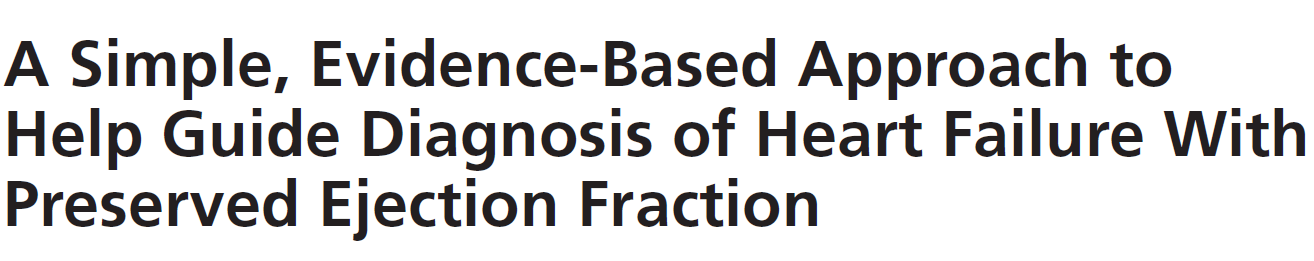 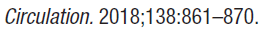 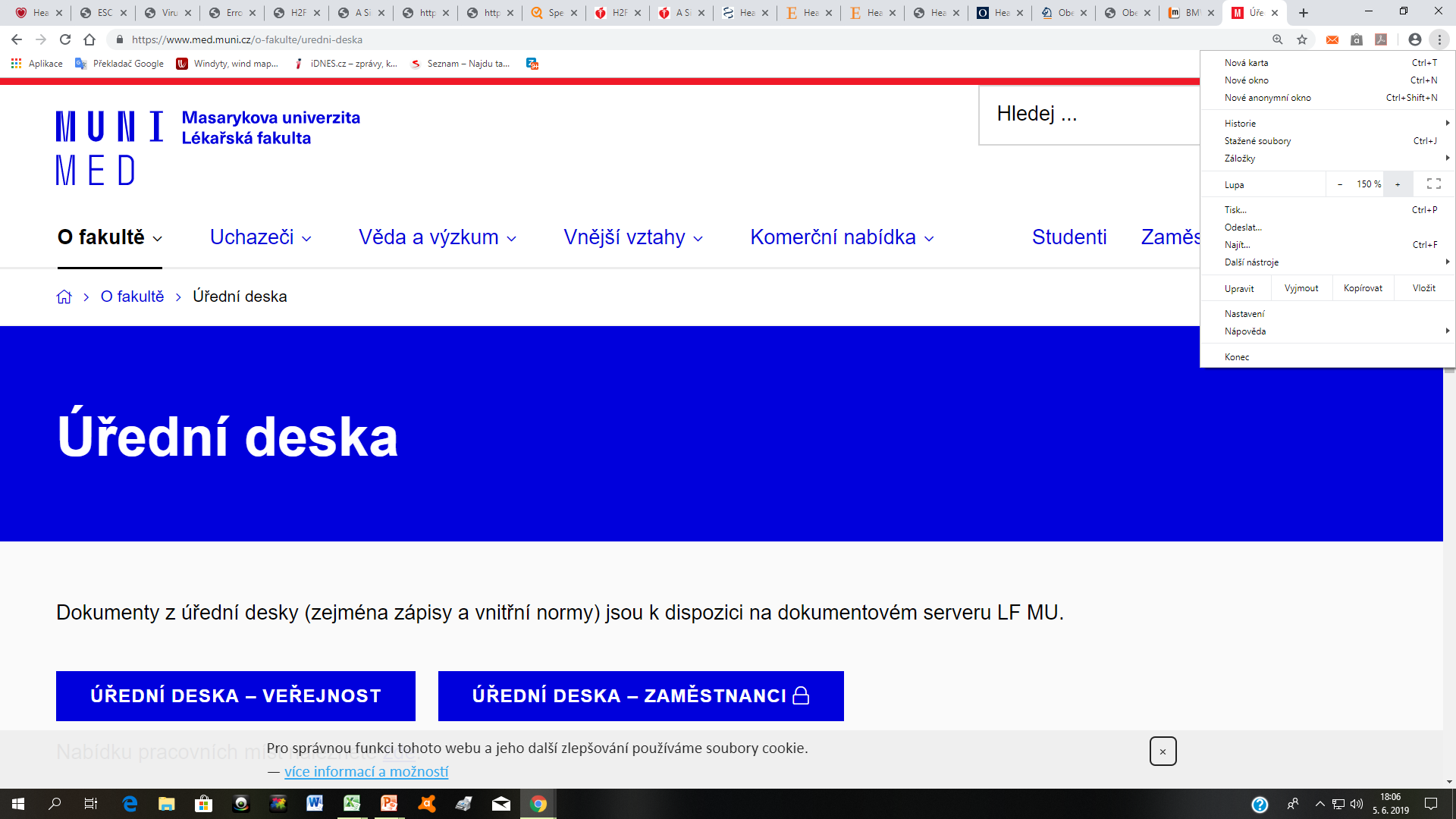 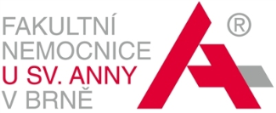 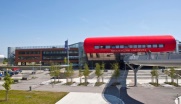 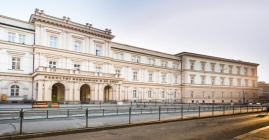 Klinický přístup k diagnostice HFpEF
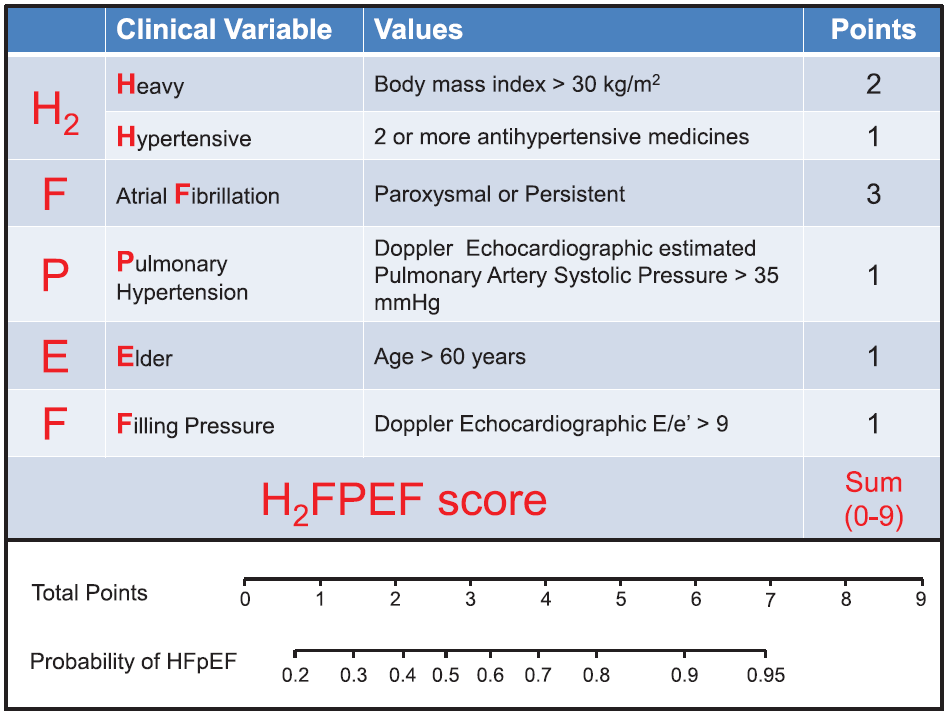 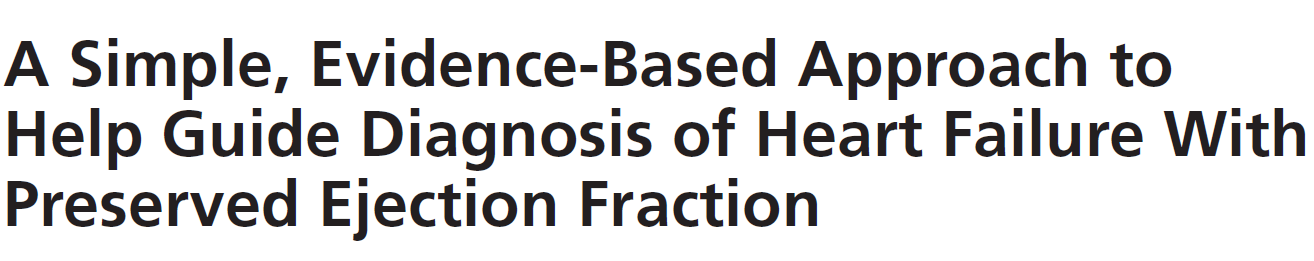 HMOTNOST!
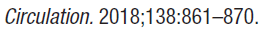 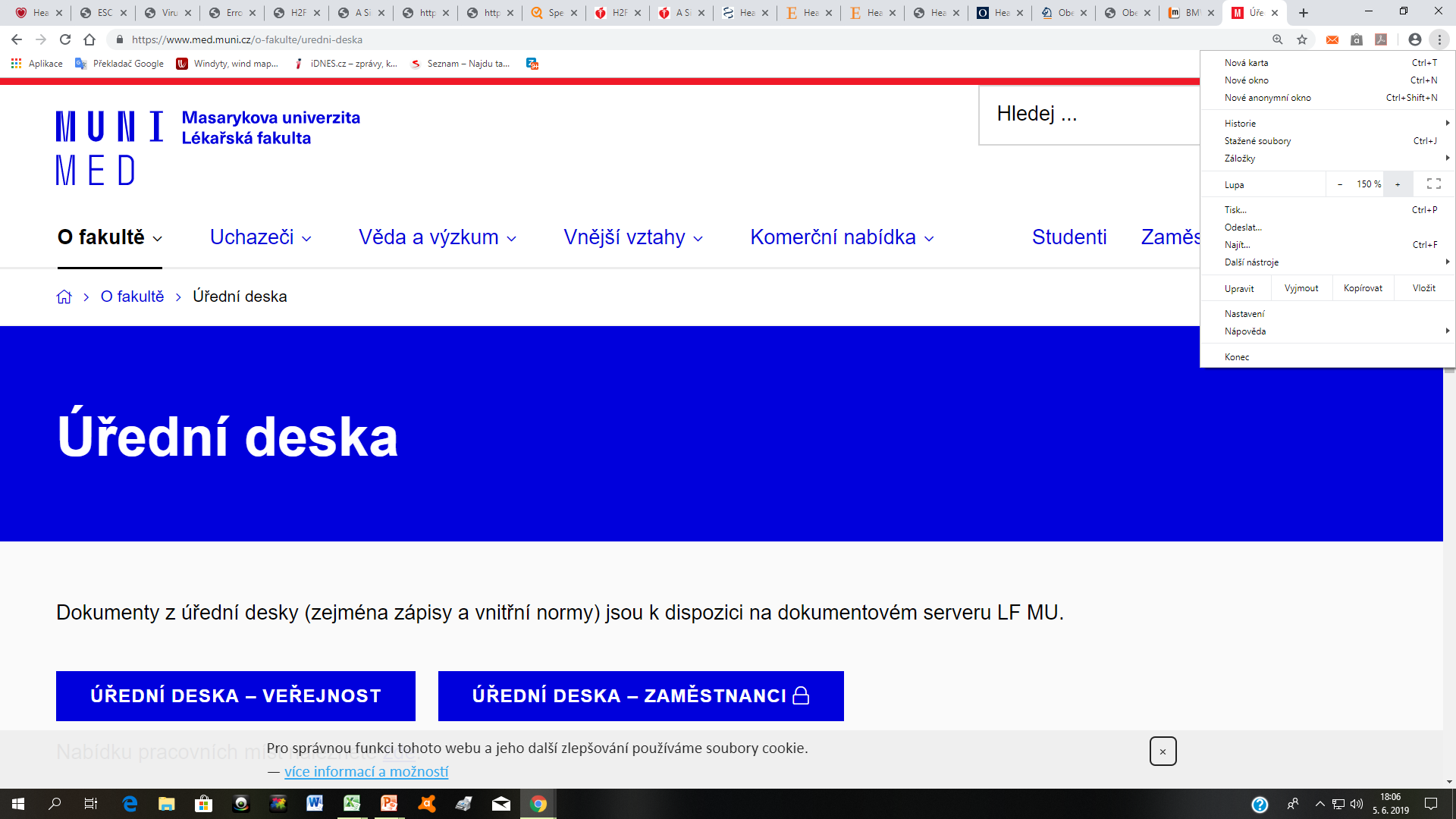 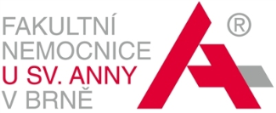 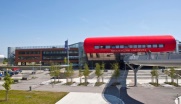 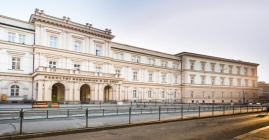 Klinický přístup k diagnostice HFpEF
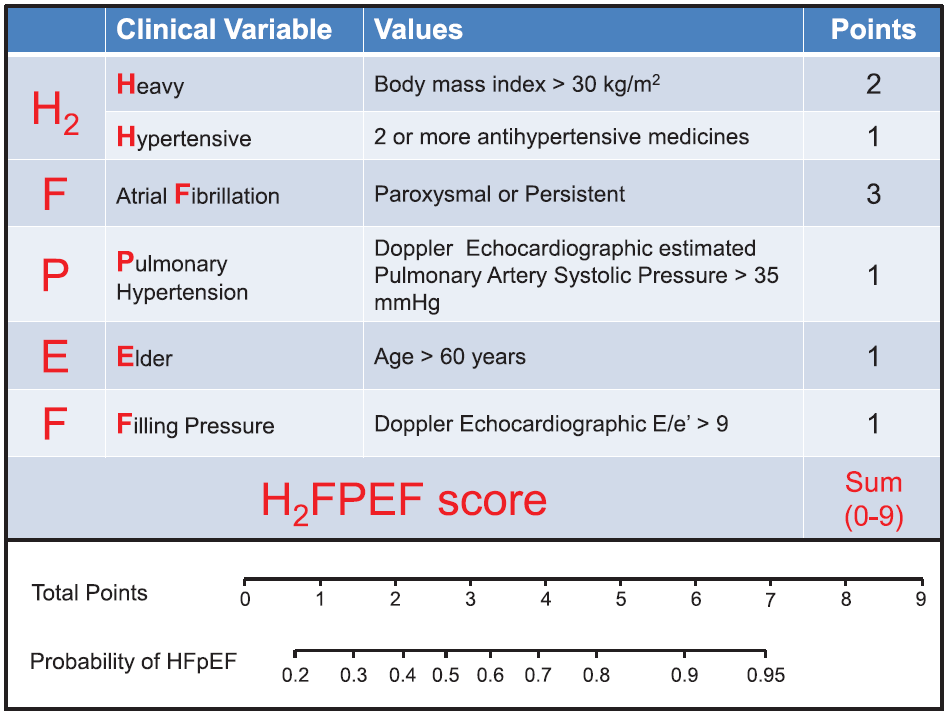 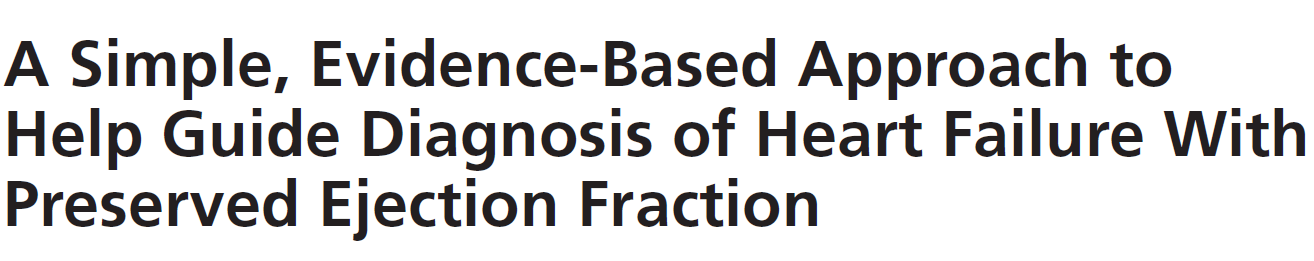 HMOTNOST!
HYPERTENZE!
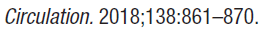 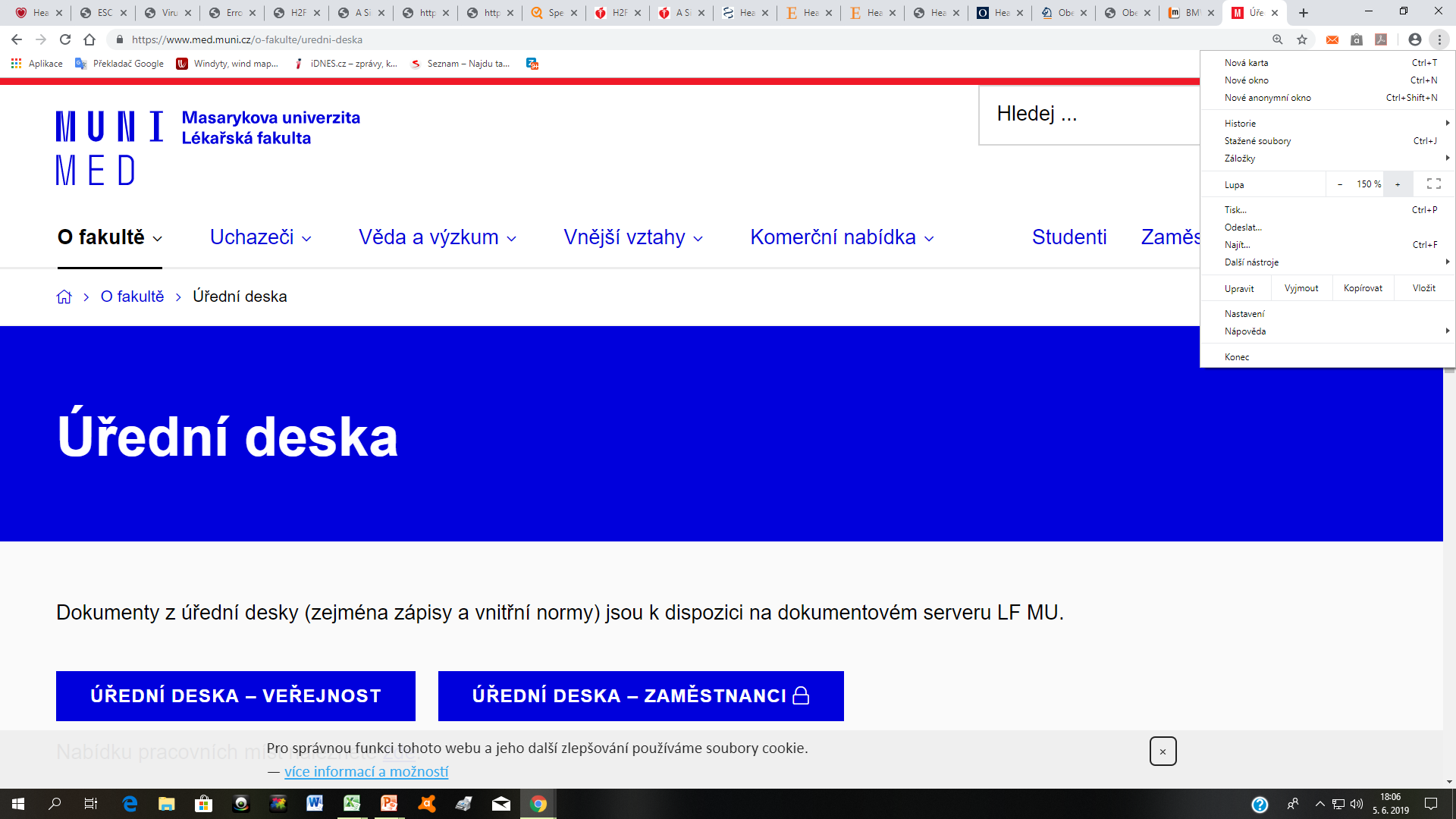 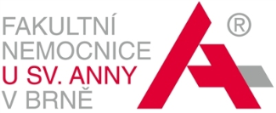 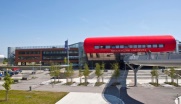 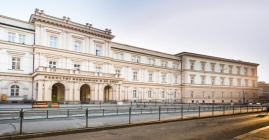 Klinický přístup k diagnostice HFpEF
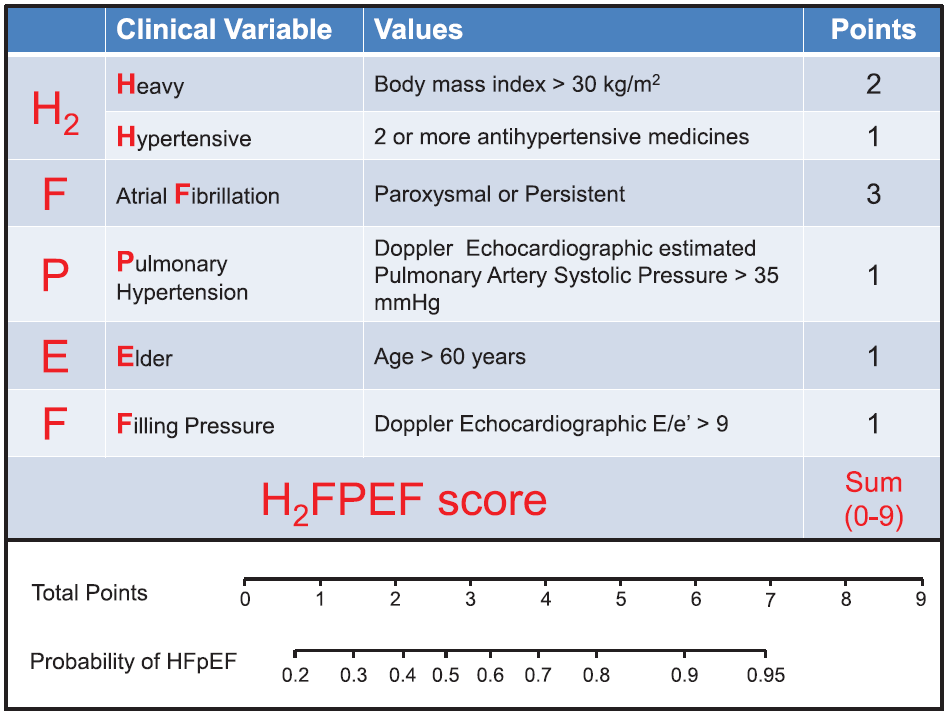 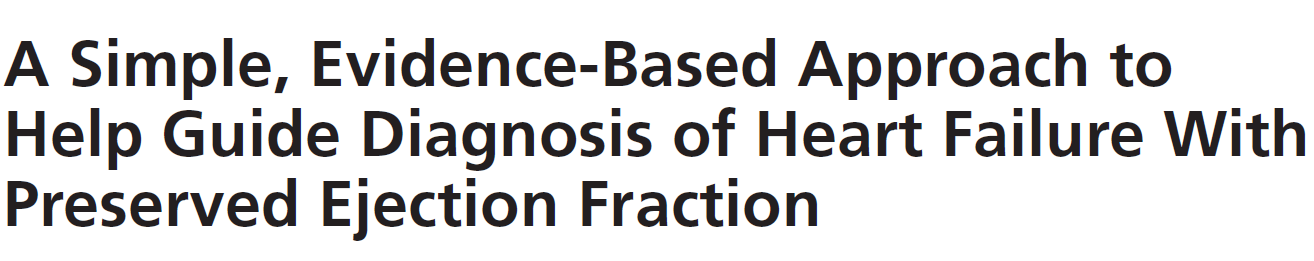 HMOTNOST!
HYPERTENZE!
FIBRILACE SÍNÍ!
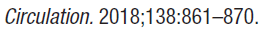 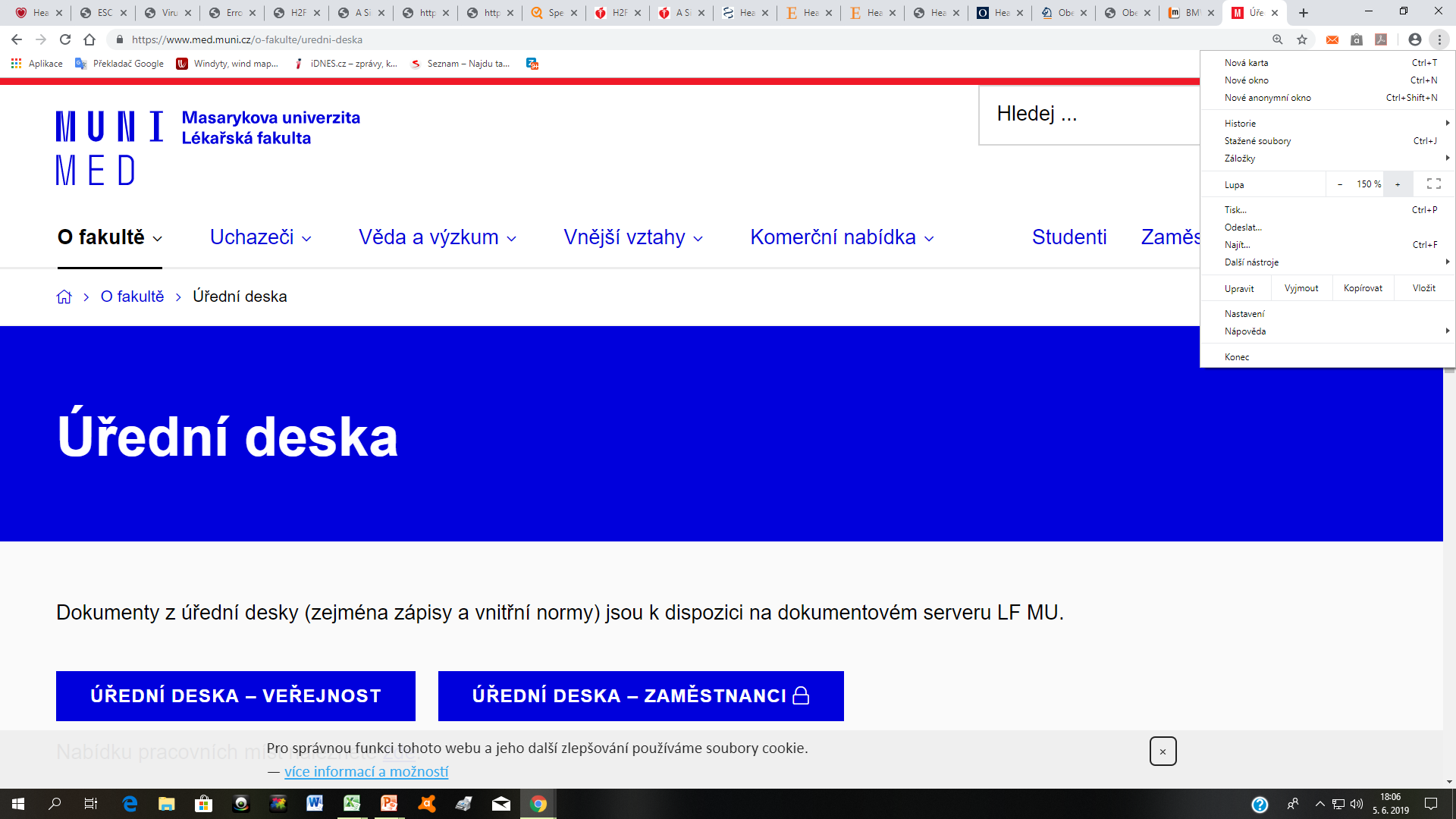 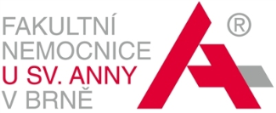 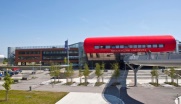 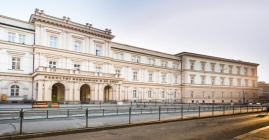 Klinický přístup k diagnostice HFpEF
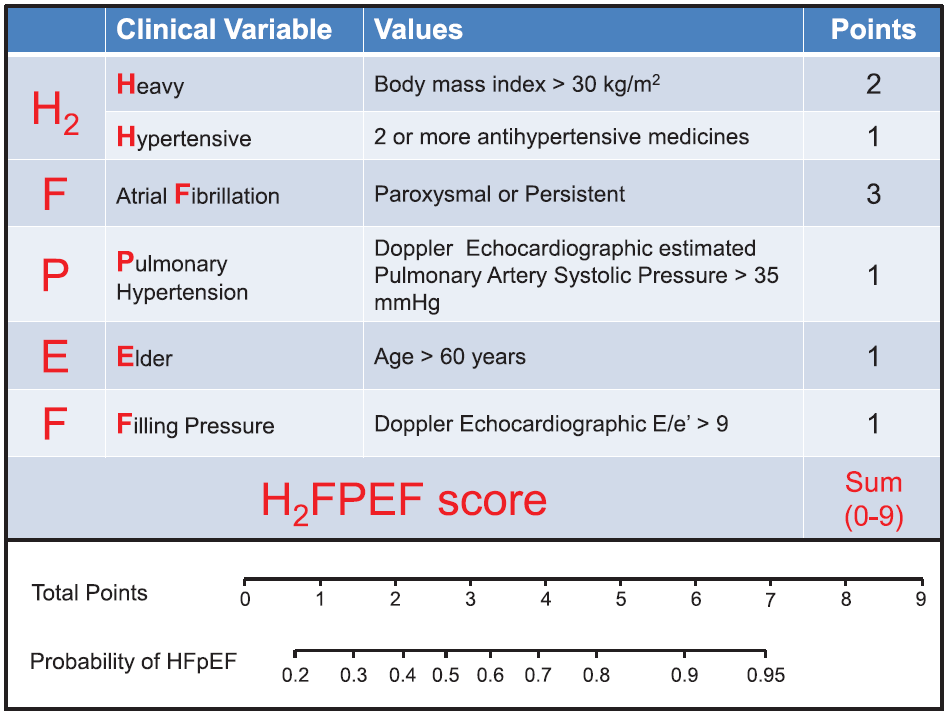 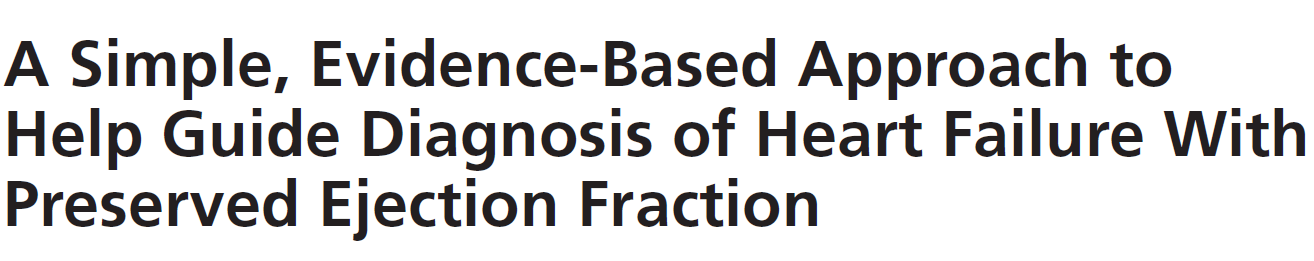 HMOTNOST!
HYPERTENZE!
FIBRILACE SÍNÍ!
VĚK!
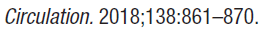 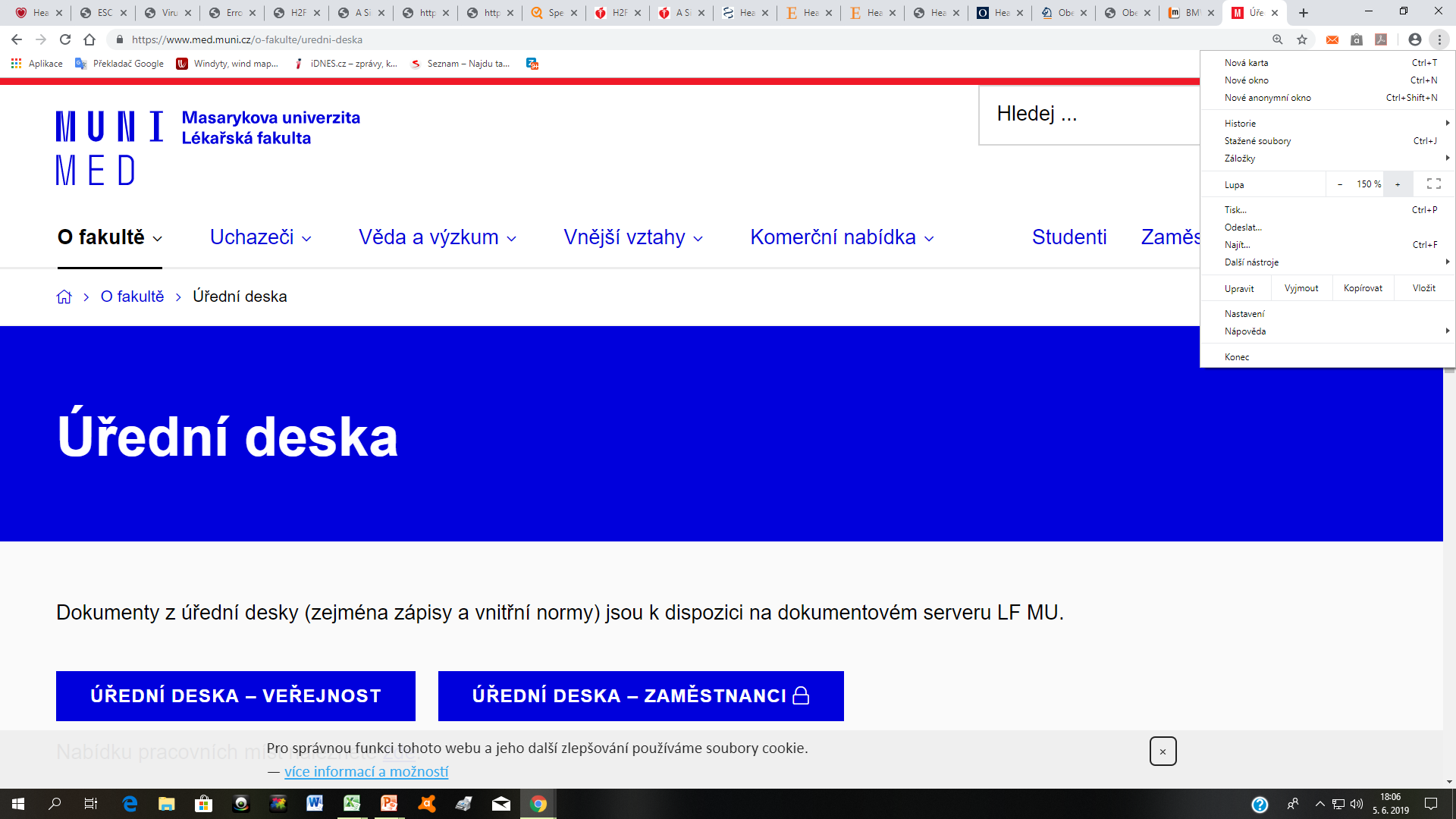 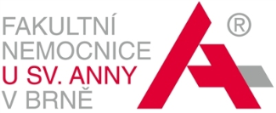 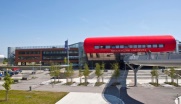 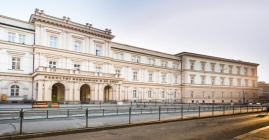 Klinický přístup k diagnostice HFpEF
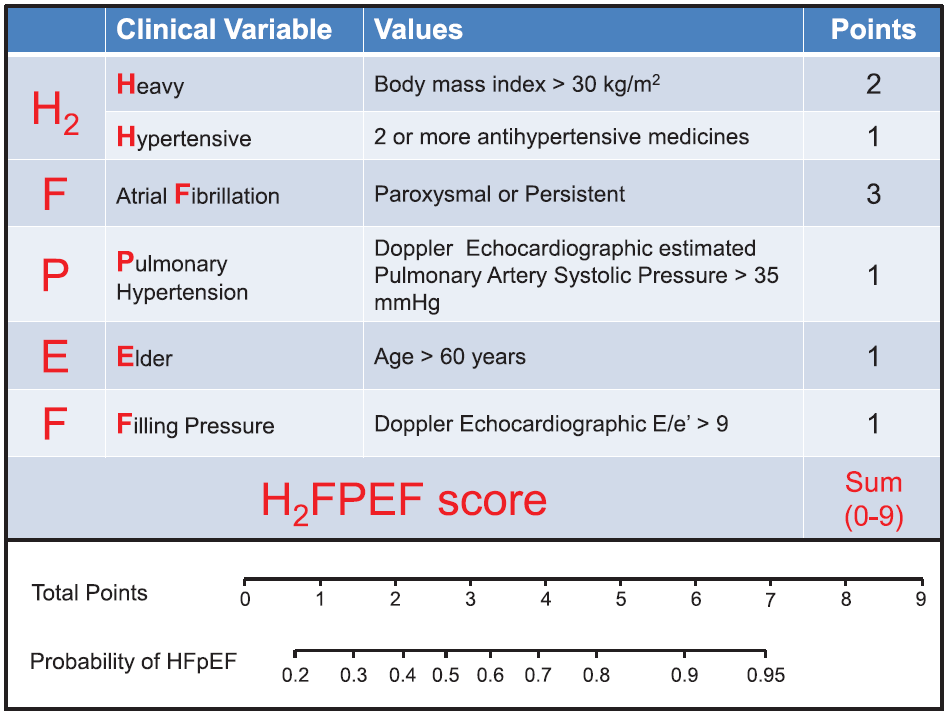 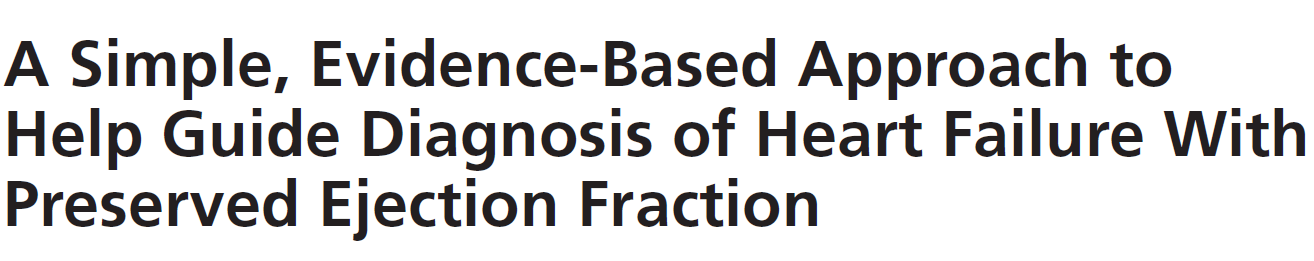 HMOTNOST!
HYPERTENZE!
FIBRILACE SÍNÍ!
VĚK!
95%
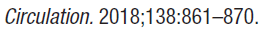 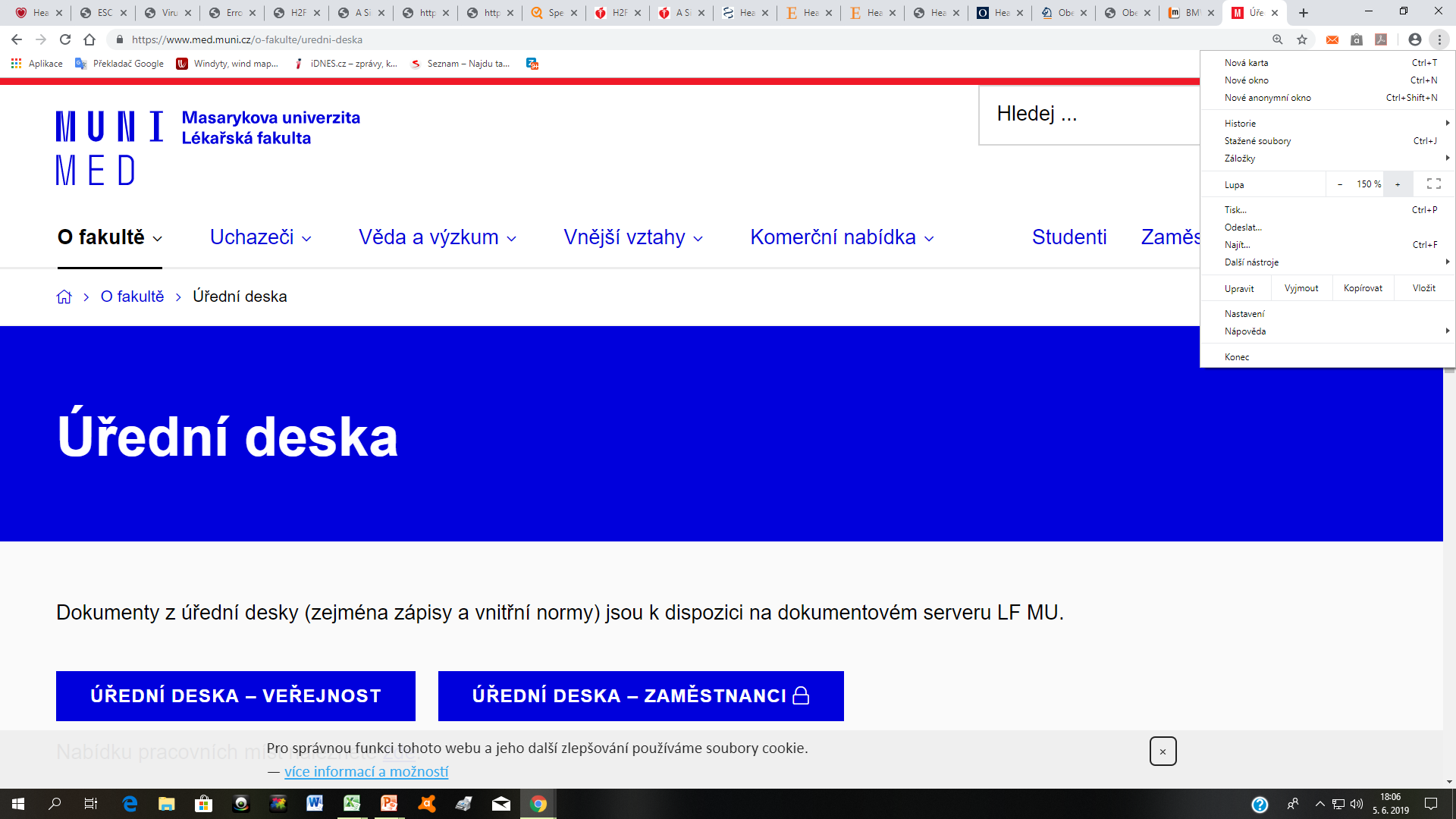 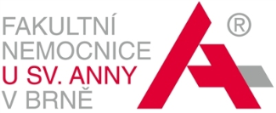 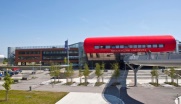 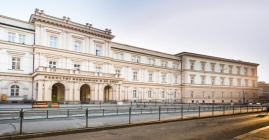 Diagnostika HFpEF
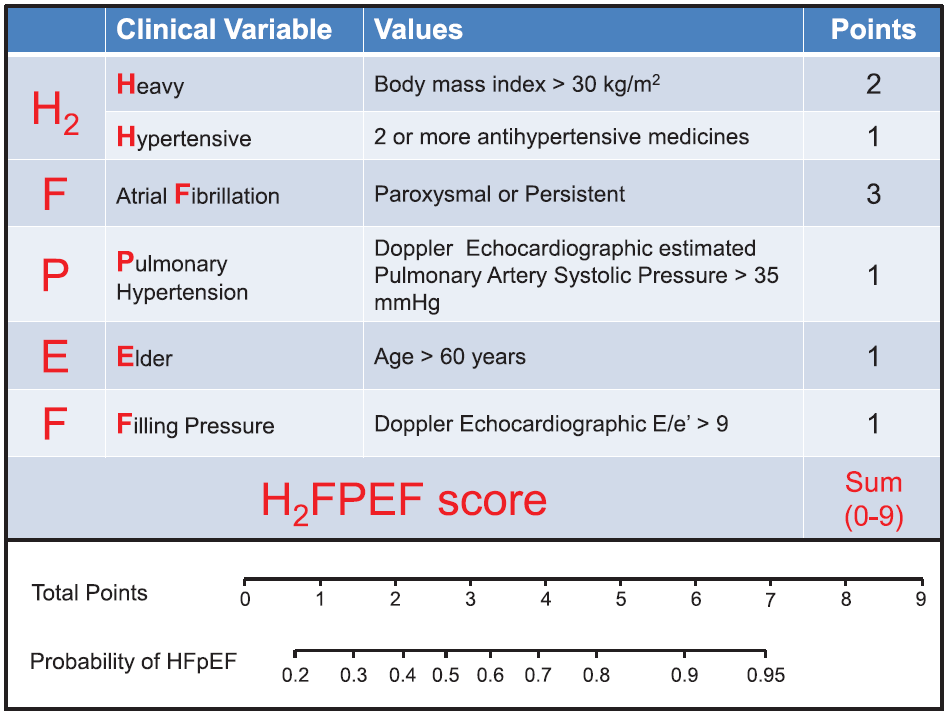 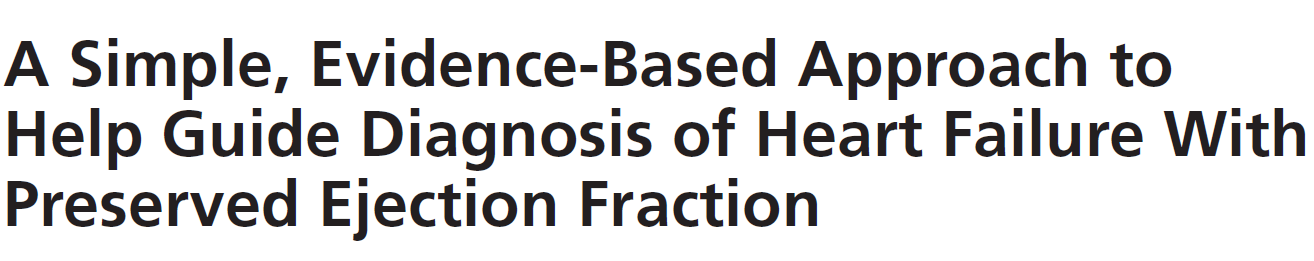 HMOTNOST!
HYPERTENZE!
FIBRILACE SÍNÍ!
VĚK!
ECHO
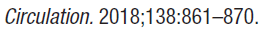 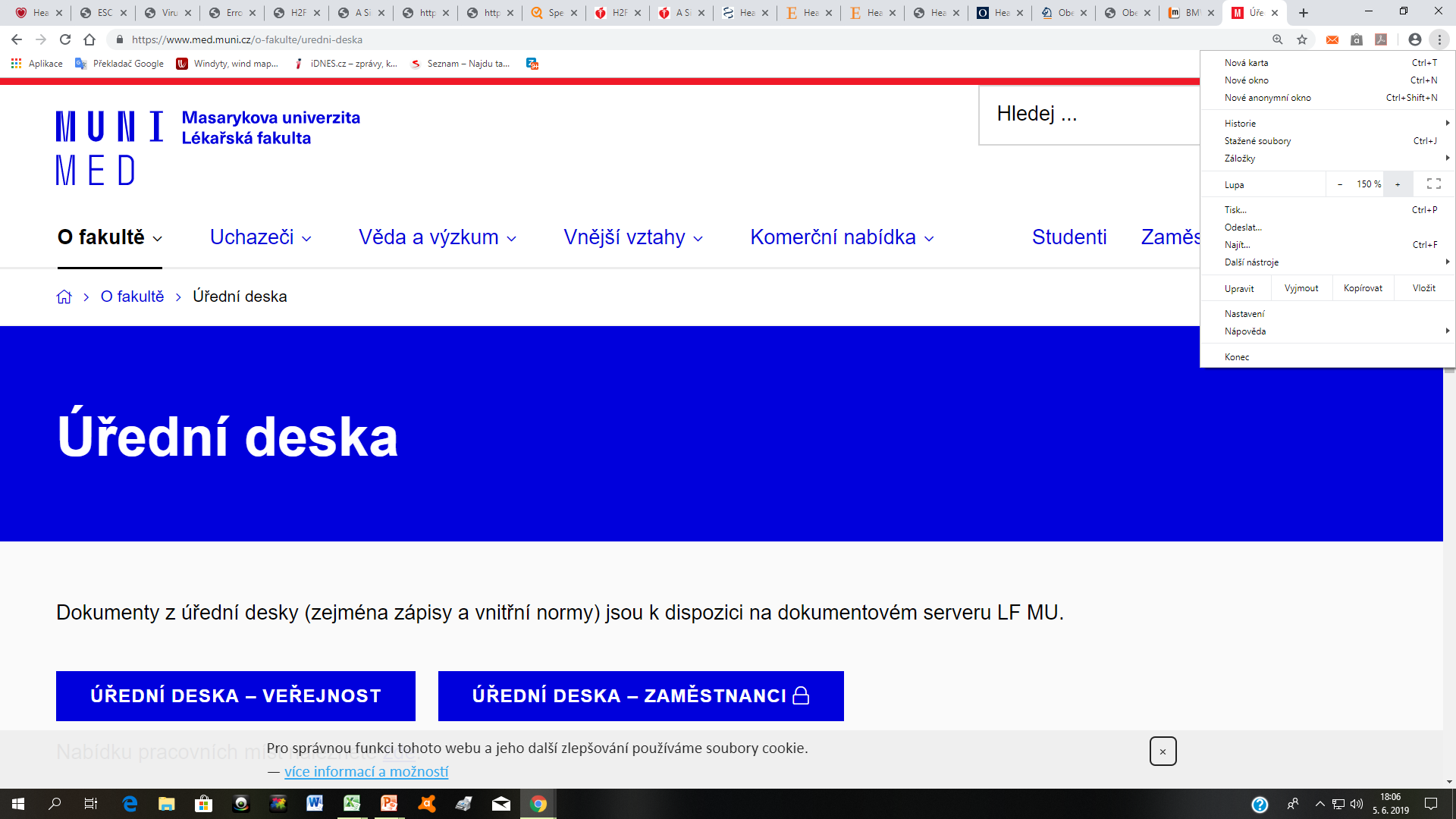 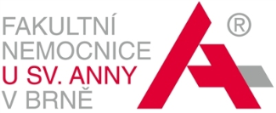 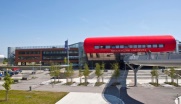 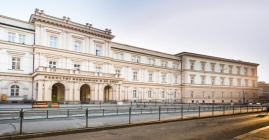 Diagnostika HFpEF
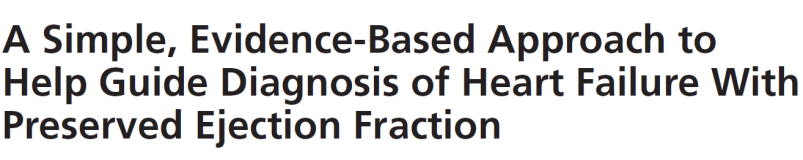 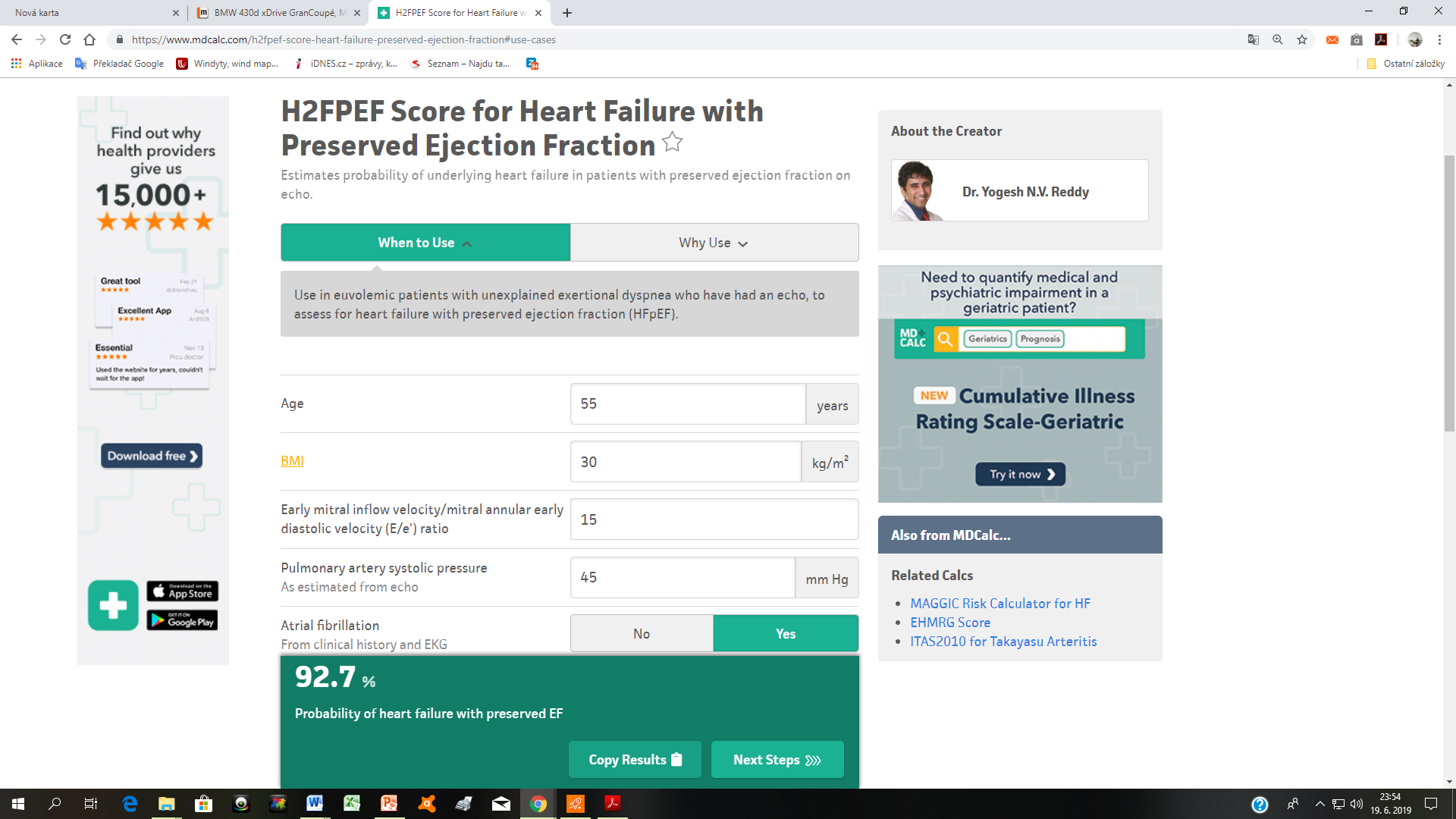 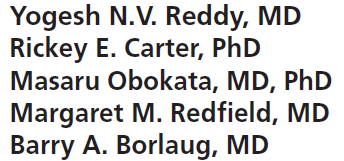 https://www.mdcalc.com/h2fpef-score-heart-failure-preserved-ejection-fraction
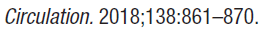 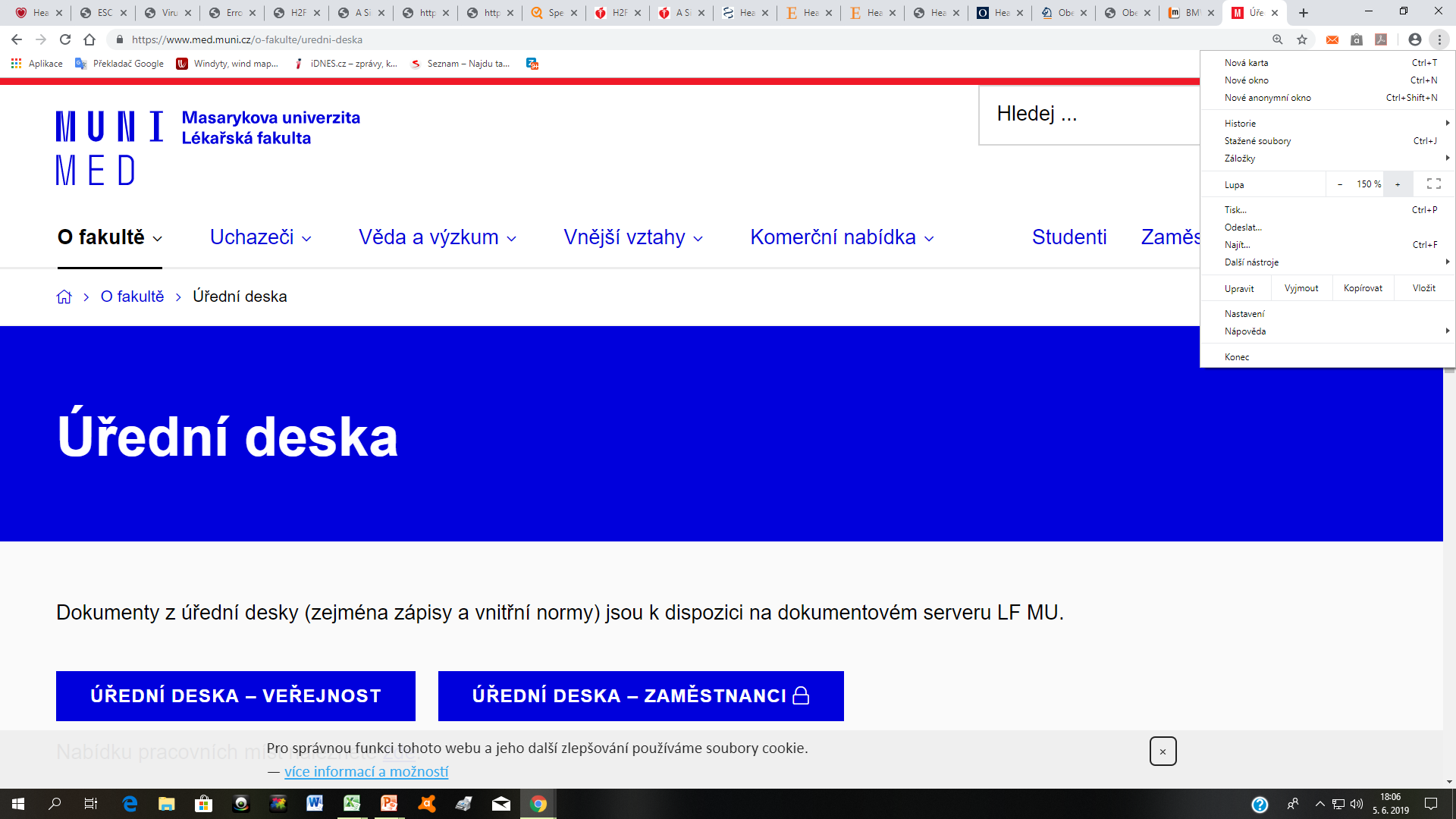 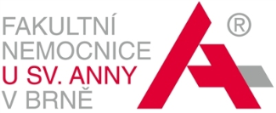 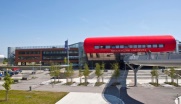 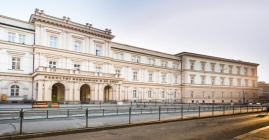 Diagnostika HFpEF – HFA-PEFF algoritmus
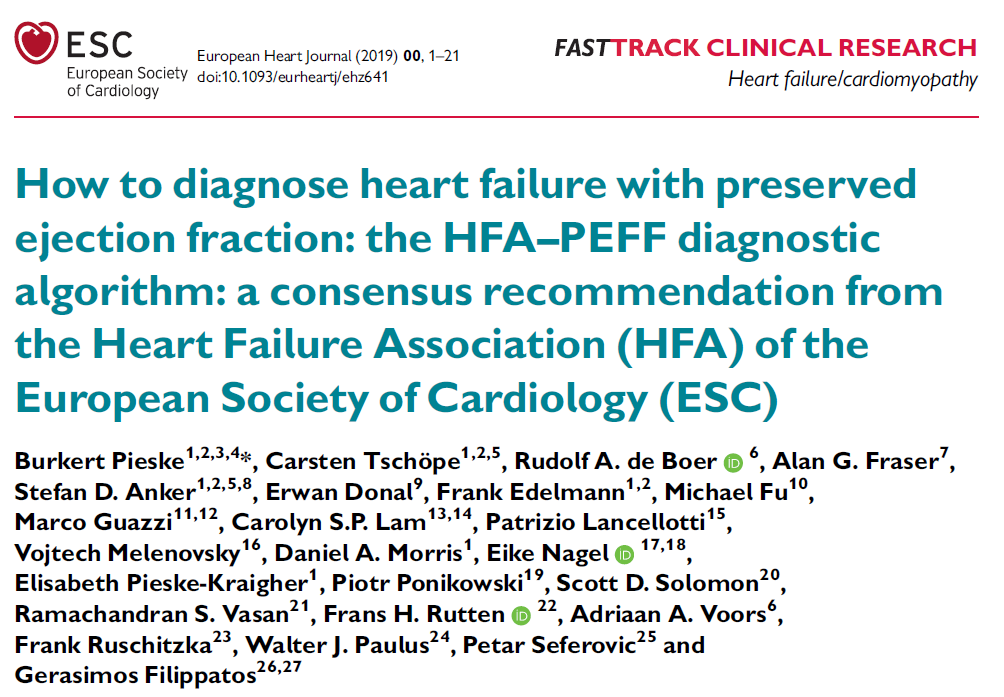 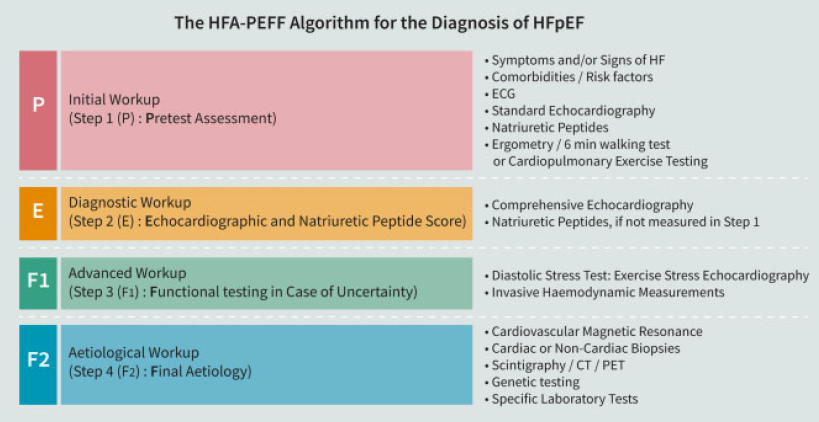 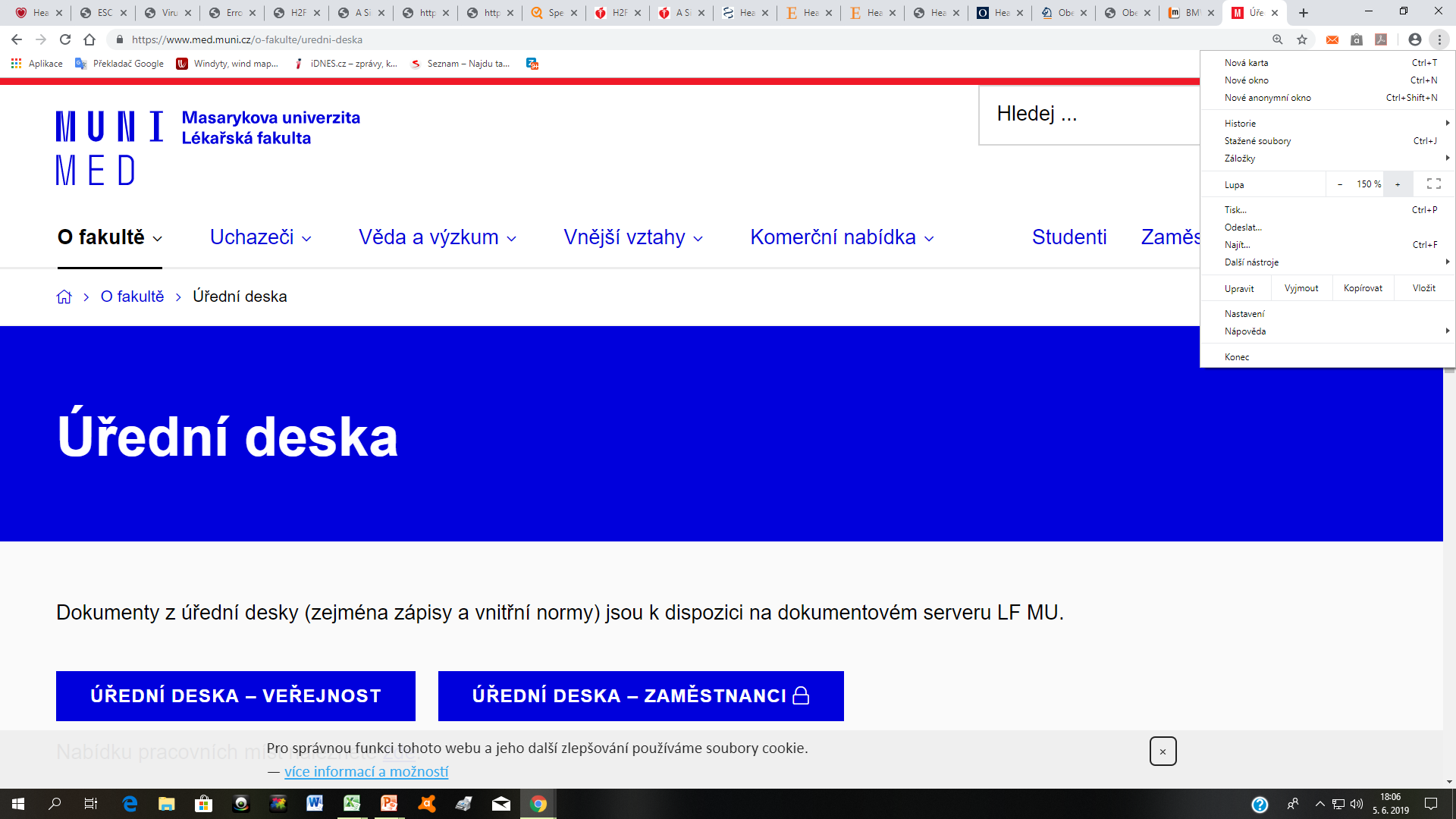 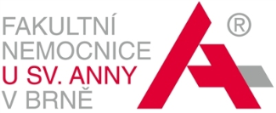 Pieske et al. Eur Heart J 2019; doi:10.1093/eurheartj/ehz641
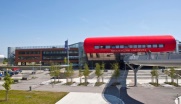 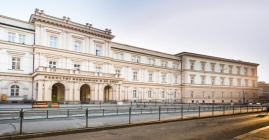 Diagnostika HFpEF – HFA-PEFF algoritmus
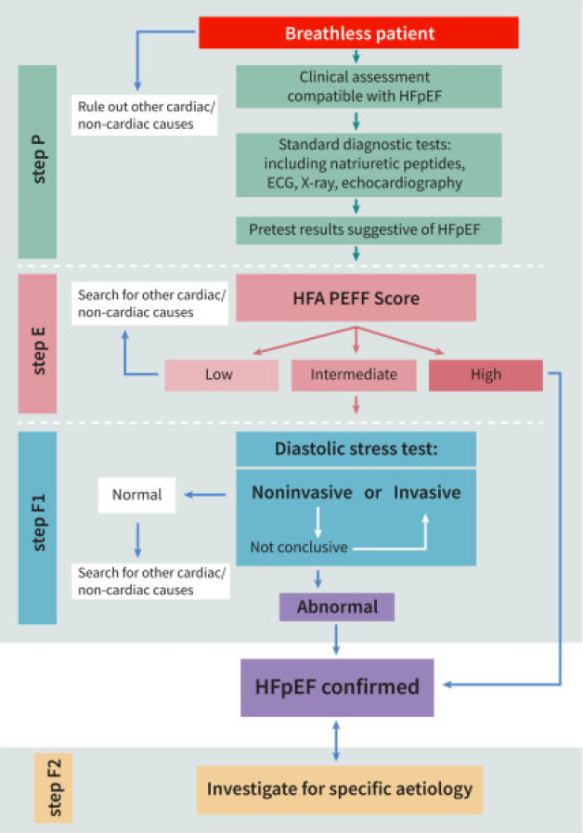 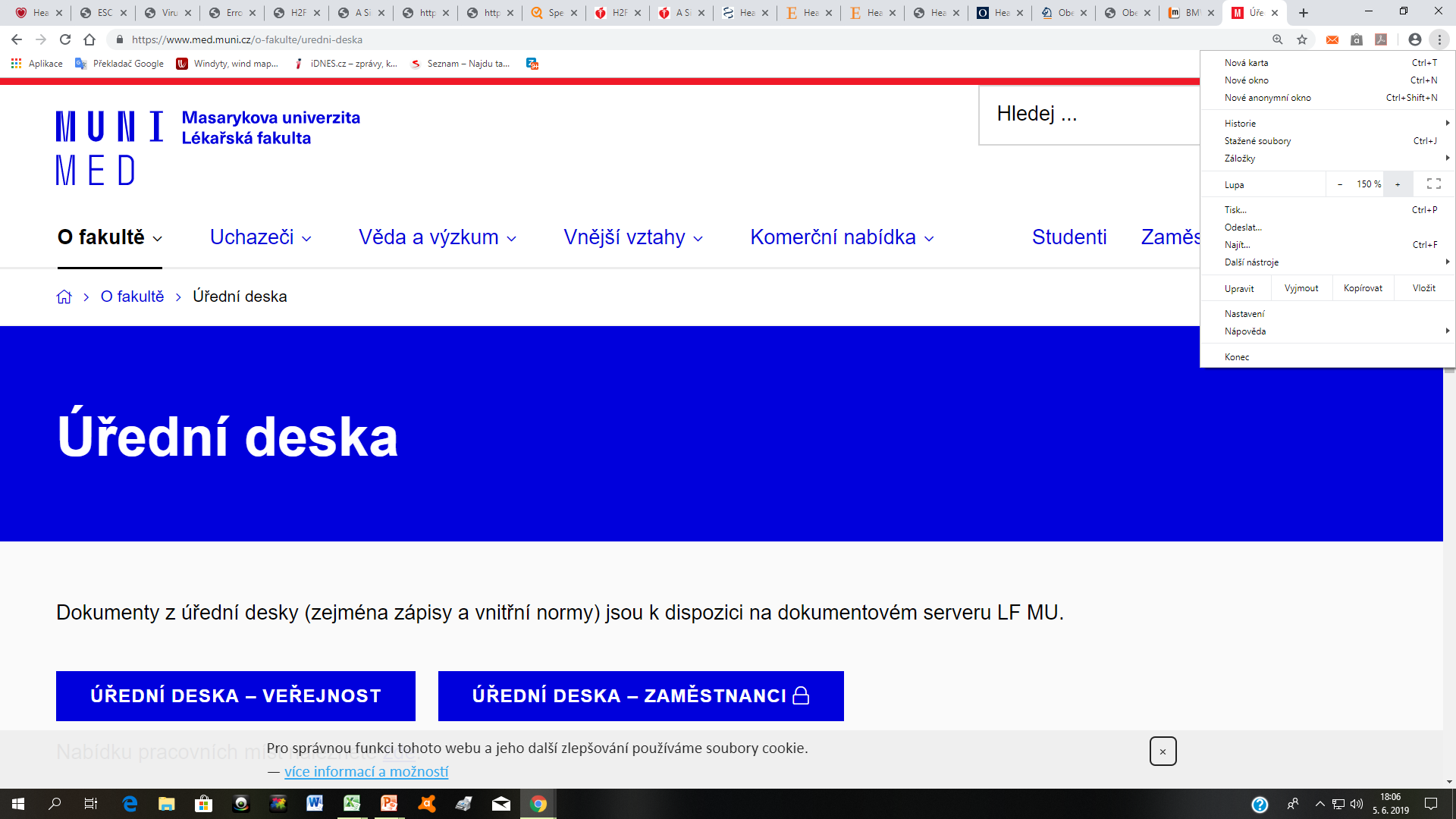 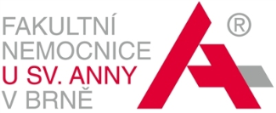 Pieske et al. Eur Heart J 2019; doi:10.1093/eurheartj/ehz641
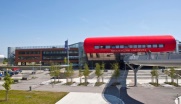 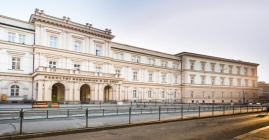 Diagnostika HFpEF – HFA-PEFF algoritmus
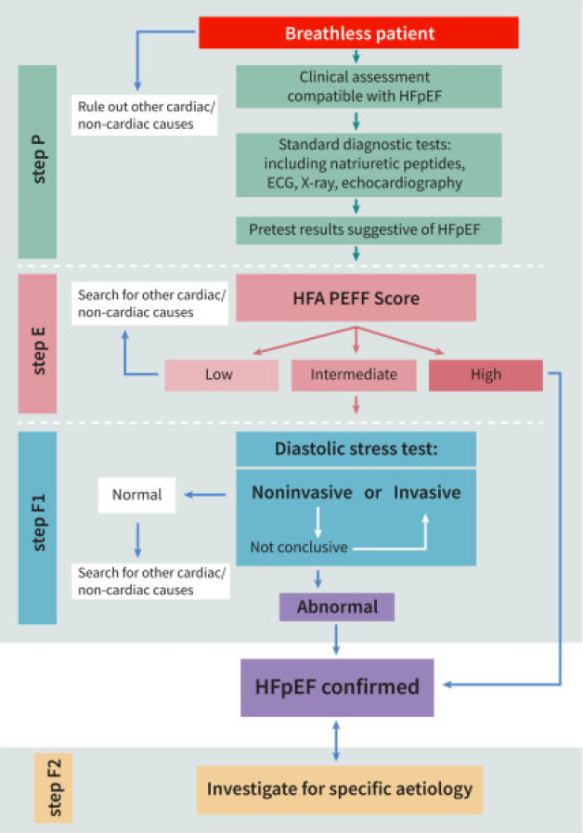 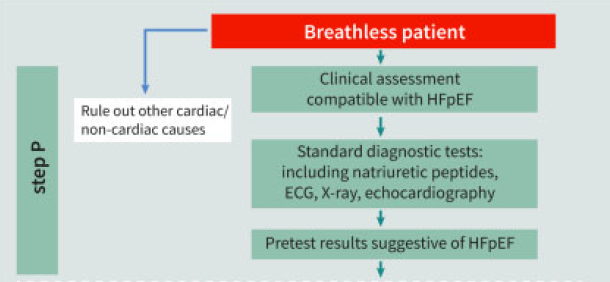 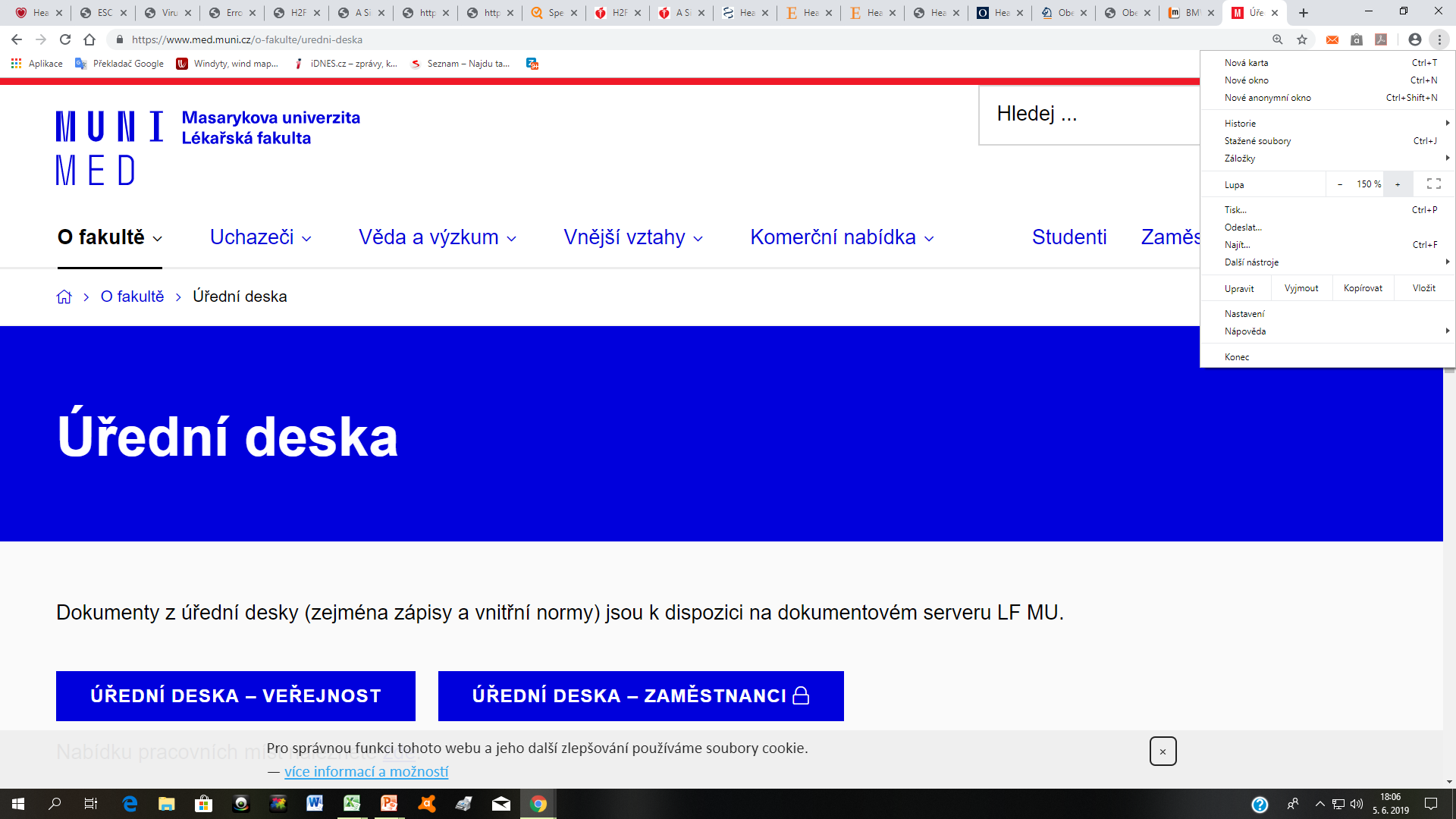 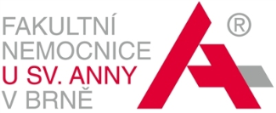 Pieske et al. Eur Heart J 2019; doi:10.1093/eurheartj/ehz641
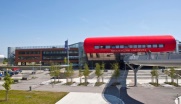 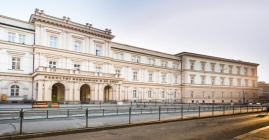 Diagnostika HFpEF – HFA-PEFF algoritmus
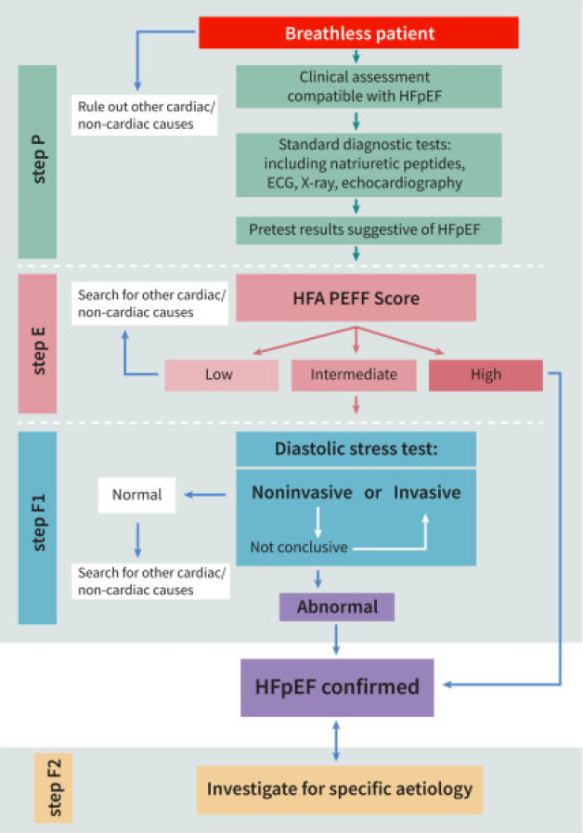 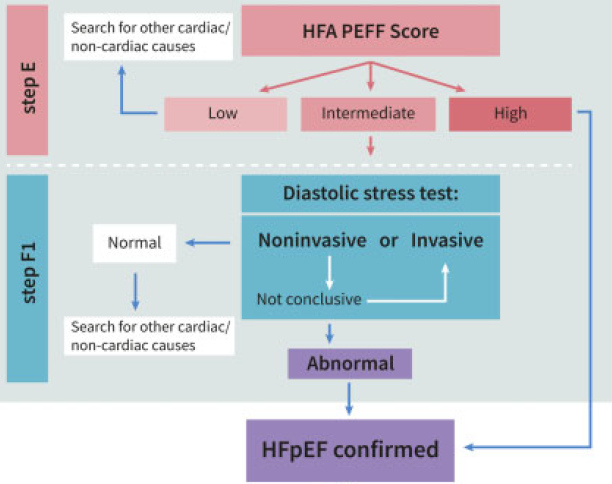 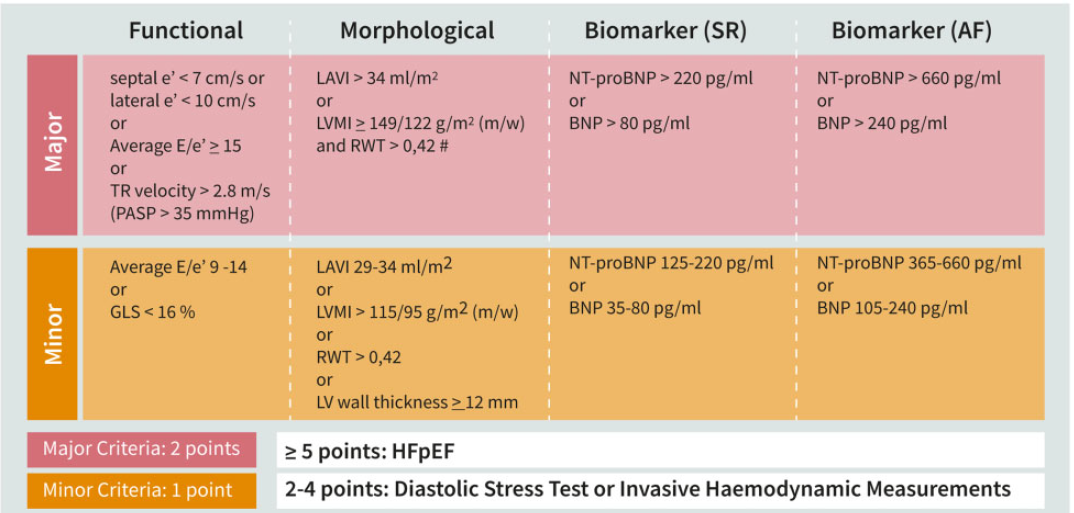 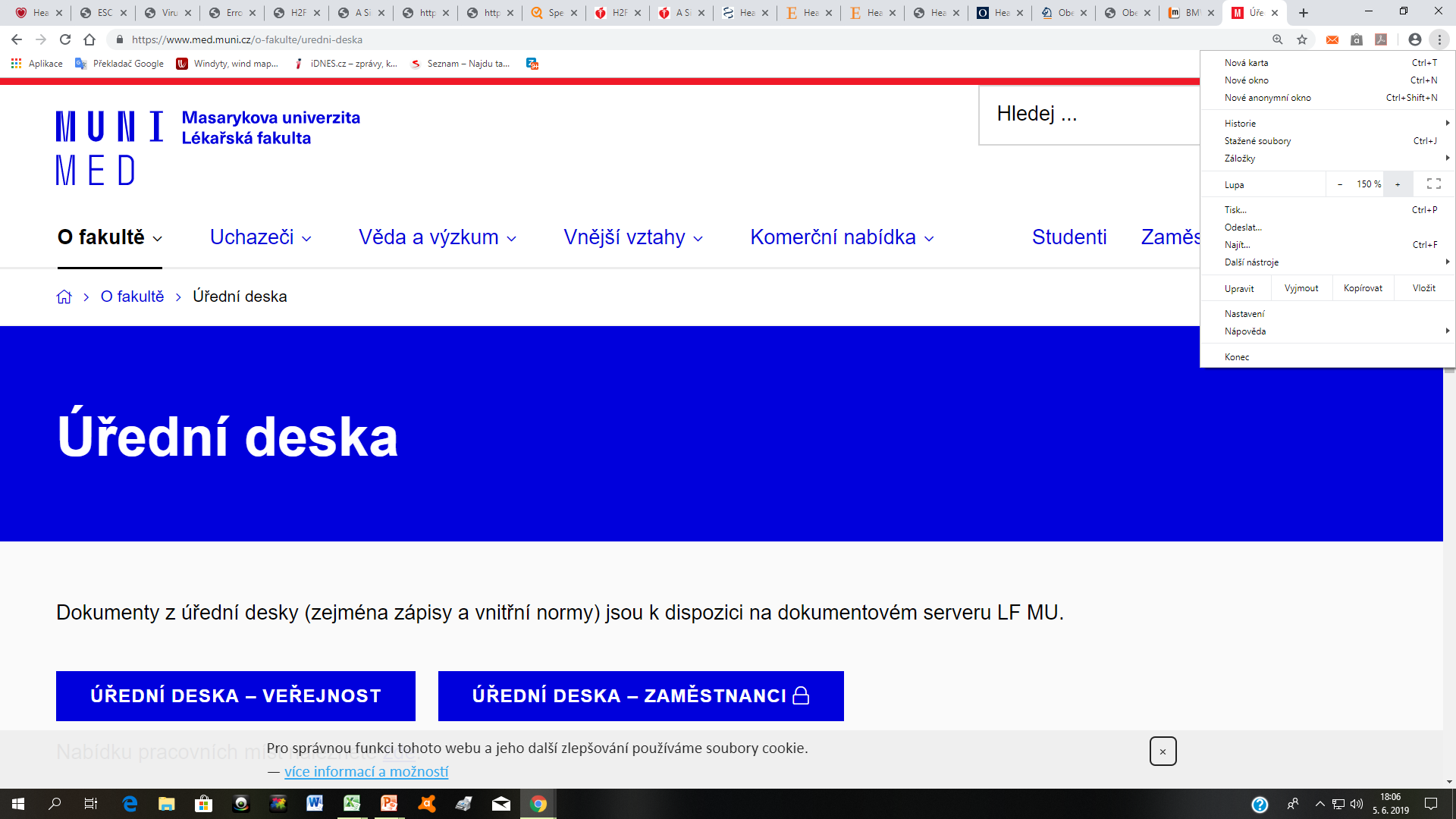 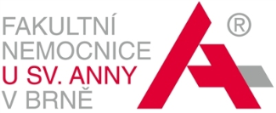 Pieske et al. Eur Heart J 2019; doi:10.1093/eurheartj/ehz641
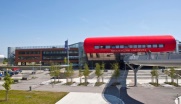 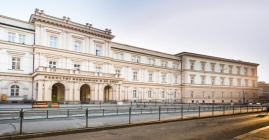 Diagnostika HFpEF – HFA-PEFF algoritmus
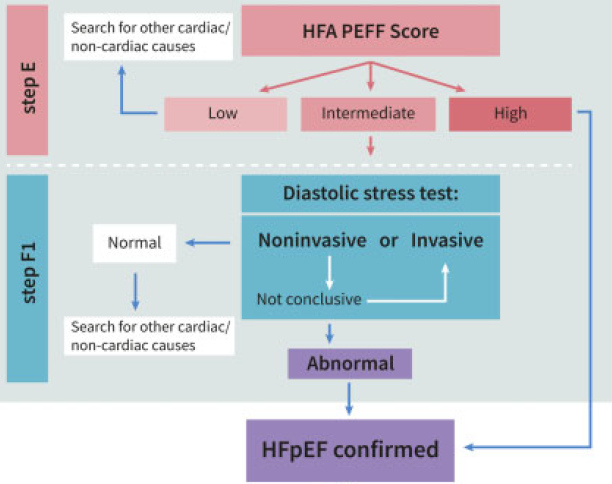 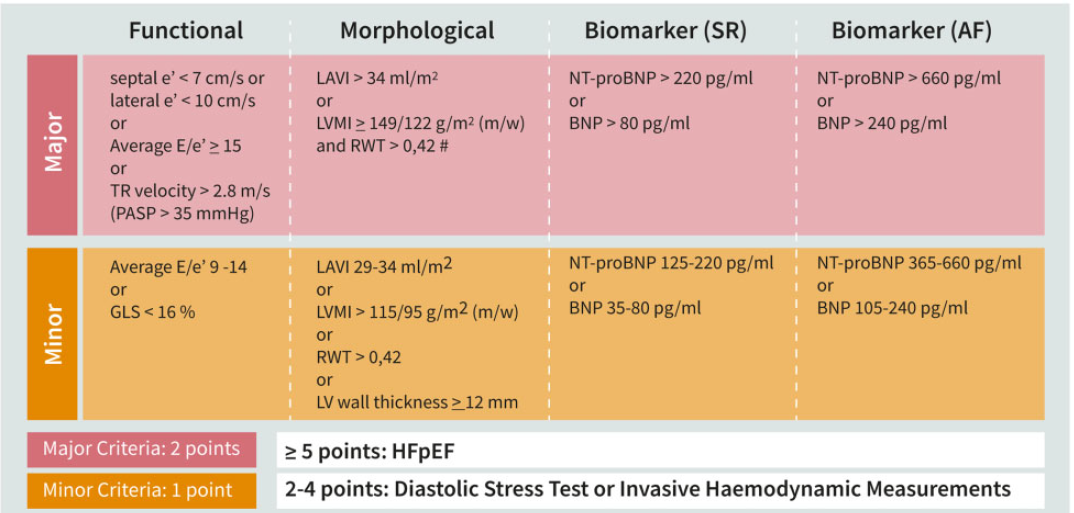 ≥ 5
≤ 1
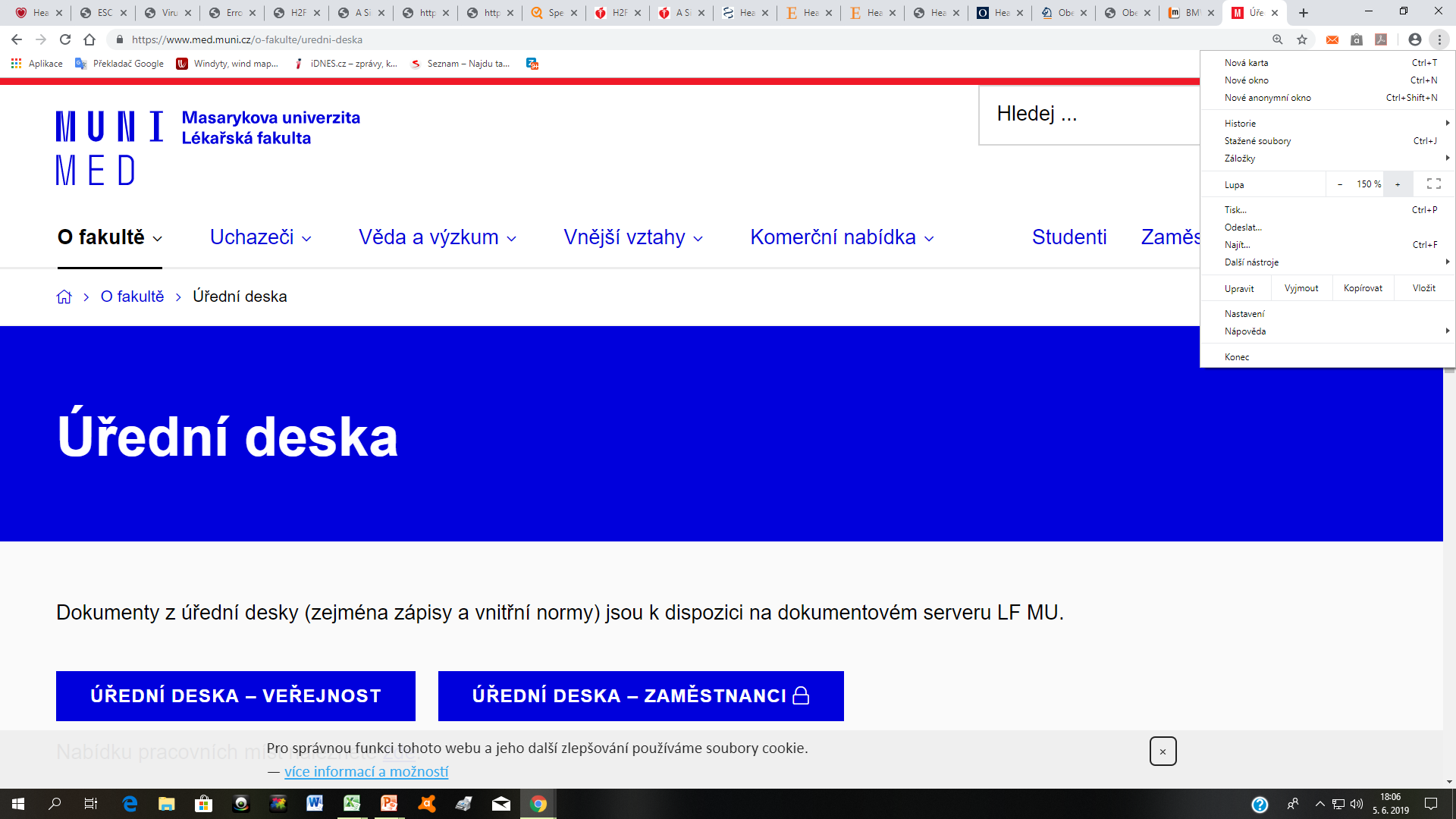 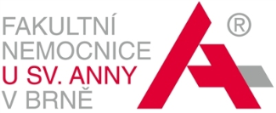 Pieske et al. Eur Heart J 2019; doi:10.1093/eurheartj/ehz641
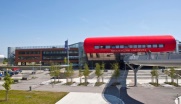 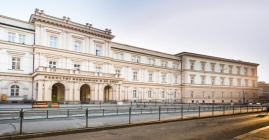 Diagnostika HFpEF – HFA-PEFF algoritmus
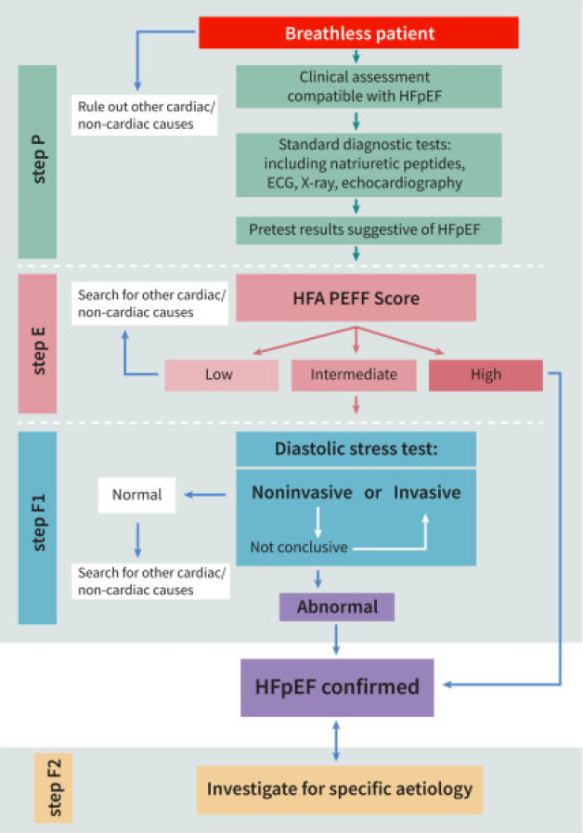 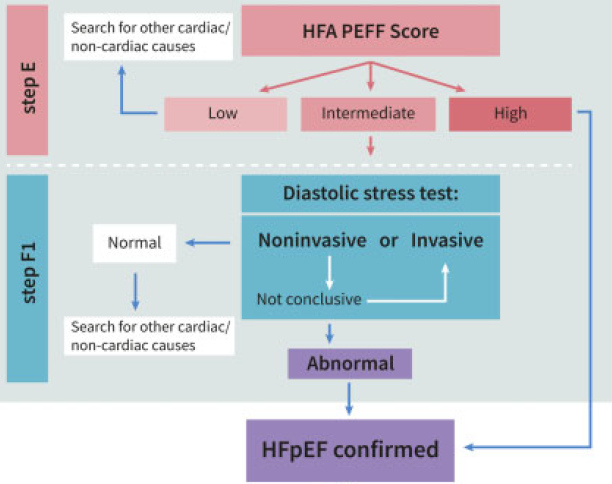 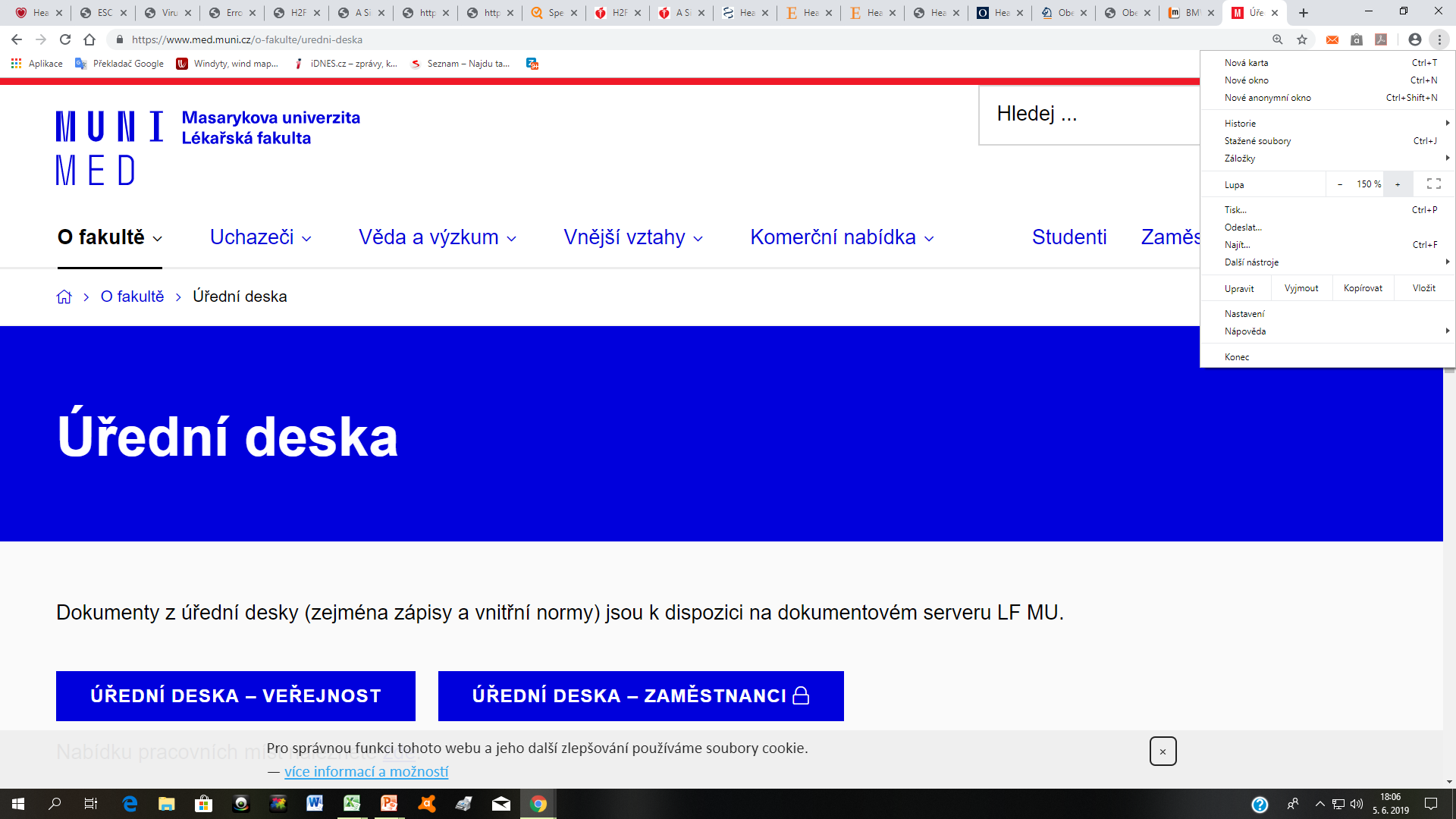 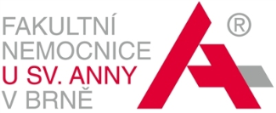 Pieske et al. Eur Heart J 2019; doi:10.1093/eurheartj/ehz641
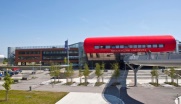 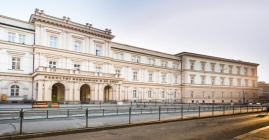 Diagnostika HFpEF – HFA-PEFF algoritmus
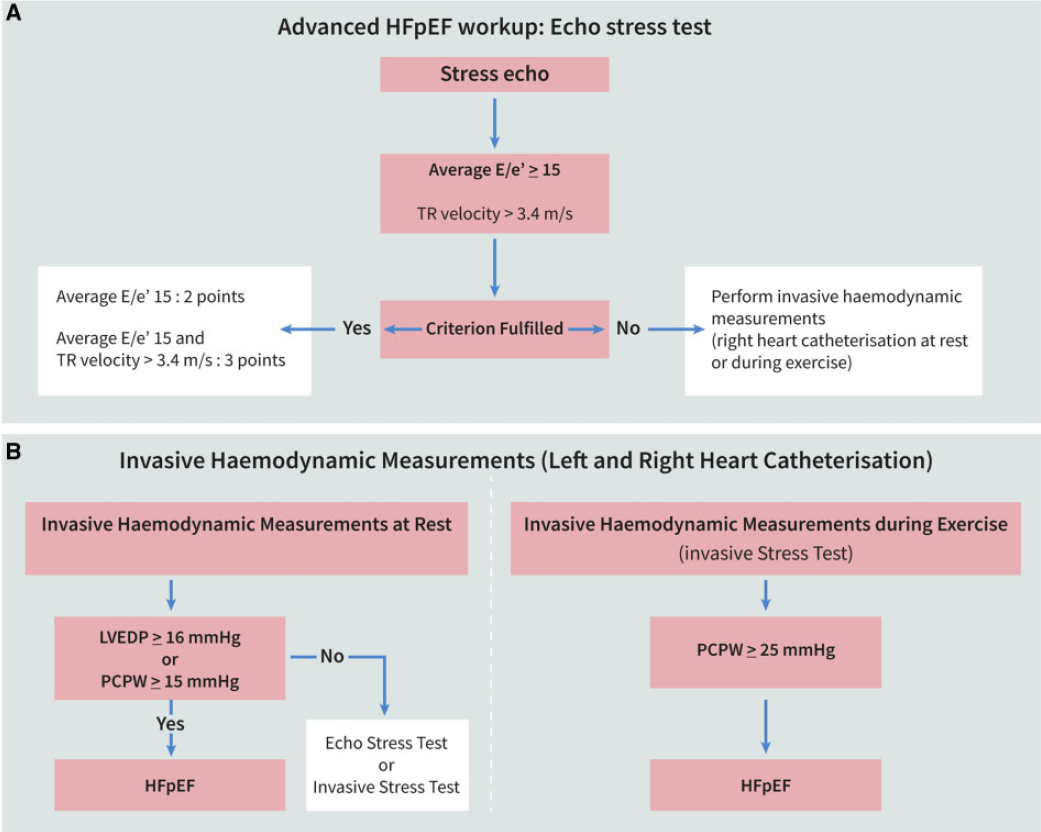 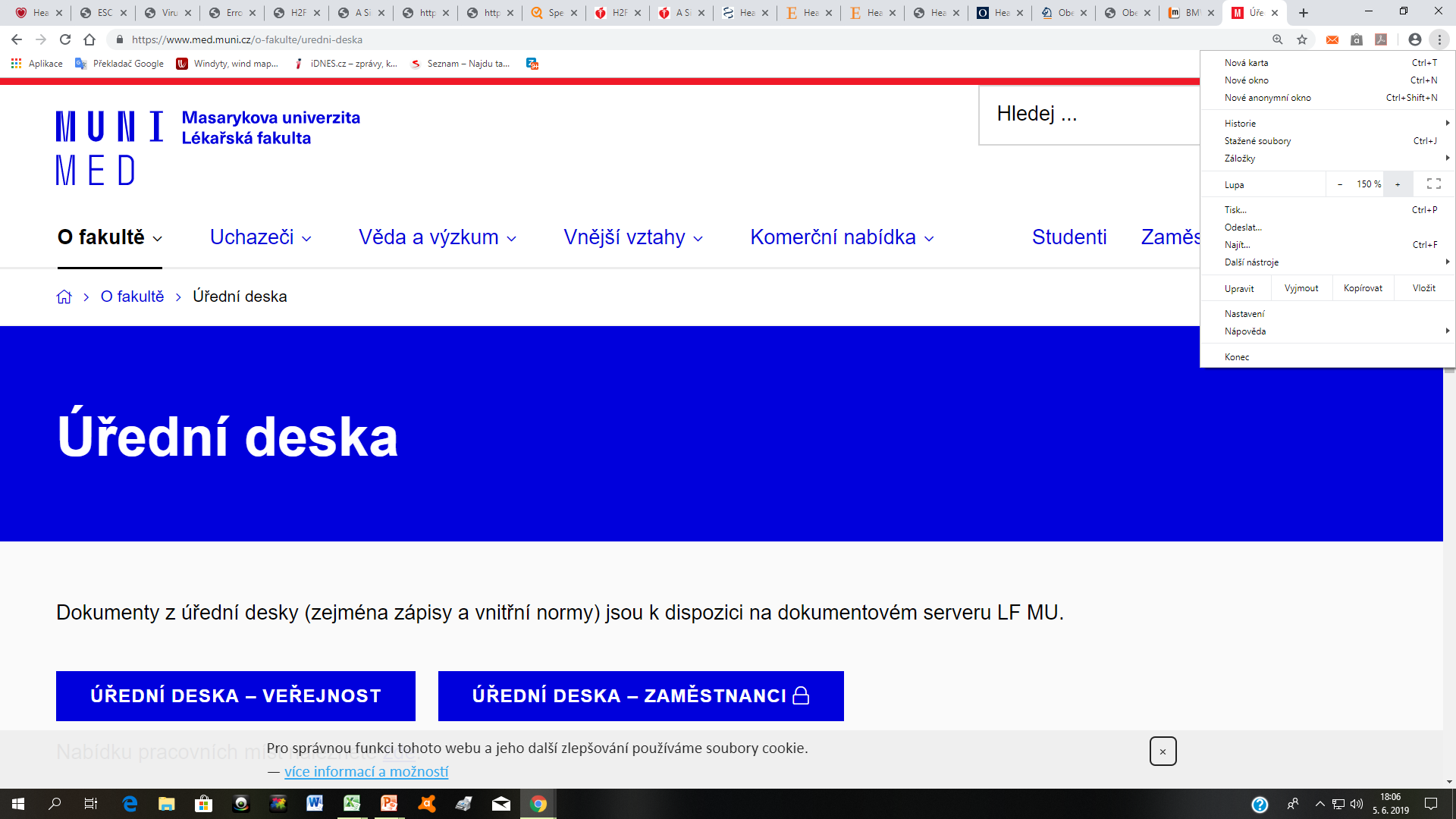 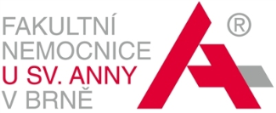 Pieske et al. Eur Heart J 2019; doi:10.1093/eurheartj/ehz641
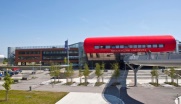 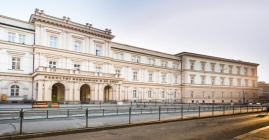 Diagnostika HFpEF – HFA-PEFF algoritmus
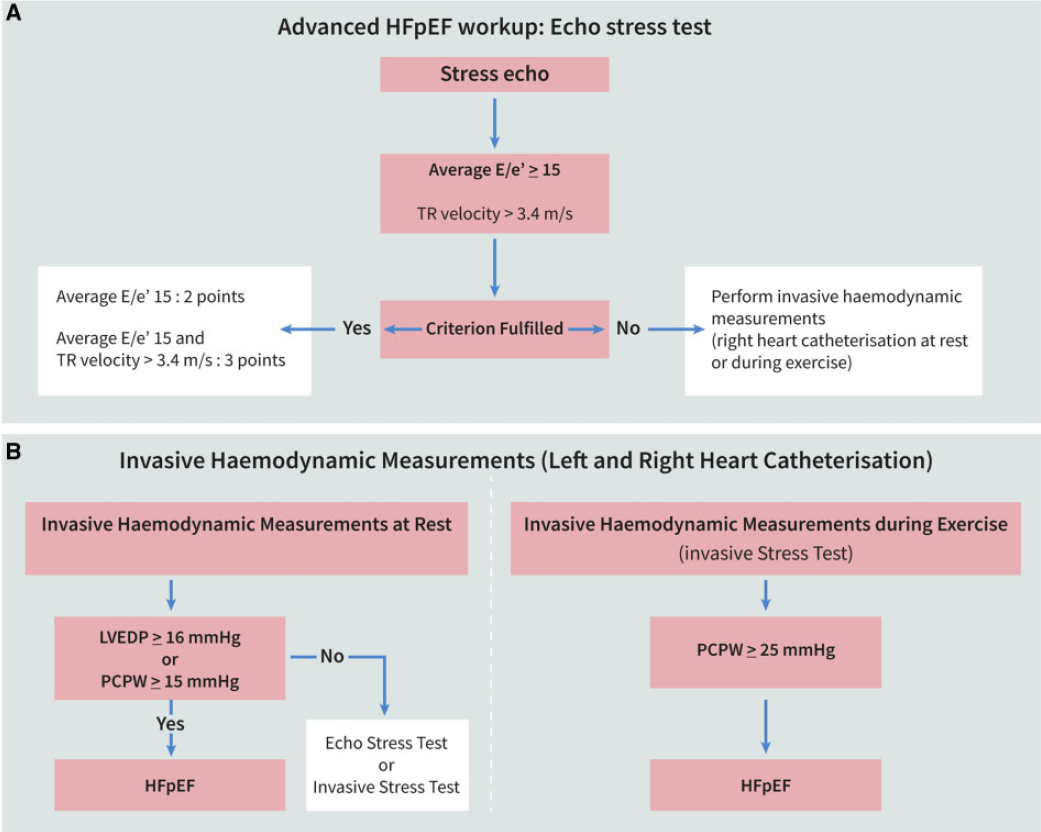 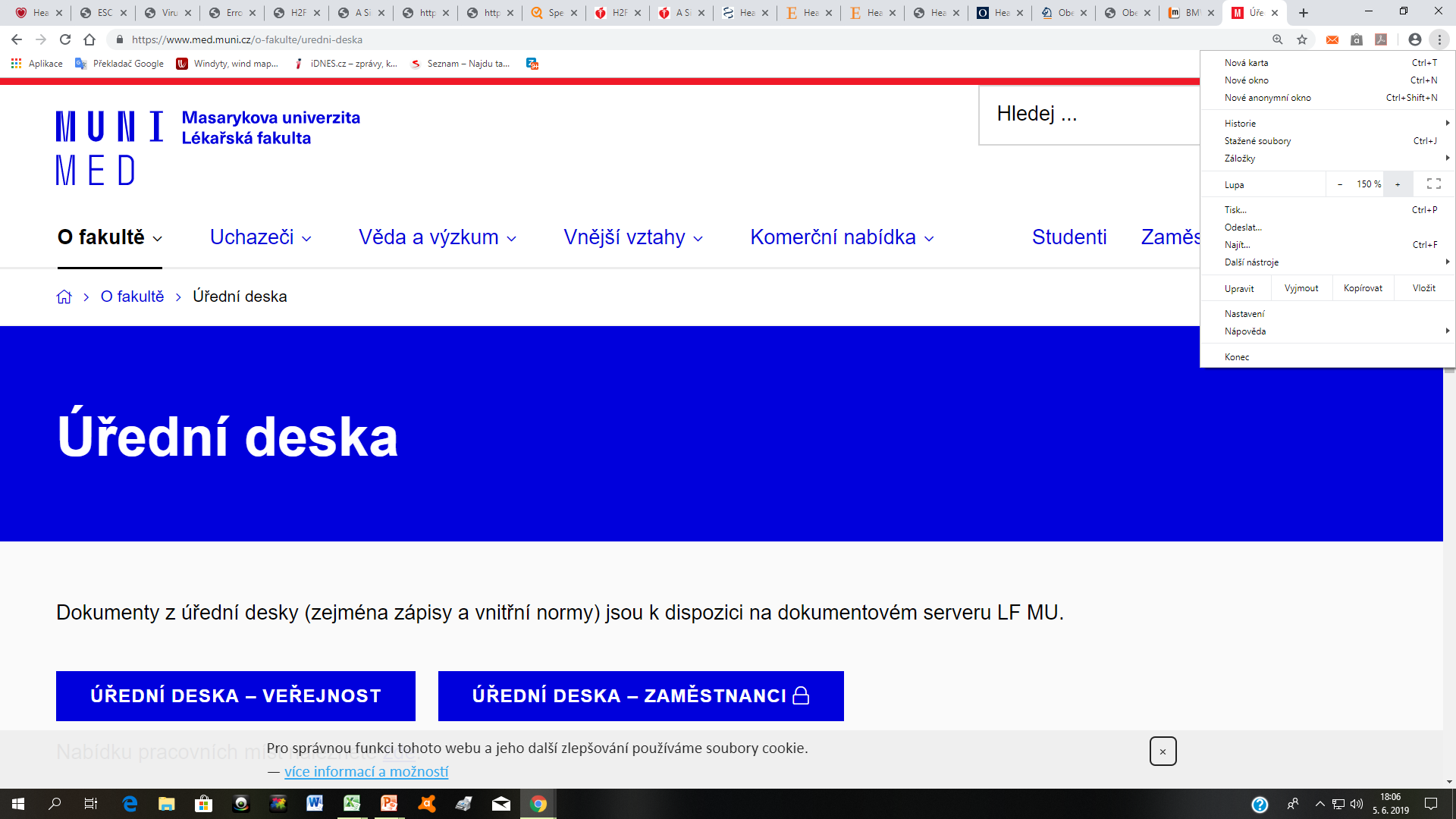 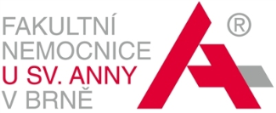 Pieske et al. Eur Heart J 2019; doi:10.1093/eurheartj/ehz641
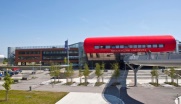 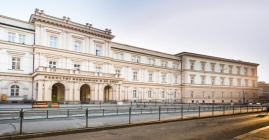 Invazivní diagnostika HFpEF
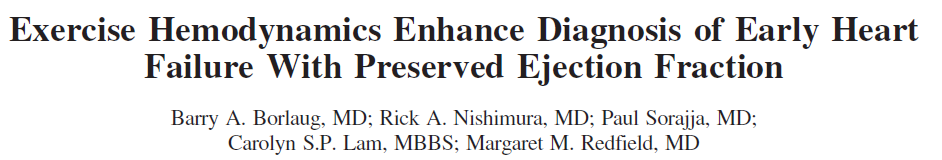 55 nemocných s námahovou dušností a EF LK > 50%
Vyloučena ICHS, norm. hodnoty NTproBNP a klidové MPAP a PCWR
Zátěžová pravostranná katetrizace
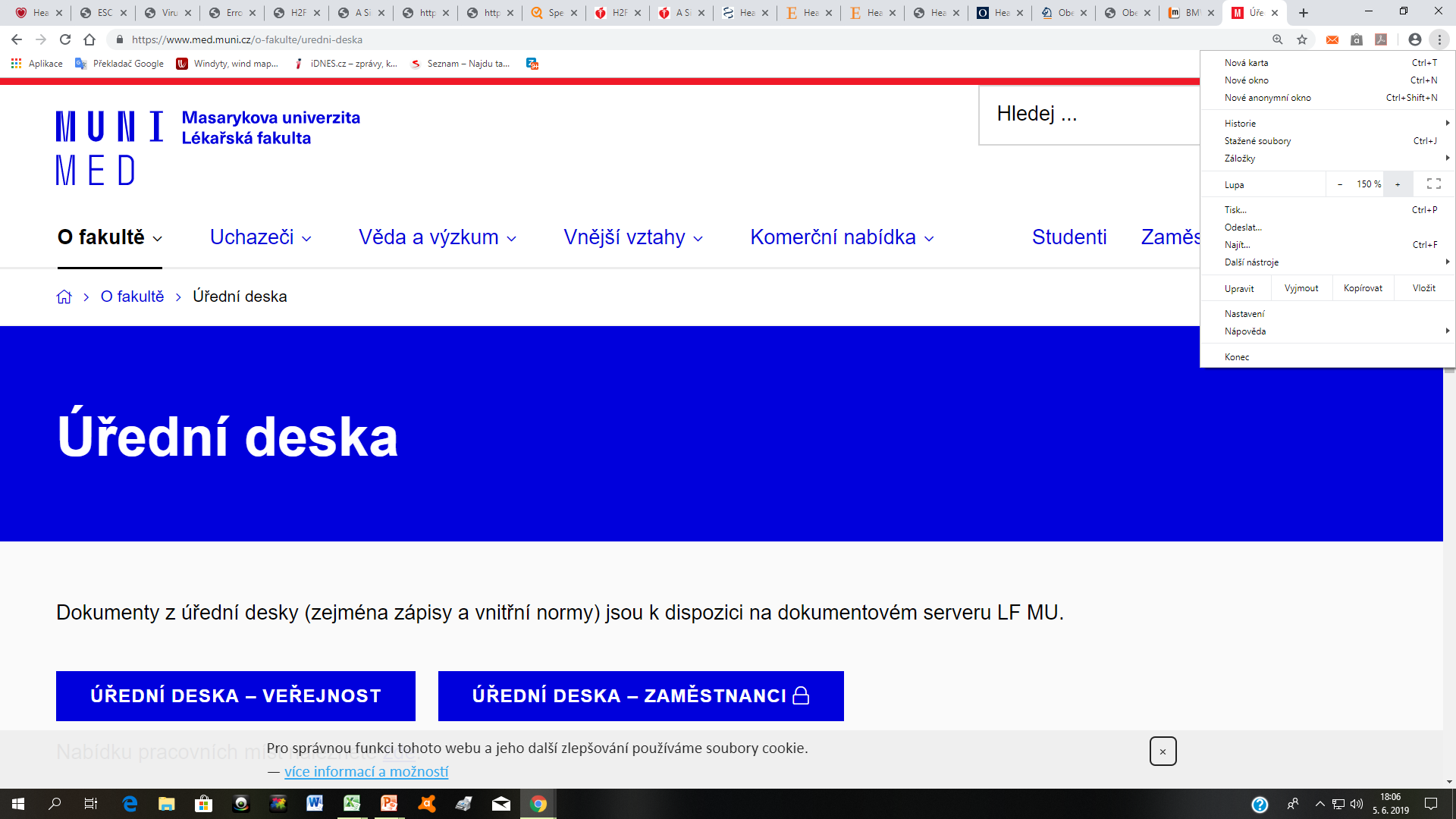 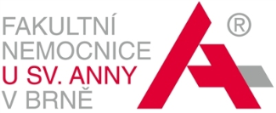 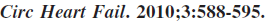 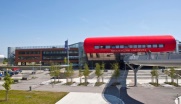 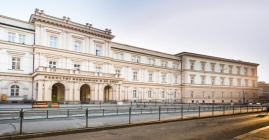 Invazivní diagnostika HFpEF
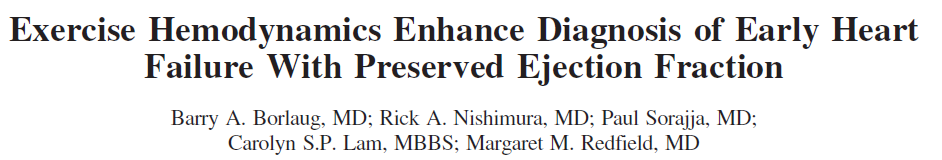 U 32 (58%) jedinců došlo k vzestupu PCWP ≥ 25mmHg
vzestup mPAP ≥ 45mmHg; senzitivita 96% a specificita 95%
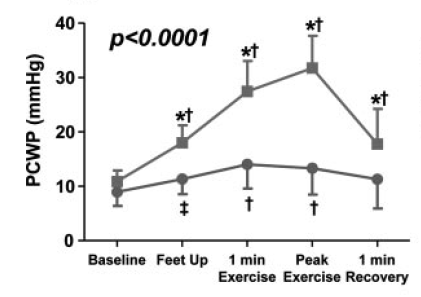 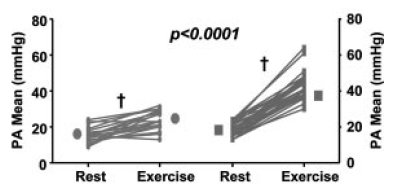 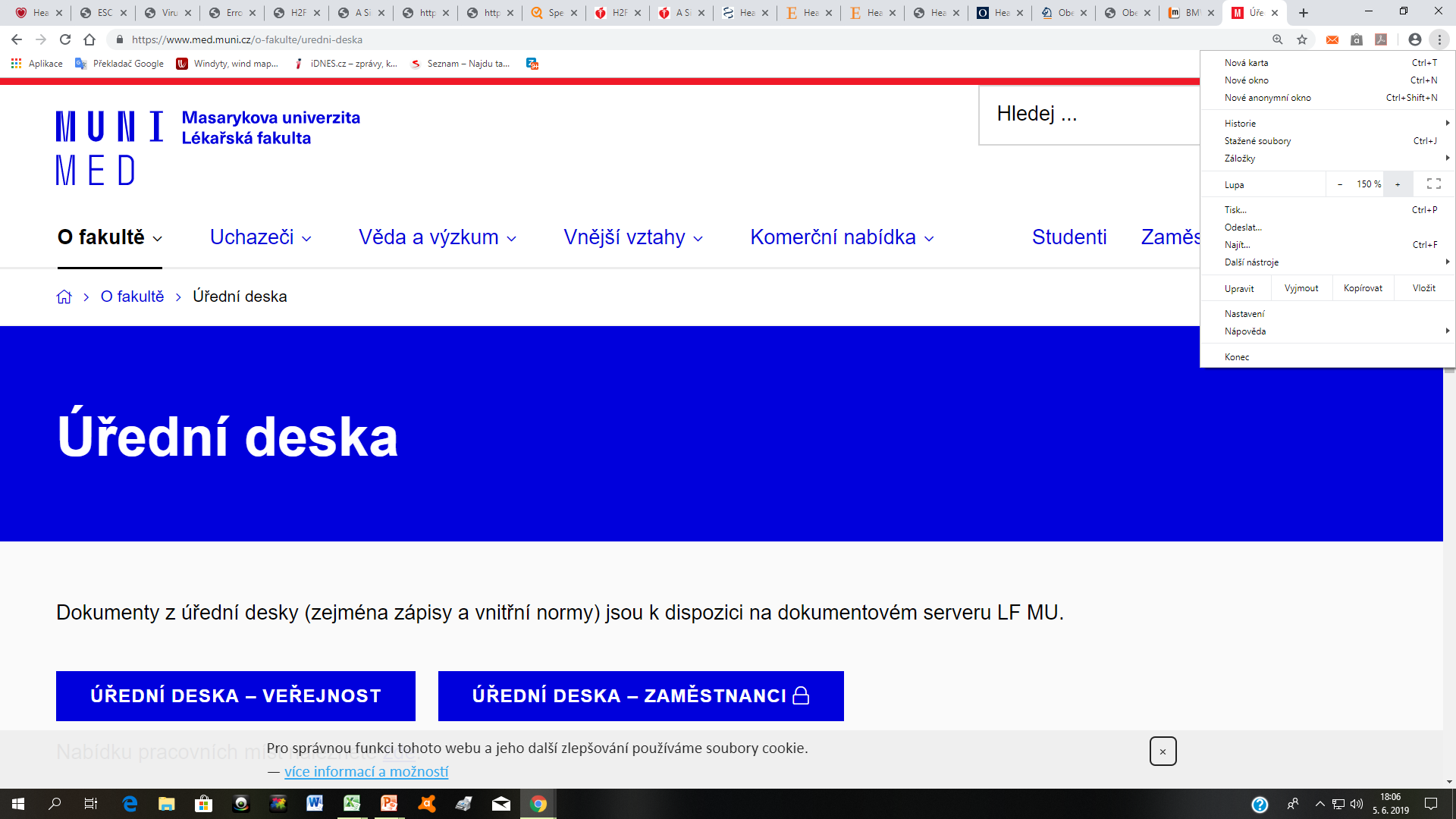 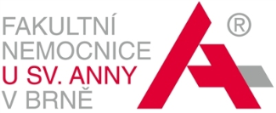 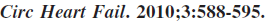 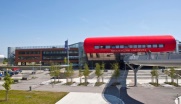 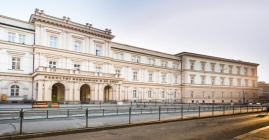 Invazivní diagnostika HFpEF
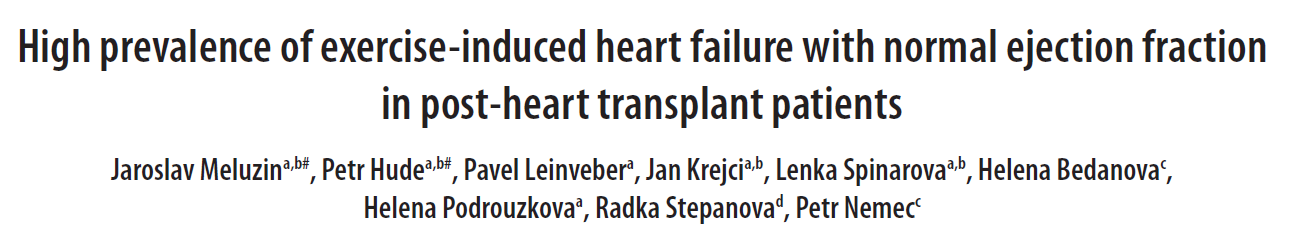 81 nemocných po HTx s EF LK 55%
při rutinní EMB byla provedena zátěžová PK a souběžně ECHOkg

26% norm. PCWP v klidu i při zátěži
16% zvýšení PCWP již v klidu
58% zvýšení PCWP po zátěži
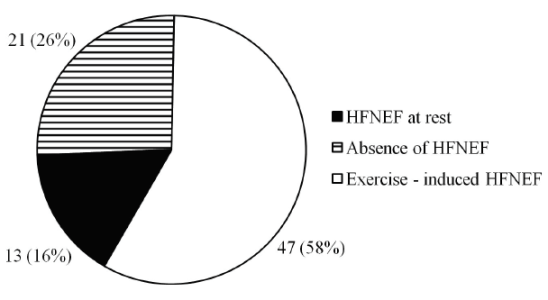 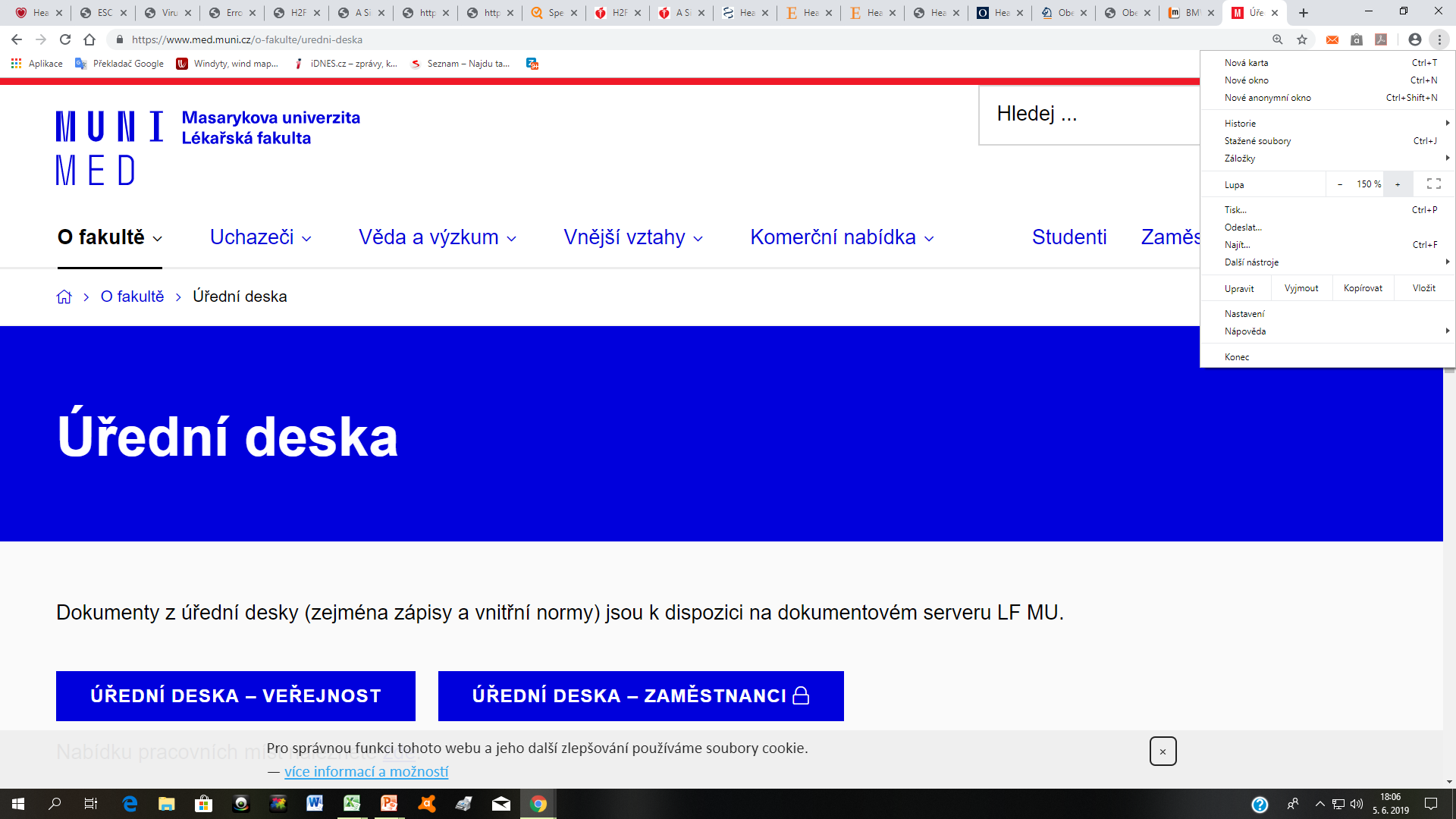 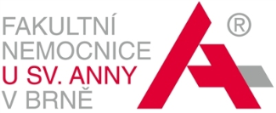 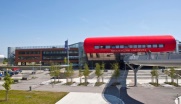 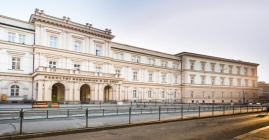 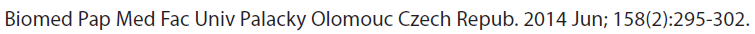 Invazivní diagnostika HFpEF
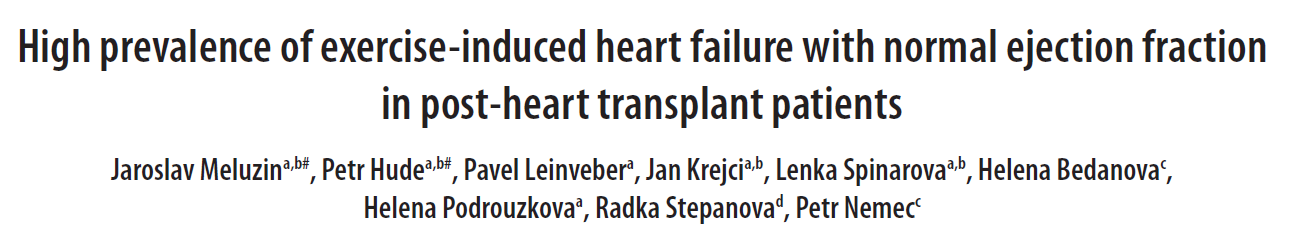 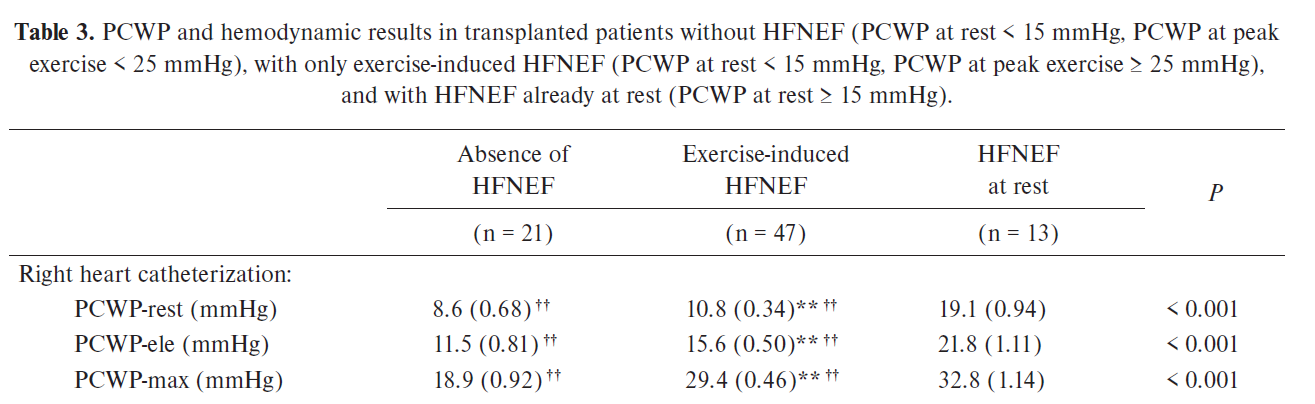 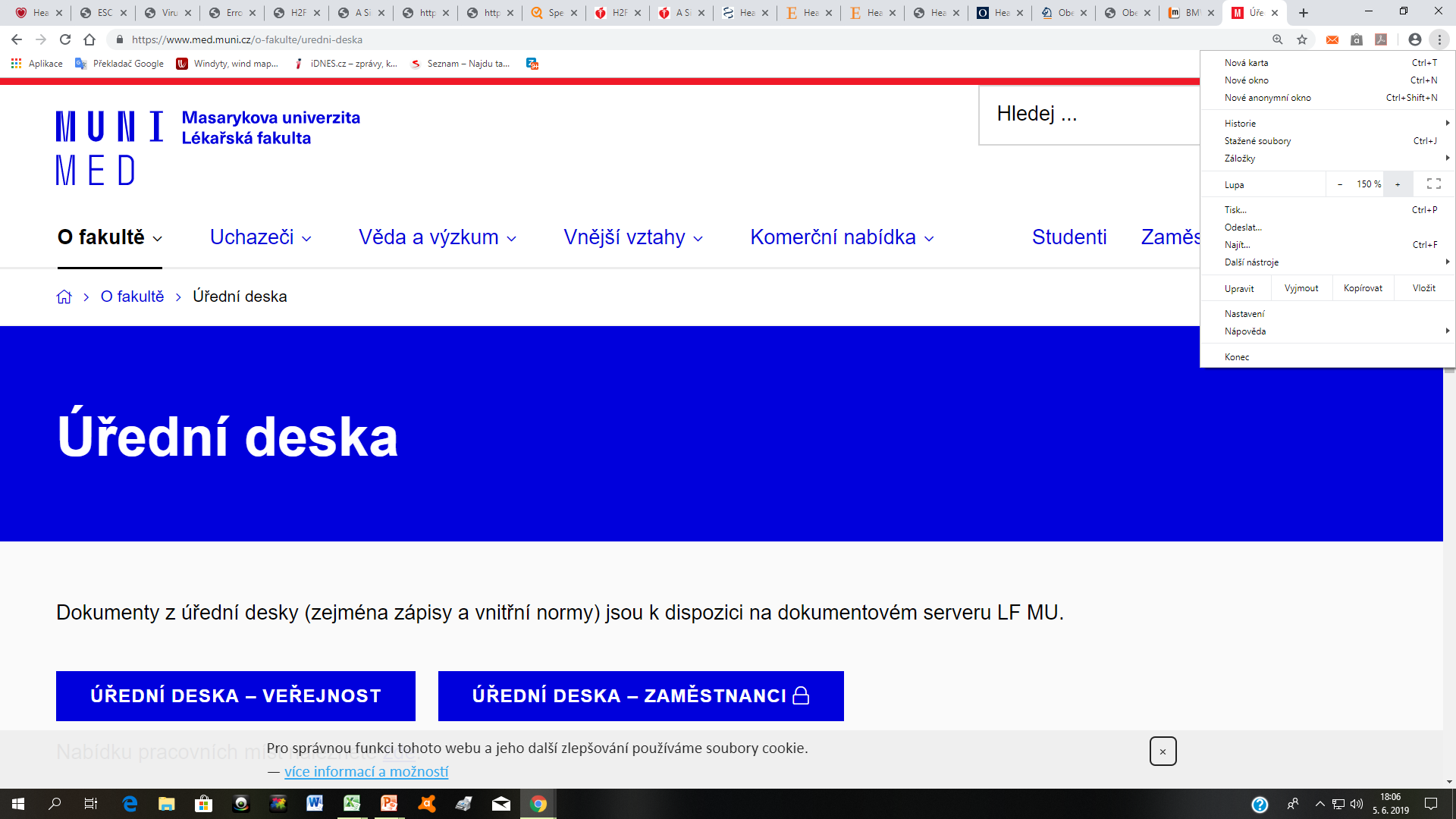 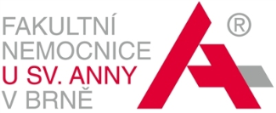 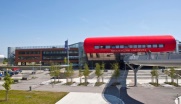 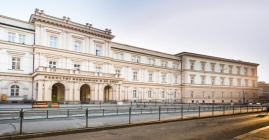 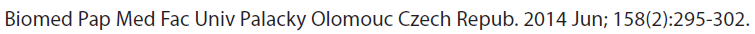 Diagnostika HFpEF – HFA-PEFF algoritmus
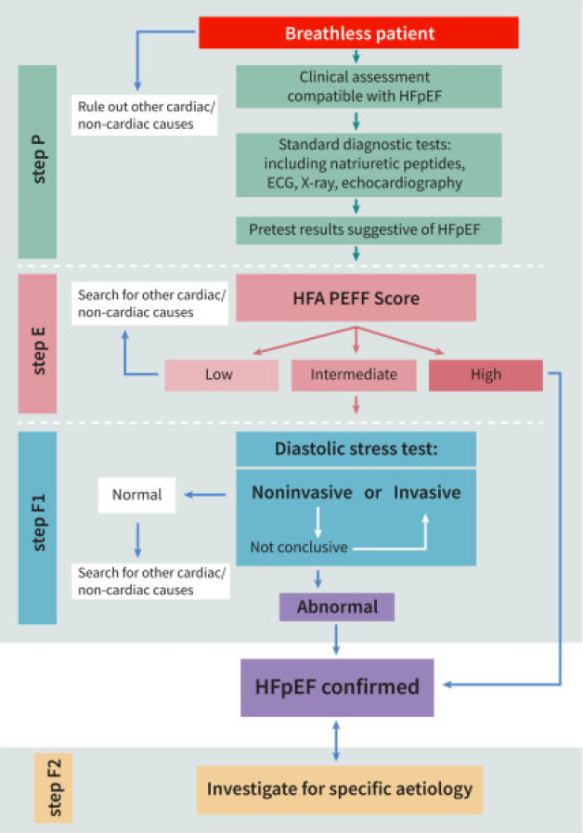 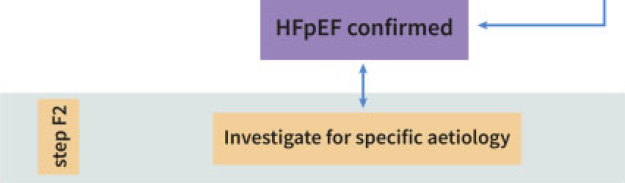 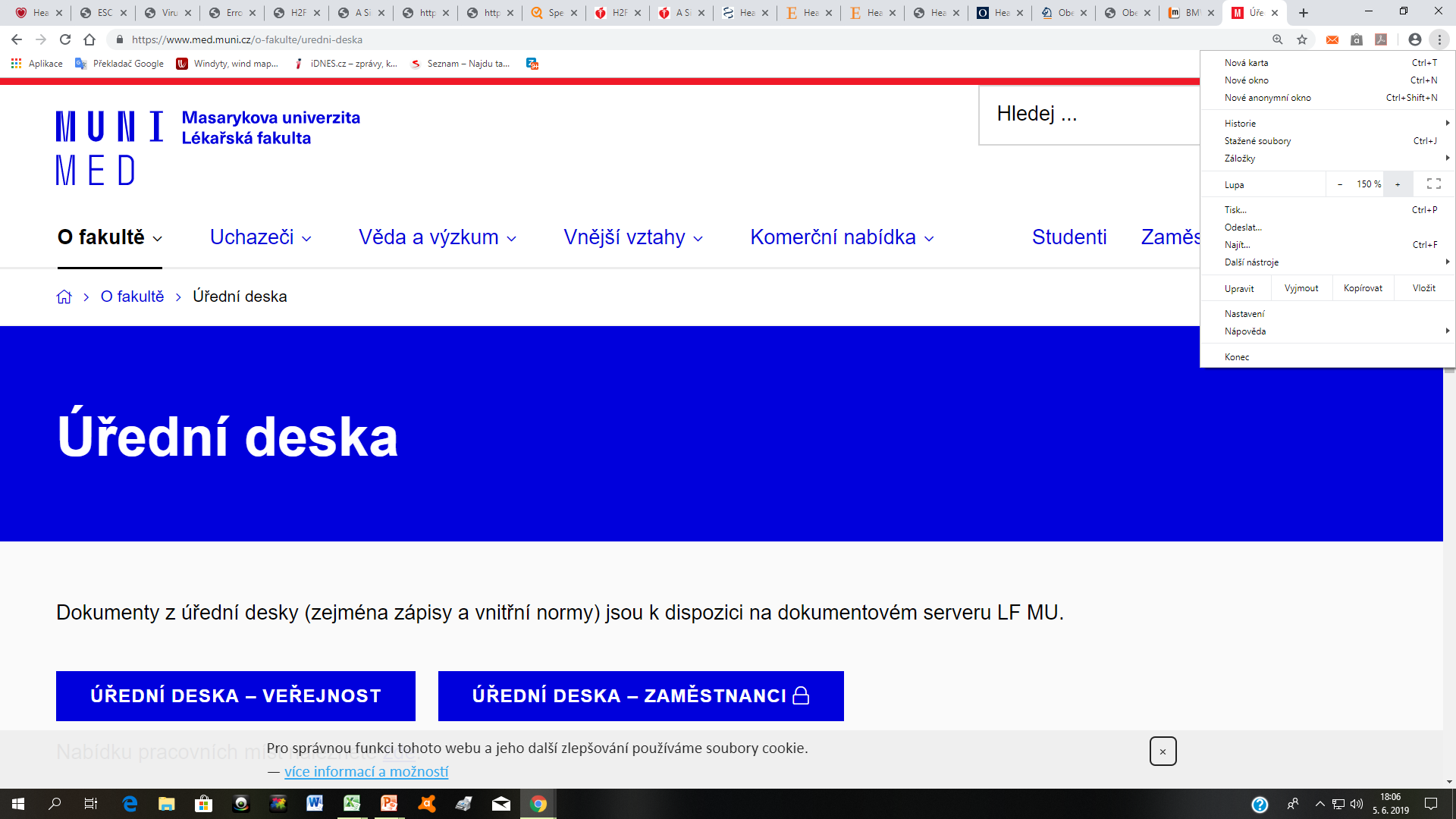 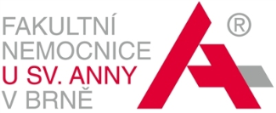 Pieske et al. Eur Heart J 2019; doi:10.1093/eurheartj/ehz641
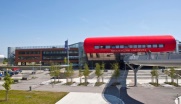 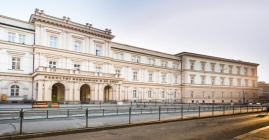 ATTR - specifická léčba je dostupná!
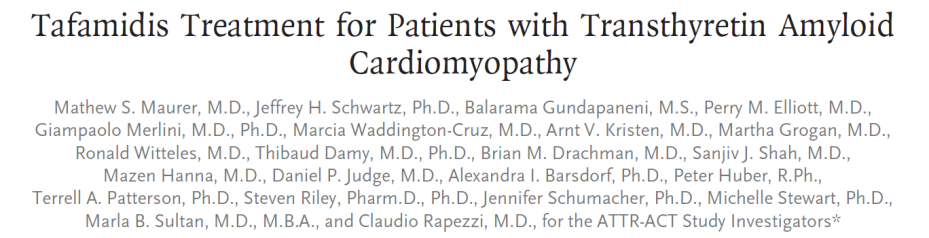 30% redukce mortality

32% redukce KV hospitalizací
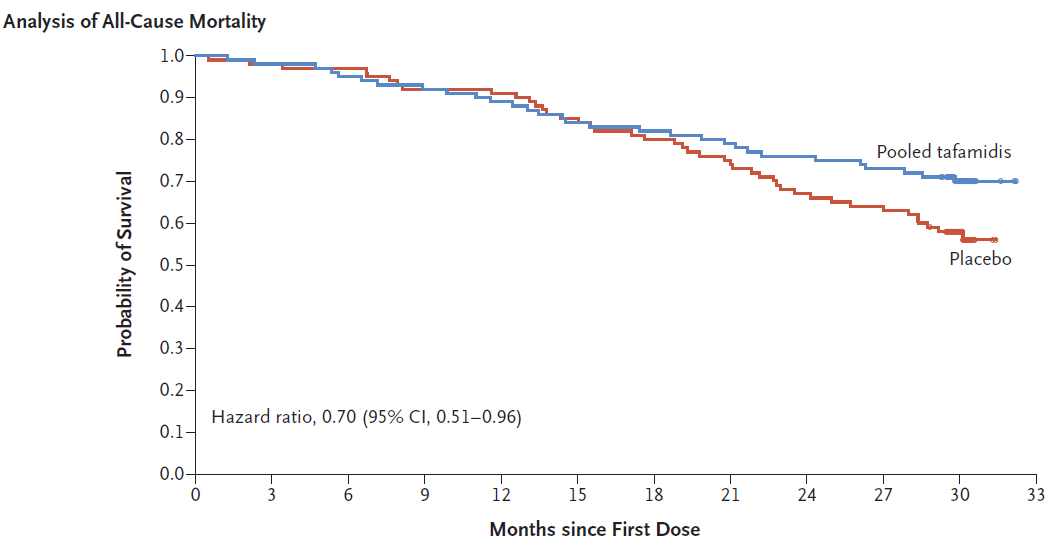 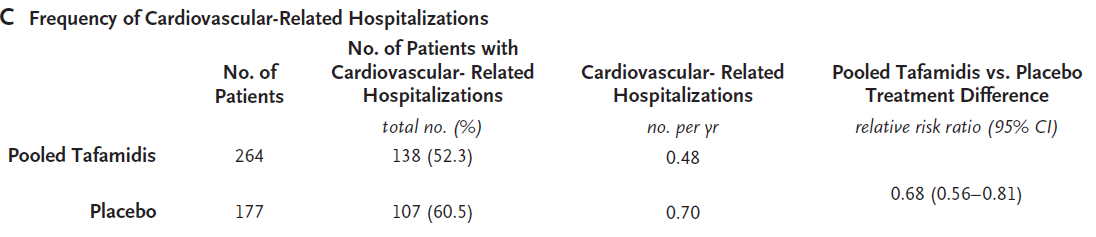 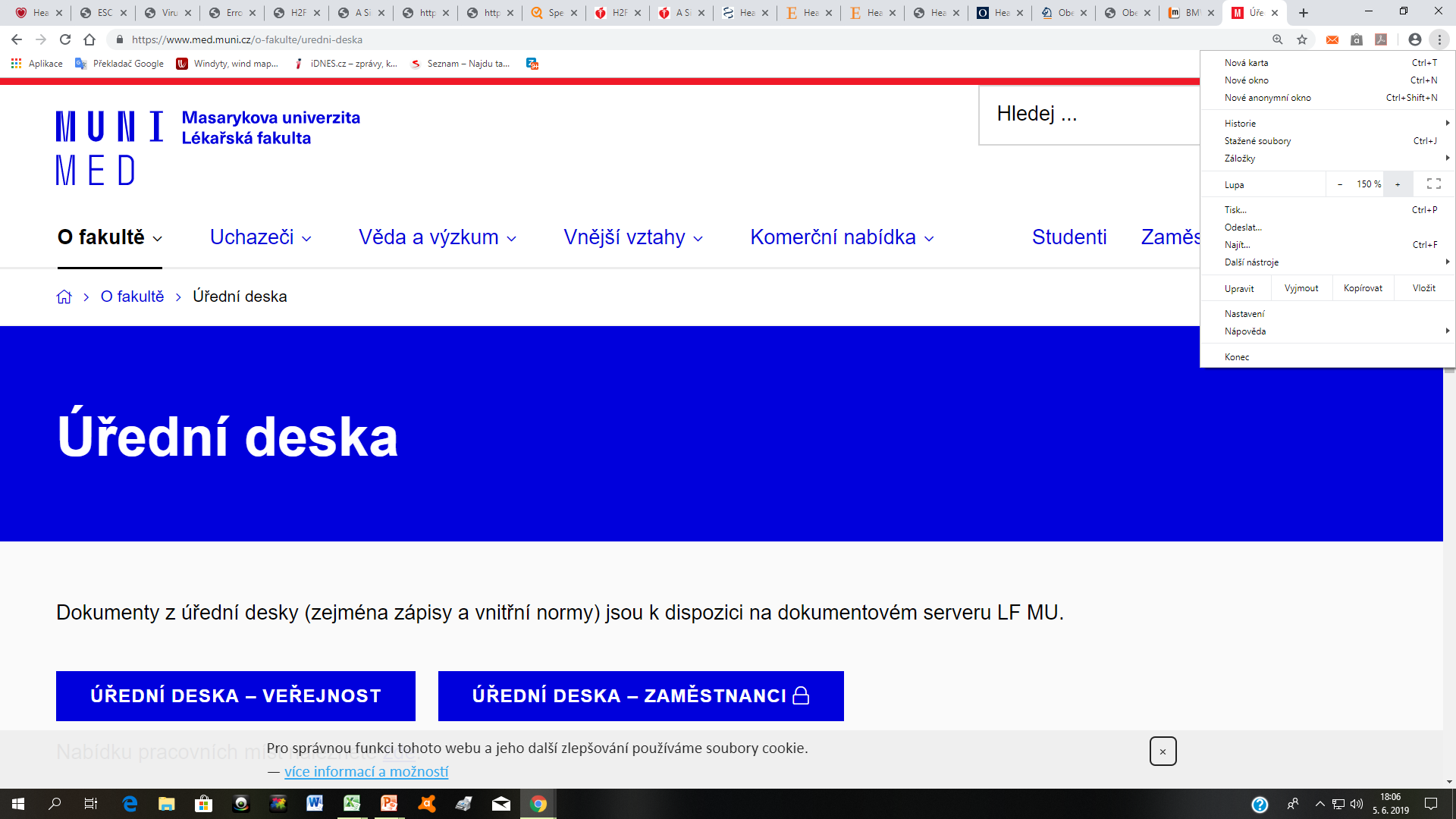 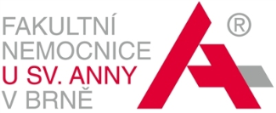 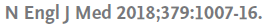 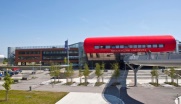 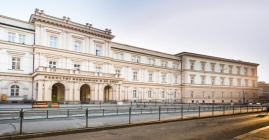 Jak bychom mohli postupovat v diagnostice HFpEF?
Úroveň praktických lékařů:
Pacient s dušností či otoky bez zjevné jiné příčiny, který má:
Nadváhu BMI nad 30kg/m2
Fibrilaci síní
Hypertenzi
Věk nad 60 let
ambulantní kardiolog
Úroveň ambulantního kardiologa:
Echokardiografické vyšetření
Odběr natriuretických peptidů
Potvrzení dg. resp. zjištění etiologie 
ve spádovém kardiocentru.
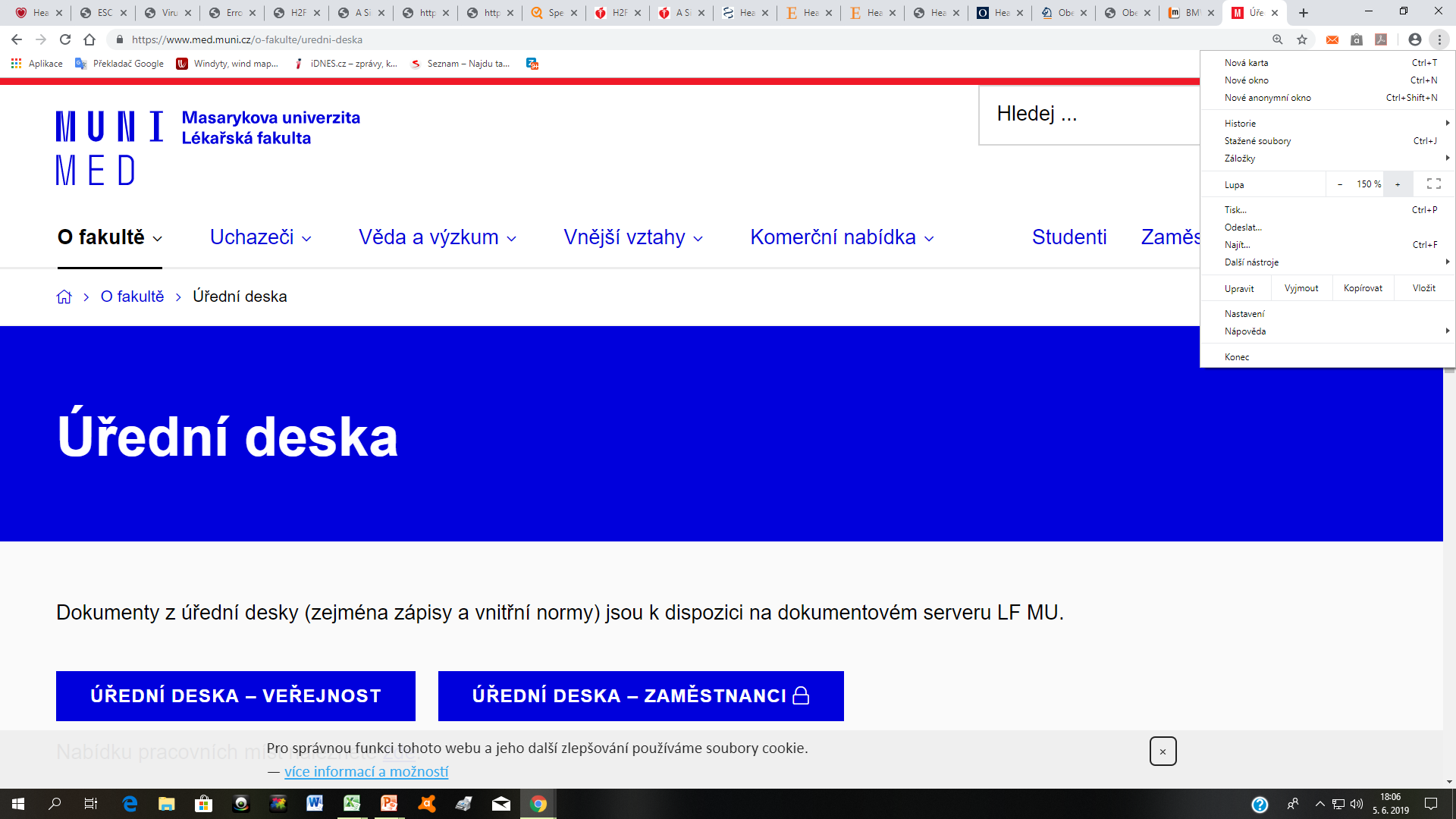 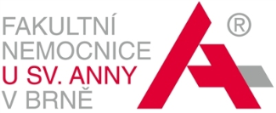 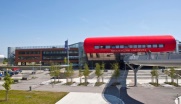 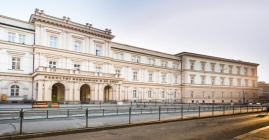 Jak bychom mohli postupovat v diagnostice HFpEF?
Role spádového kardiocentra
Provedení SKG
MRI, DPD scan
Laboratorní vyš. (např. FLC pro diagnostiku srdečních amyloidóz, ev. další)
Zátěžové echokardiografické vyšetření
V případě nejasností či zjištění specifické diagnózy referovat do terciálního kardiocentra.
Terciální kardiocentrum
EMB při podezření na specifickou příčinu postižení myokardu
Zátěžová pravostranná katetrizace při nejasnostech
Zvážení možnosti srdeční transplantace pro selektované nemocné
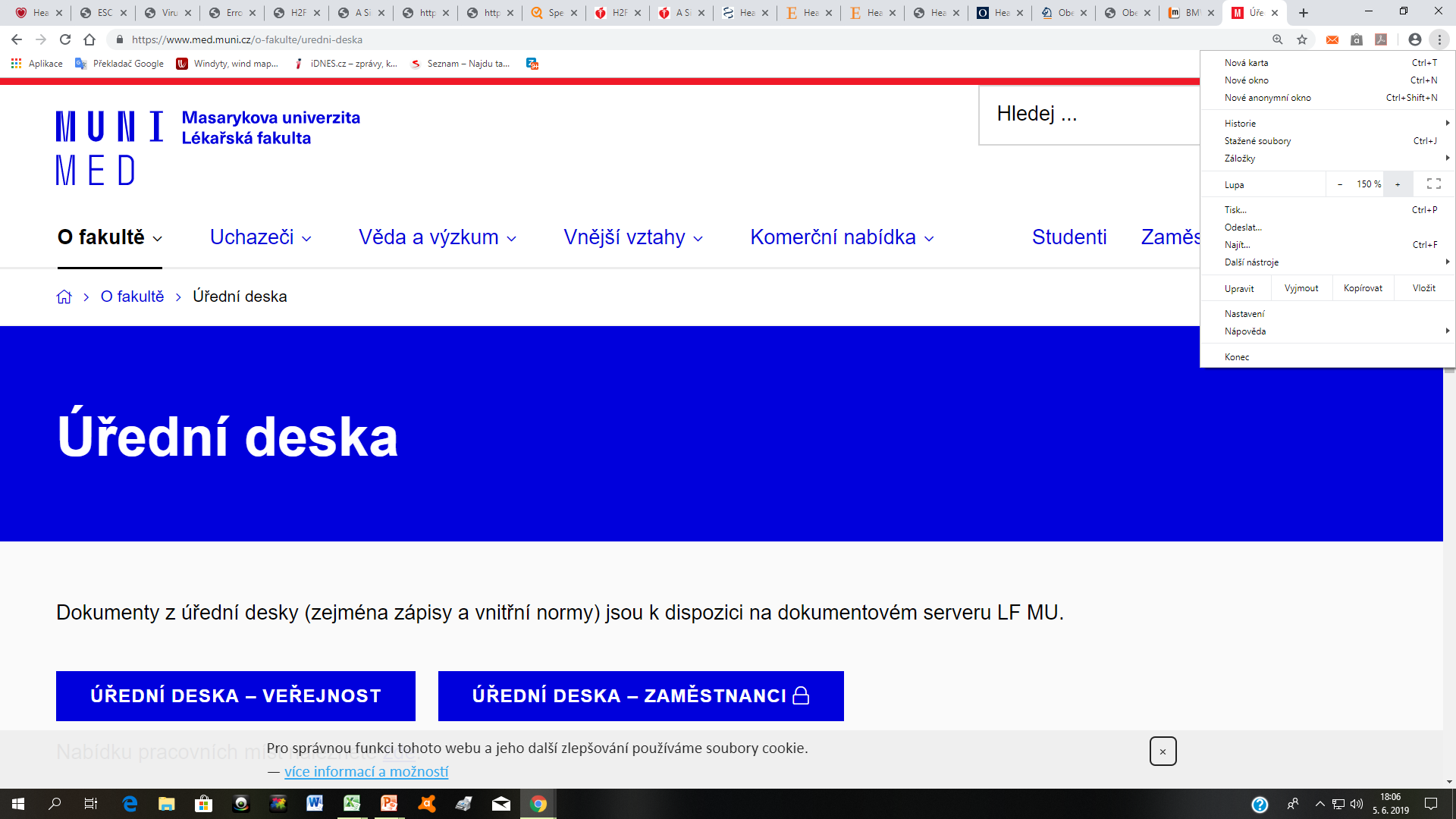 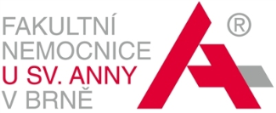 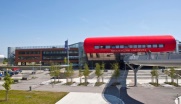 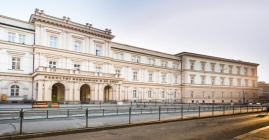 Jak bychom mohli postupovat v diagnostice HFpEF?
Úroveň praktických lékařů:
Pacient s dušností či otoky bez zjevné jiné příčiny, který má:
Nadváhu BMI nad 30kg/m2
Fibrilaci síní
Hypertenzi
Věk nad 60 let
Úroveň ambulantního kardiologa:
Echokardiografické vyšetření
Odběr natriuretických peptidů
Role spádového kardiocentra
Provedení SKG
MRI, DPD scan
Laboratorní vyš. (např. FLC pro diagnostiku srdečních amyloidóz, ev. další)
Zátěžové echokardiografické vyšetření
Terciální kardiocentrum
EMB při podezření na specifickou příčinu postižení myokardu
Zátěžová pravostranná katetrizace při nejasnostech
Zvážení možnosti srdeční transplantace pro selektované nemocné
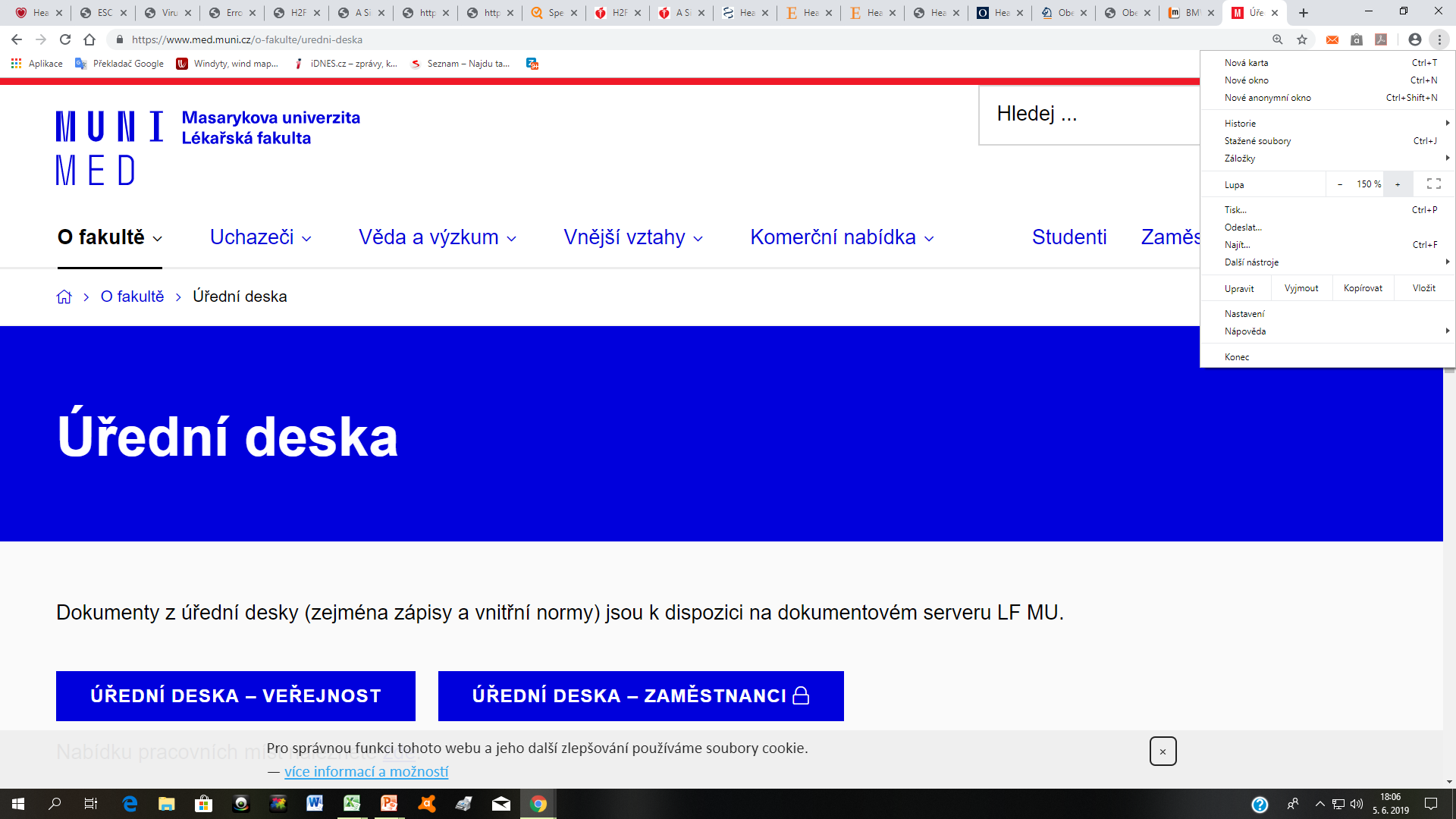 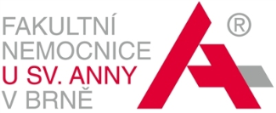 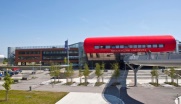 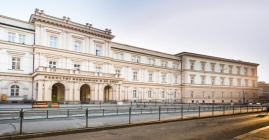 Závěry:
Diagnostika HFpEF není snadná a není založená na jednom parametru…
…algoritmy založené na kombinaci jednoduchých klinických parametrů ji činí dostupnou.
V nejasných případech provedení zátěžových / invazivní testů.
Určení etiologie HFpEF je zásadní pro ev. možnost specifické léčby!

Zařaďme HFpEF do svých diferenciálně diagnostických rozvah!
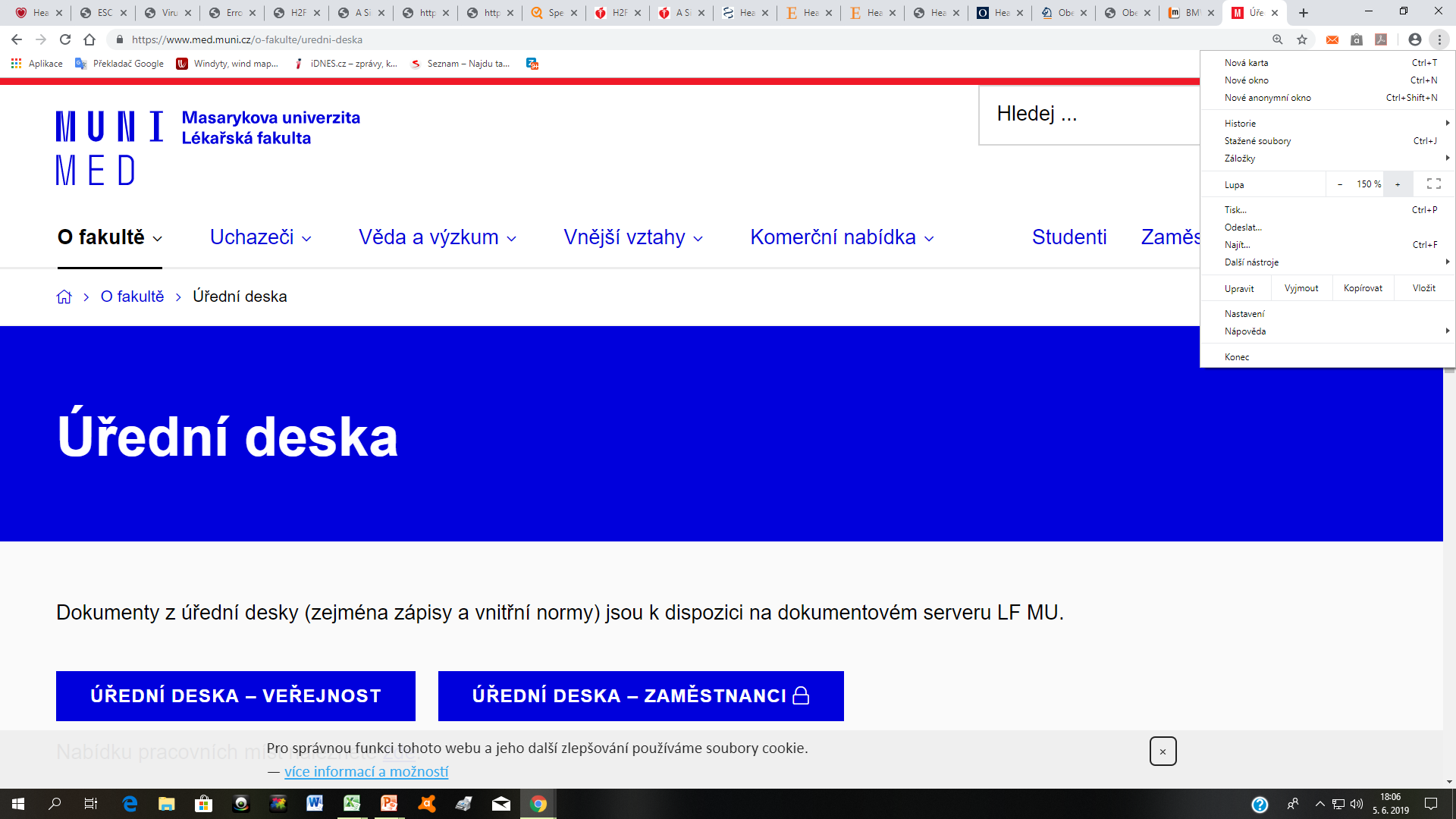 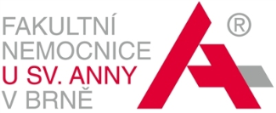 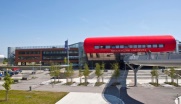 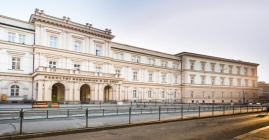 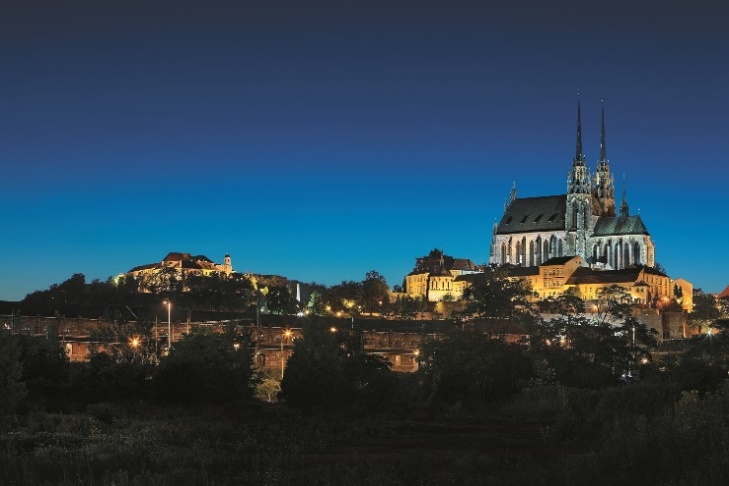 Děkuji za pozornost !
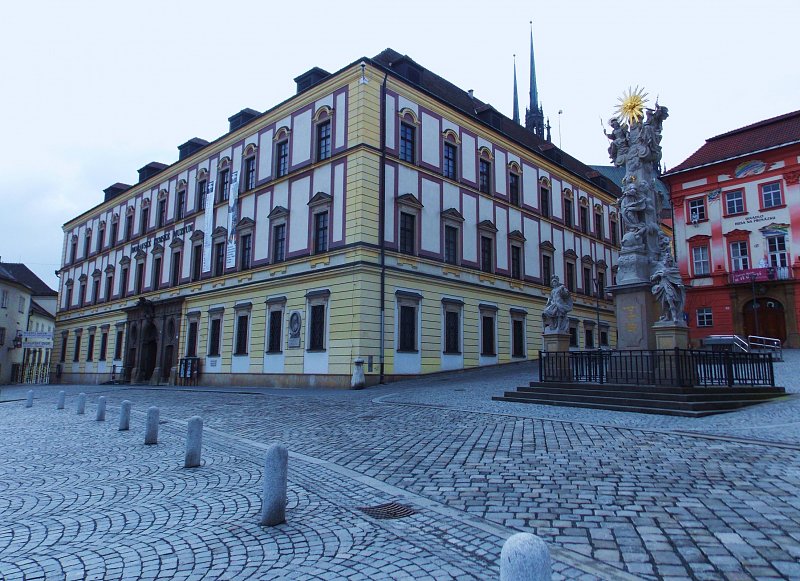 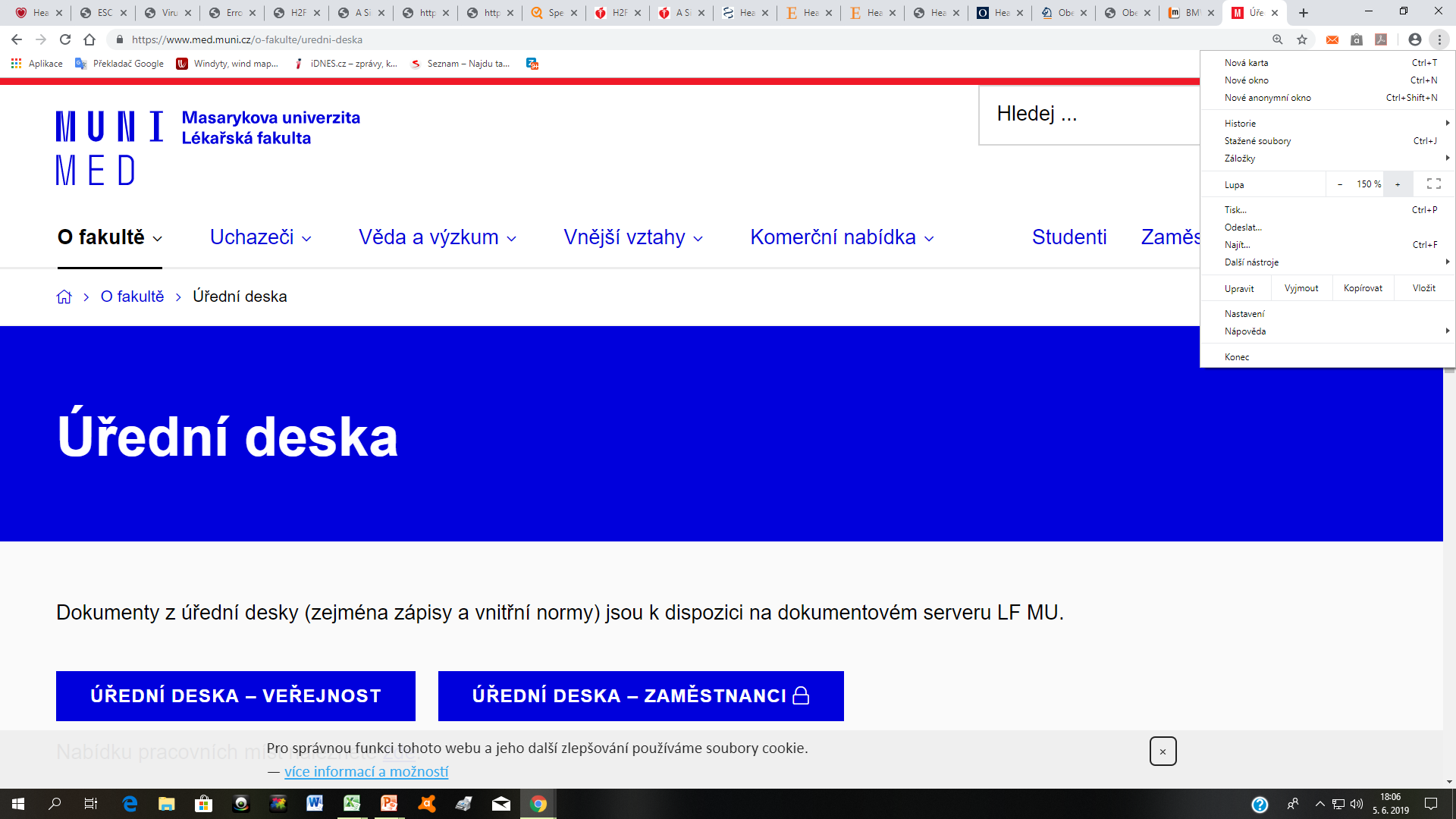 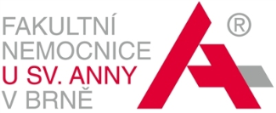 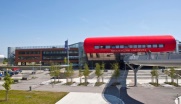 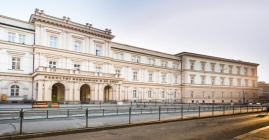